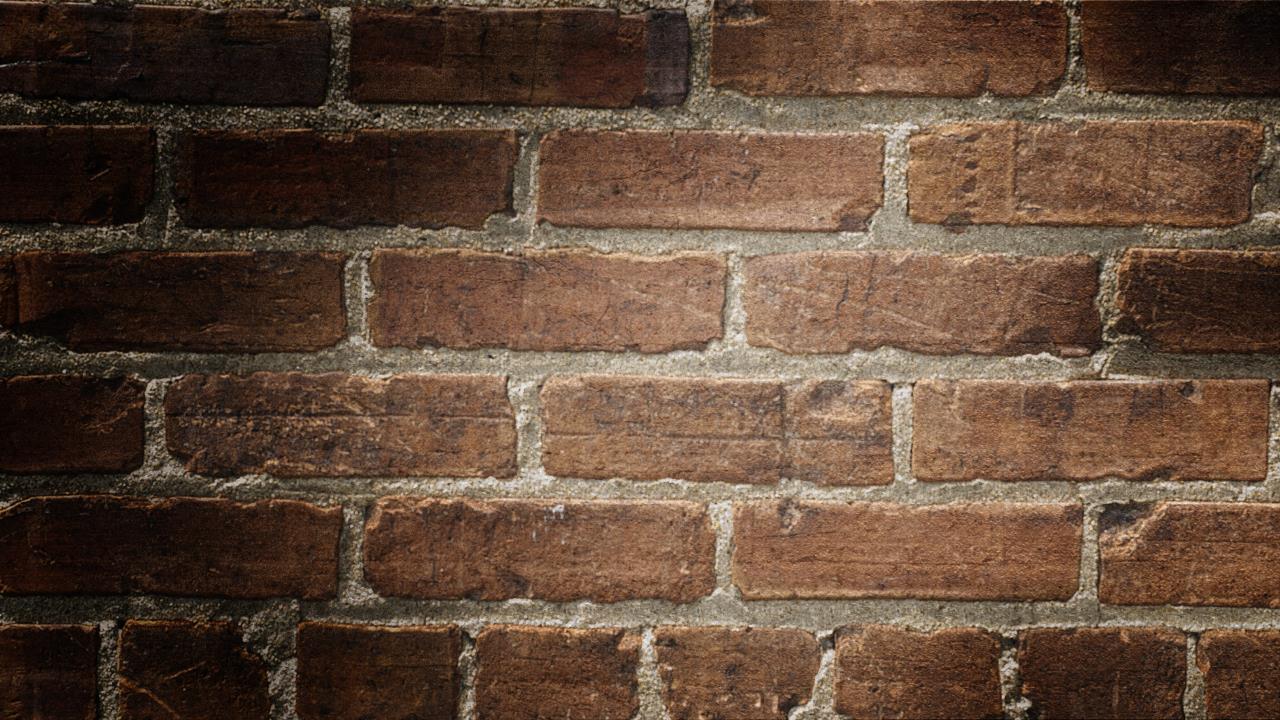 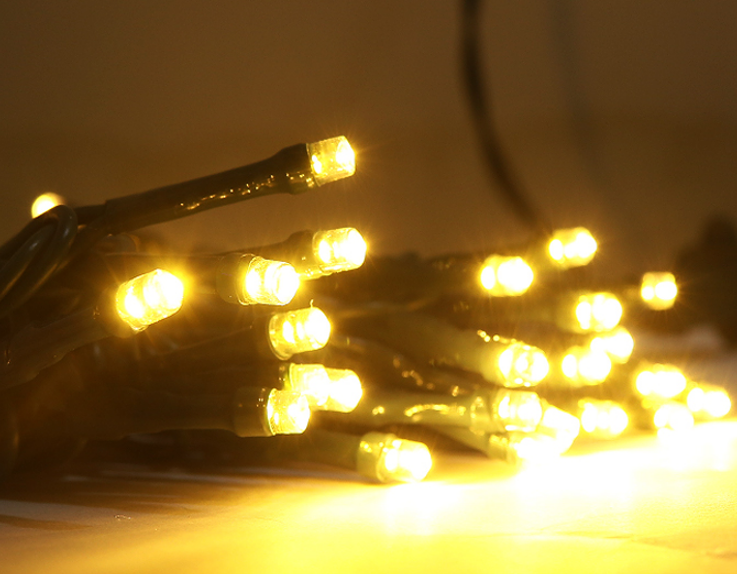 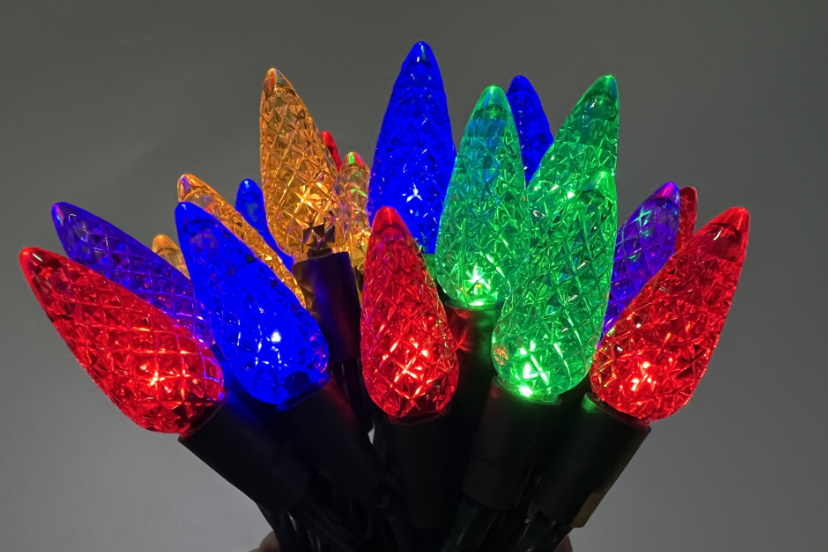 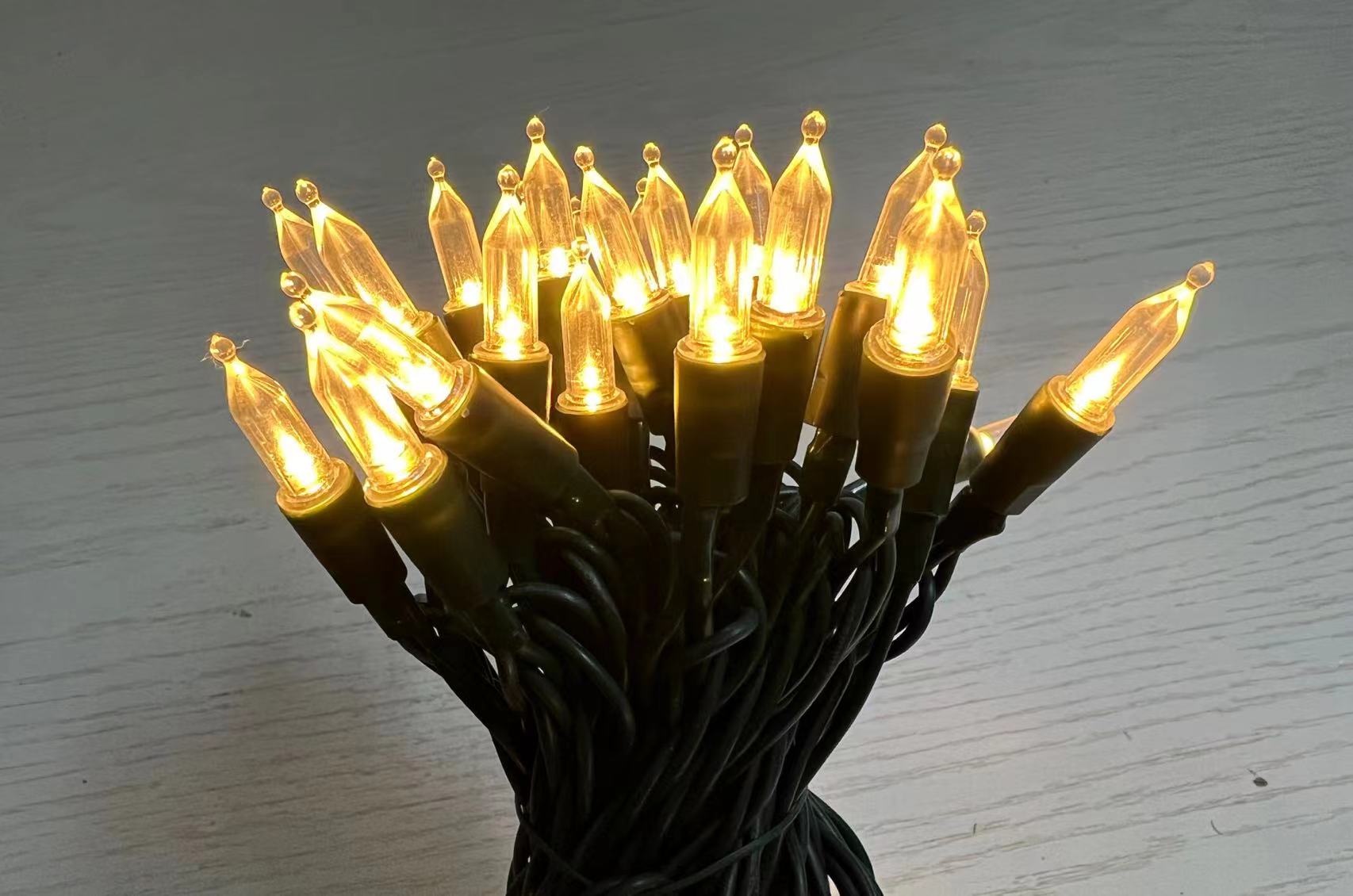 Non-replaceable LED
GOLDEN VESSEL
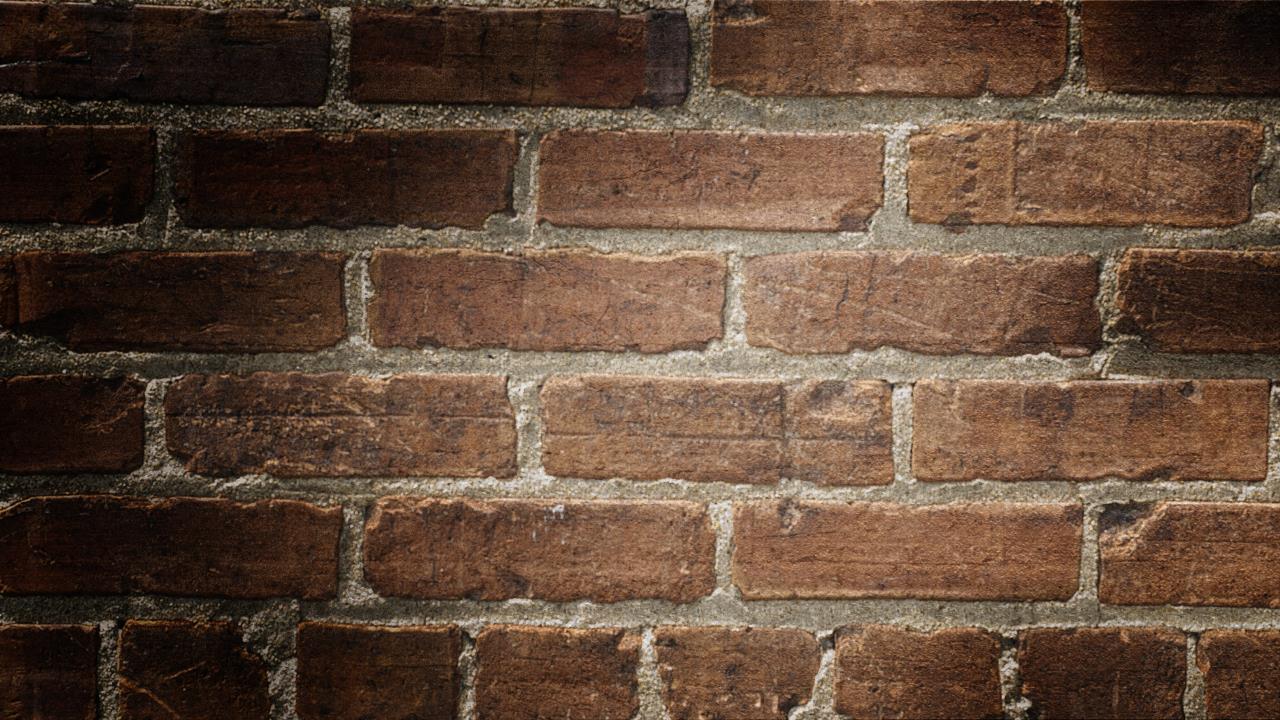 Décor Cover
specification
LED Color: White or Multi
LED Size: 3MM or 5MM Concave
Wire Color: Green, White 
LEDs: 35,50,70,100,150,200
LED spacing:4”(10cm)
Lead in/out: 24”(60cm)/4”(10cm)
IP44,Ind&Outdoor use
UL plug
Steady On
*Concave 5mm
*Smooth mini(2 options)
*Faceted mini
*Faceted G12
*Faceted C6 
*Faceted C7&C9
*Ceramic C7 &C9
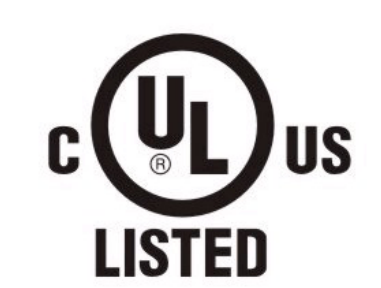 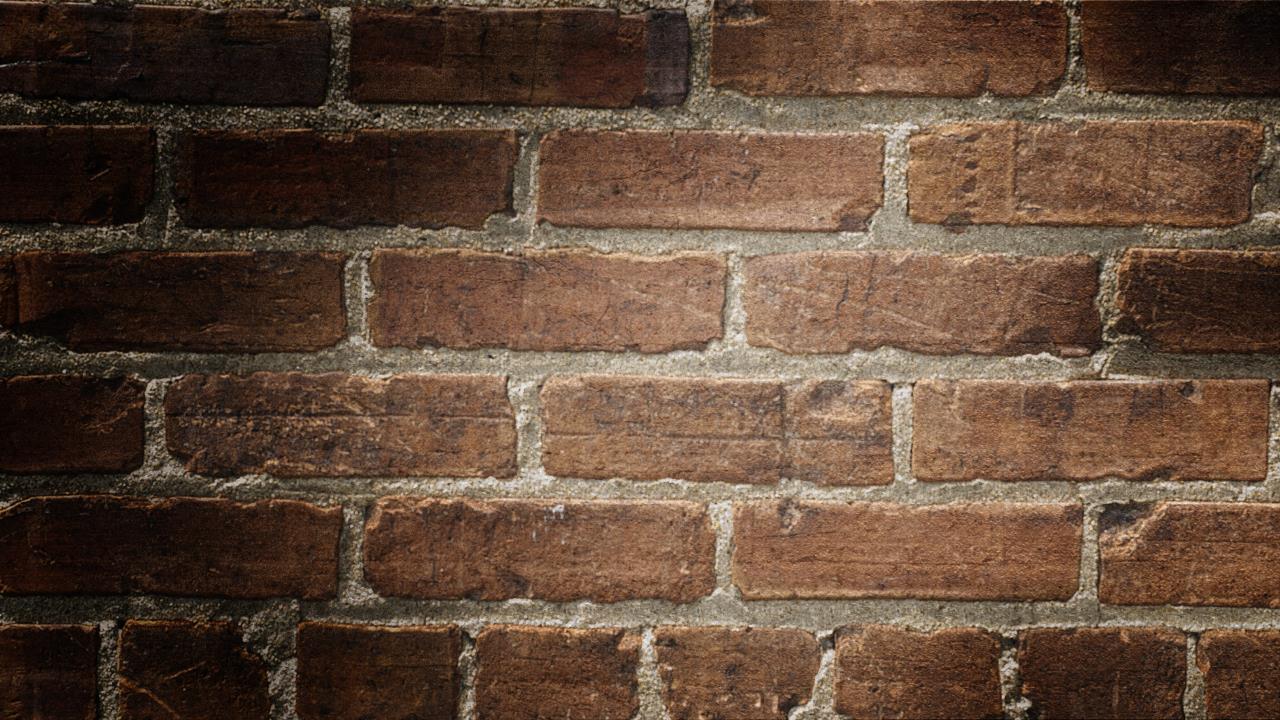 Concave 5mm
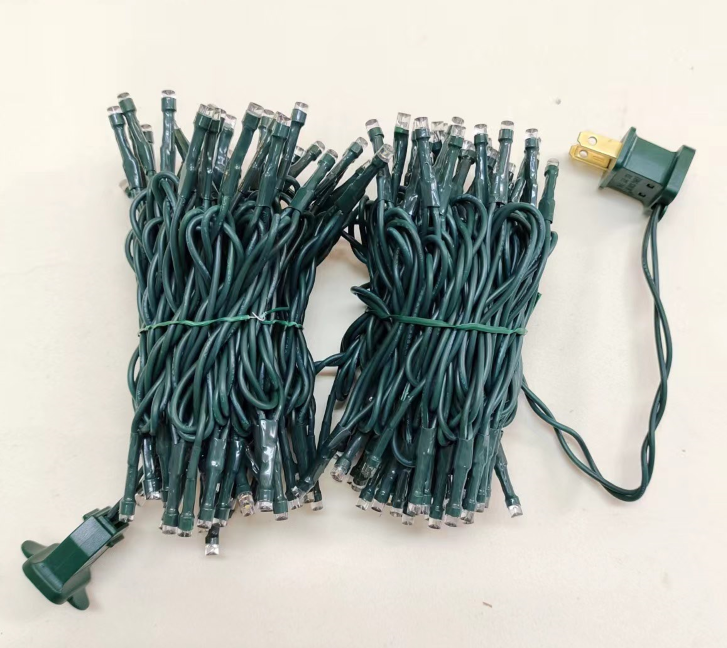 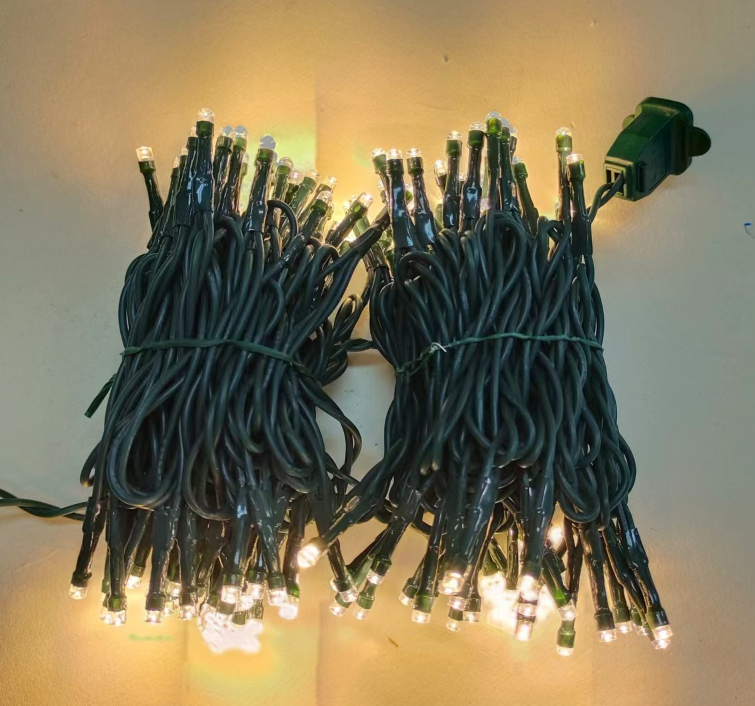 T-100C/2F-M5
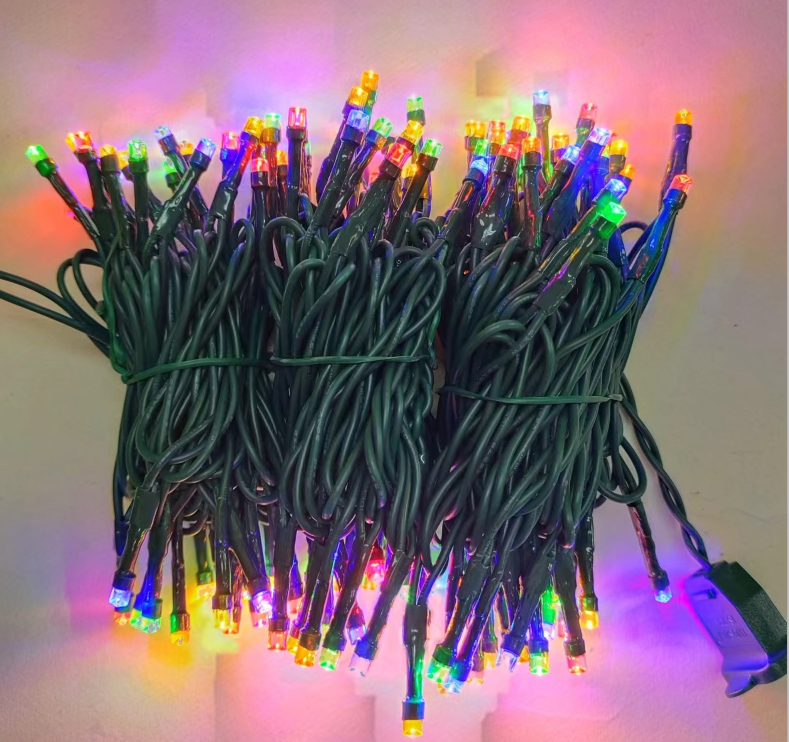 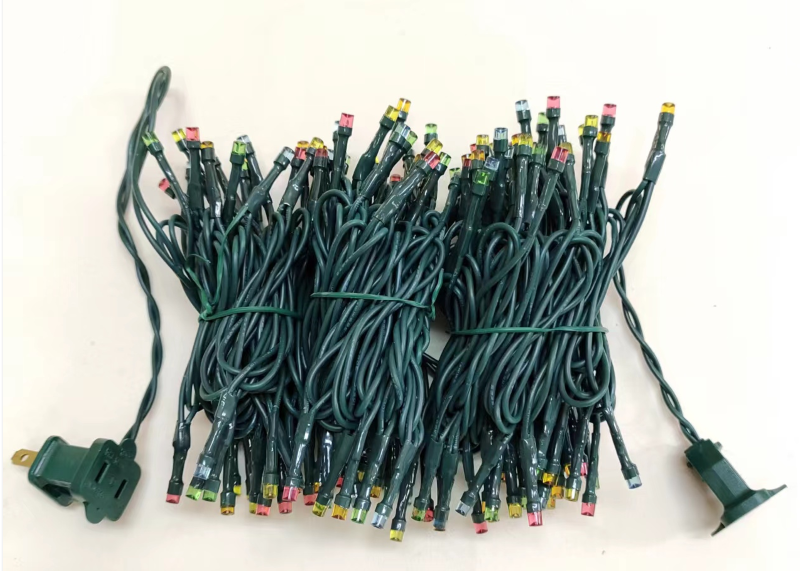 T-100B/2F-M5
Smooth mini
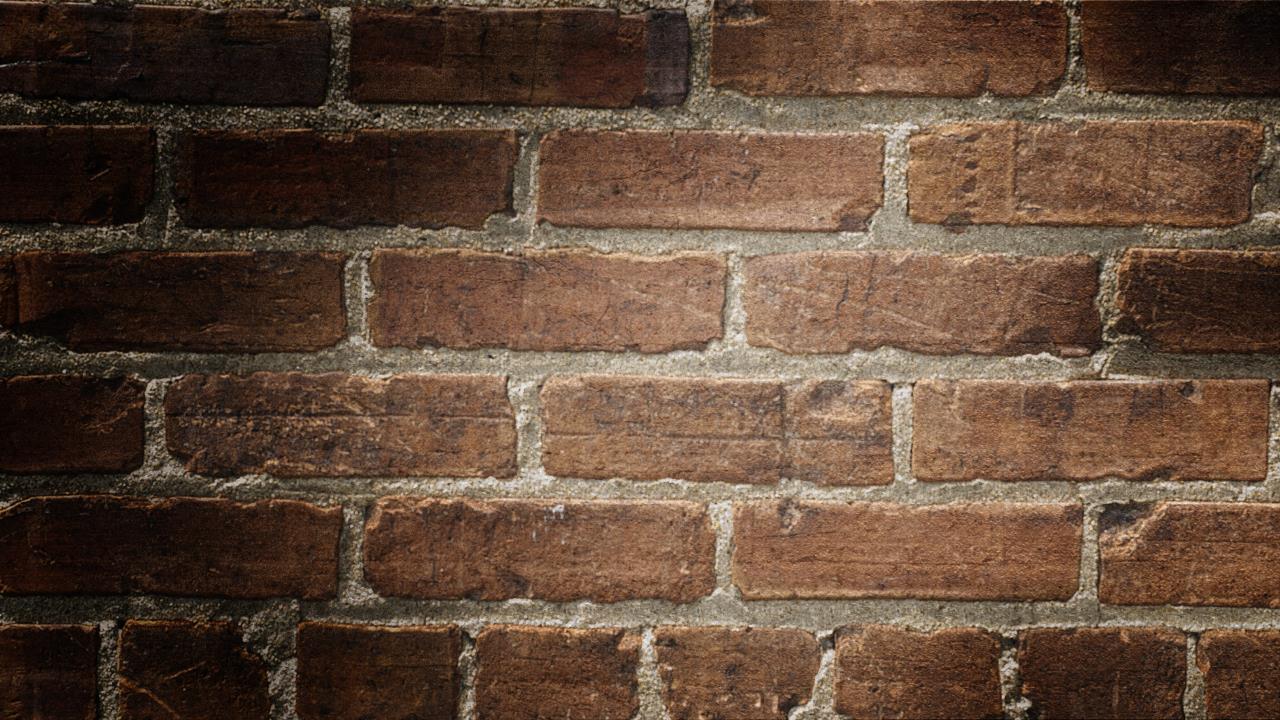 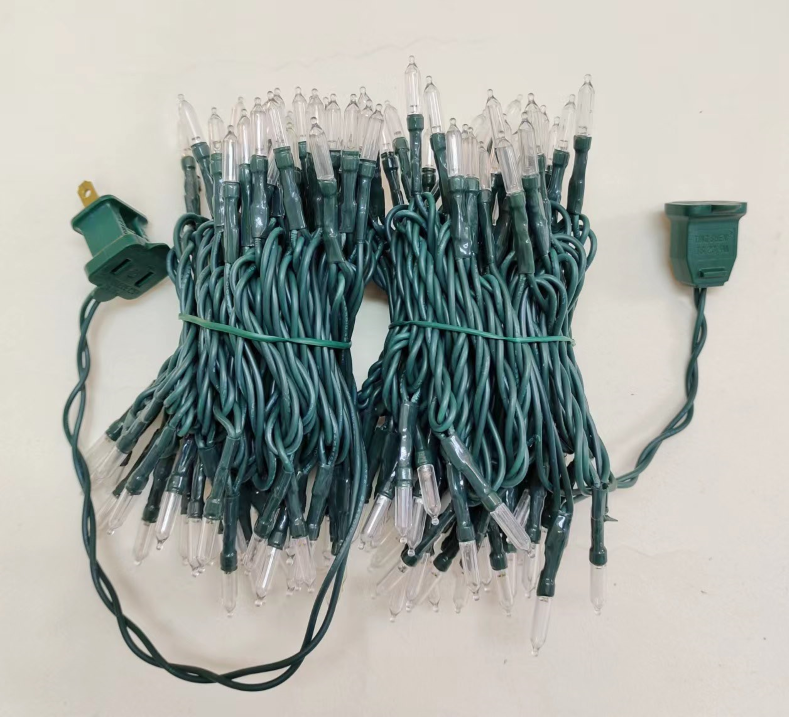 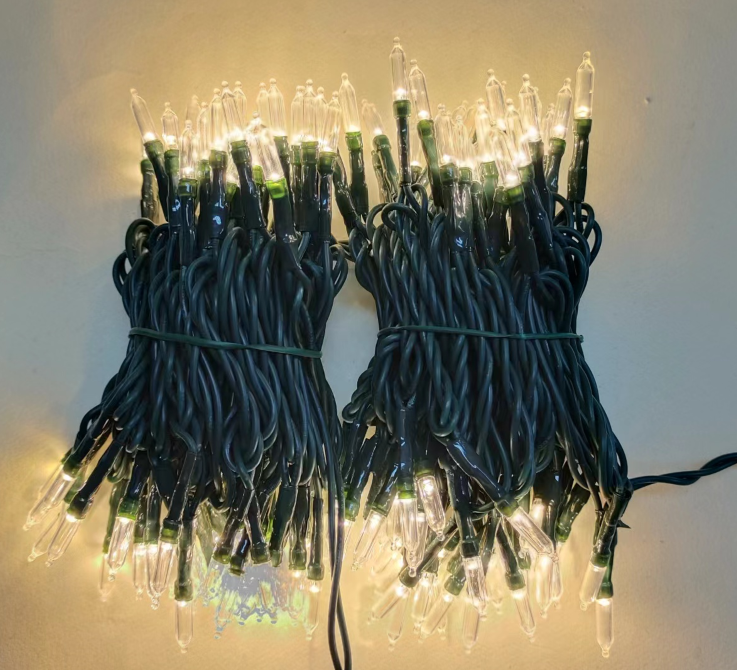 T-100C/2F-A45
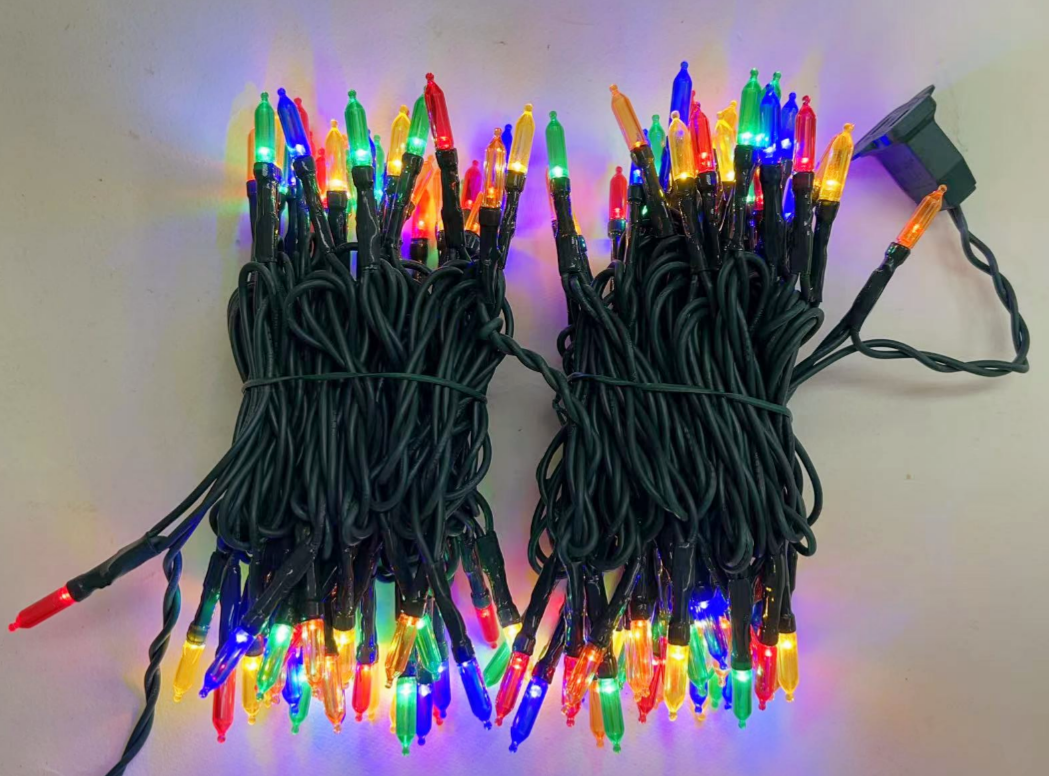 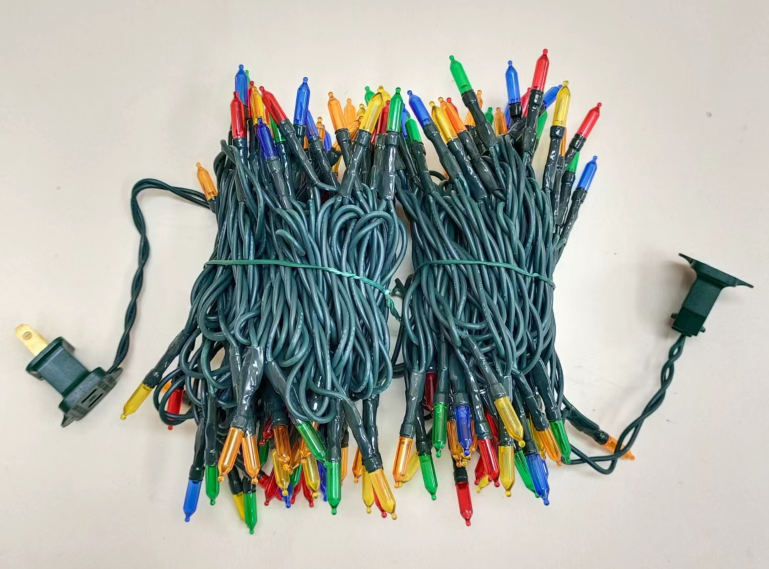 T-100B/2F-A45
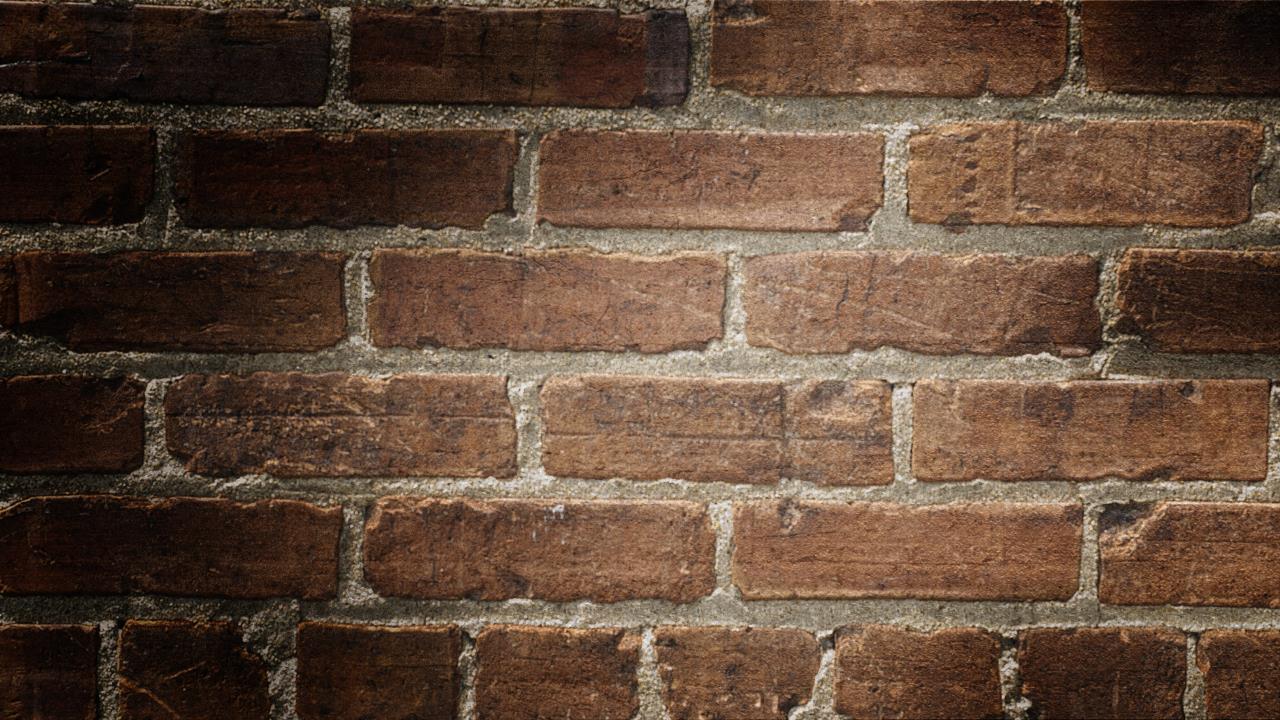 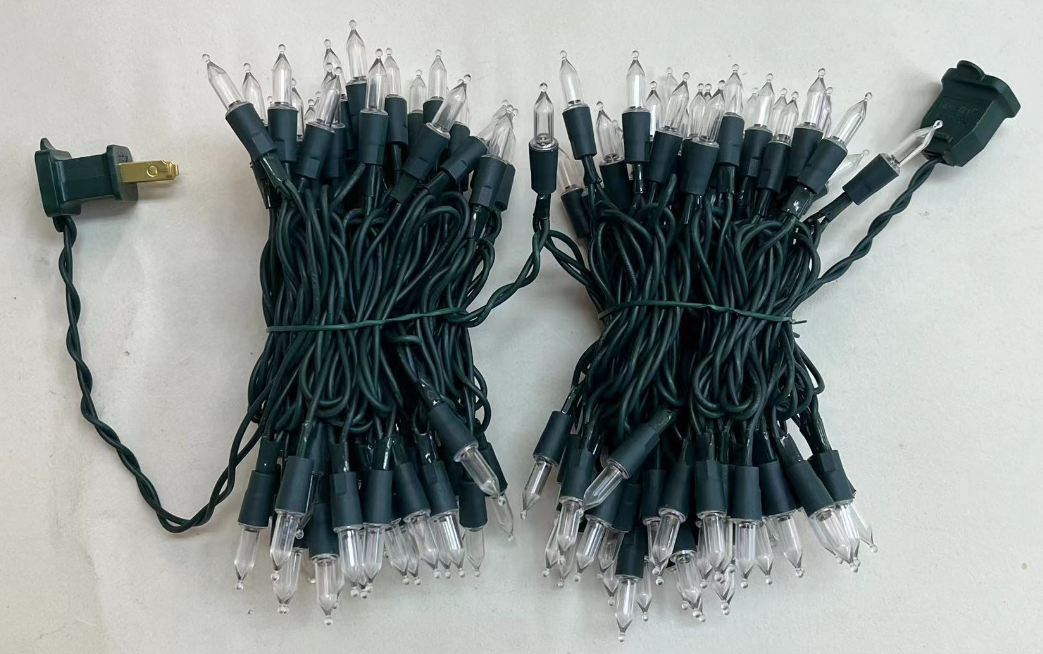 Smooth mini
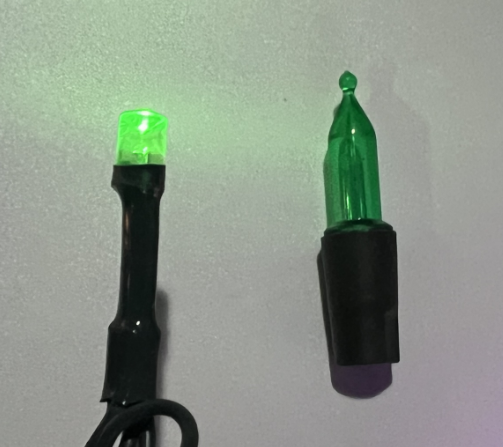 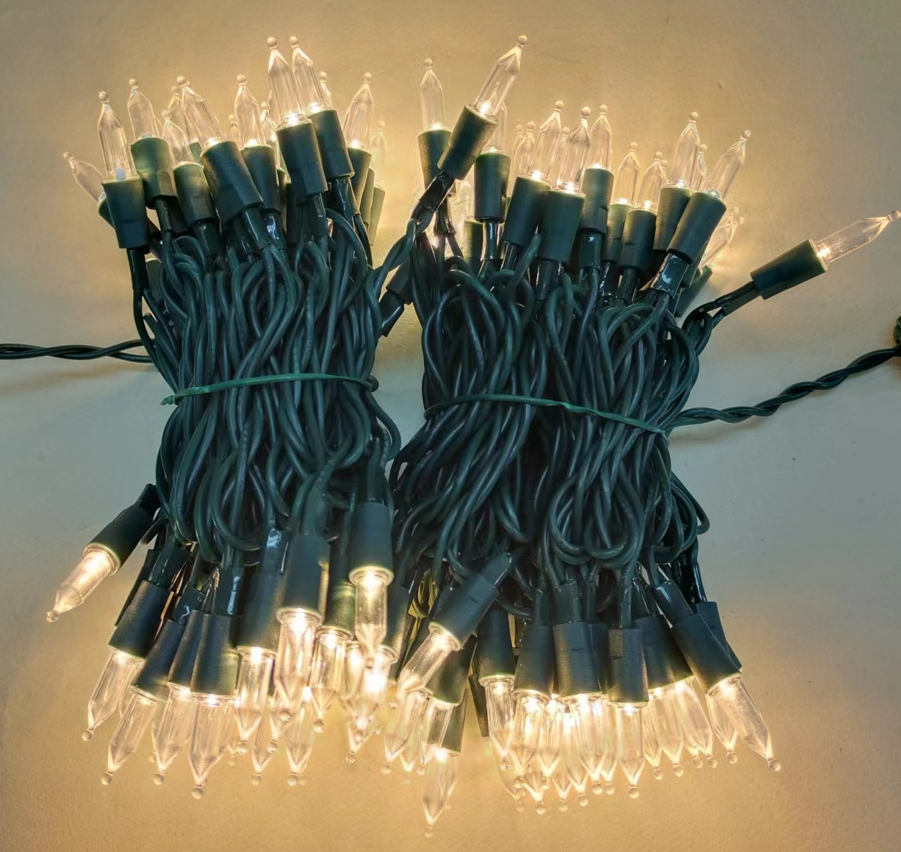 T-100C/2F-A45S
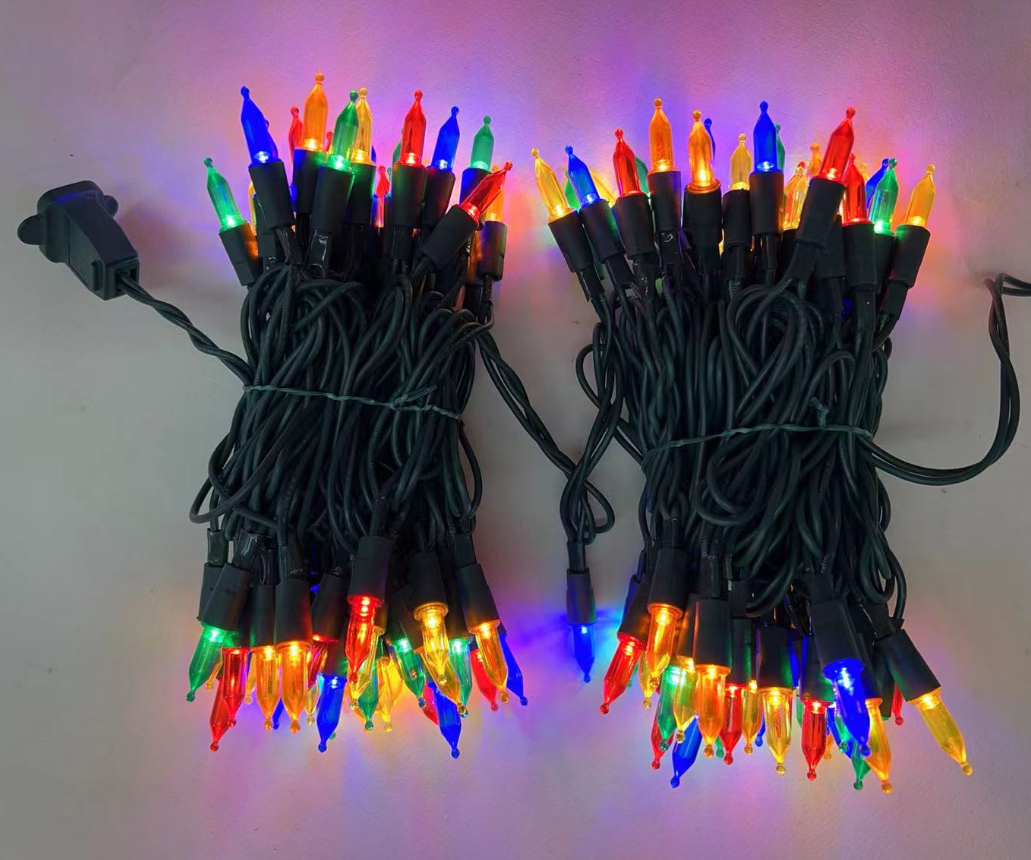 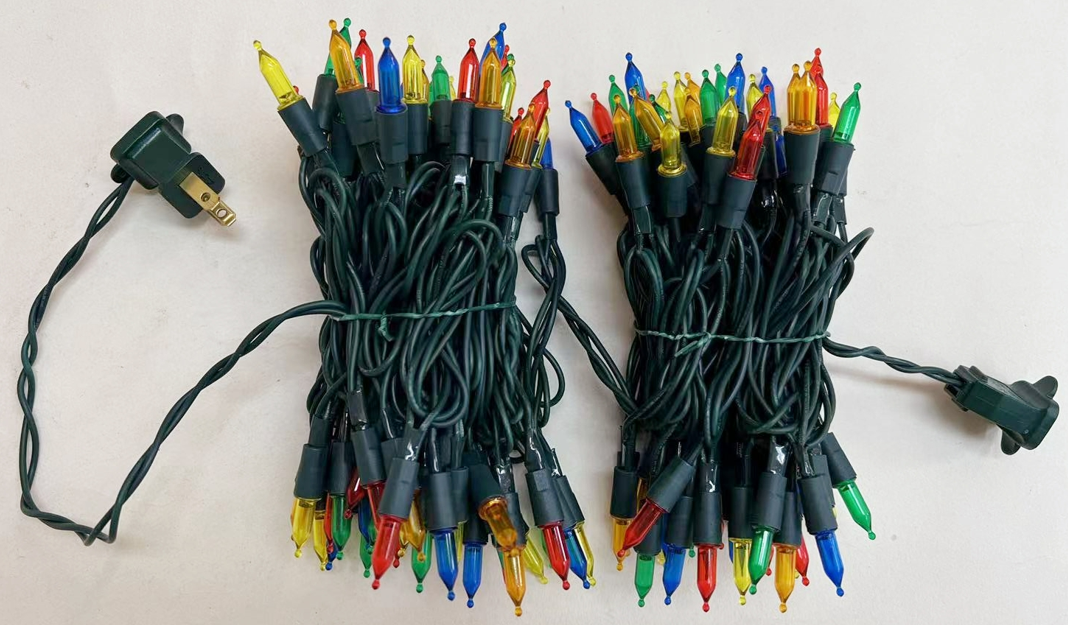 T-100B/2F-A45S
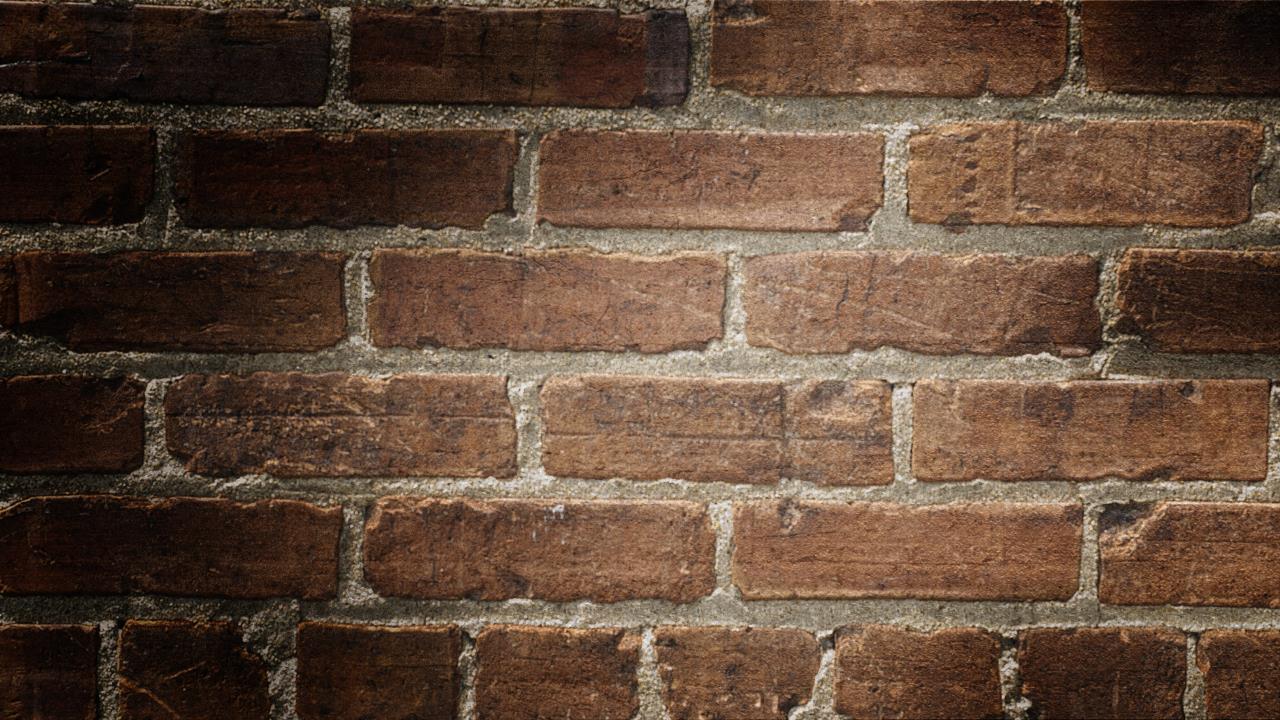 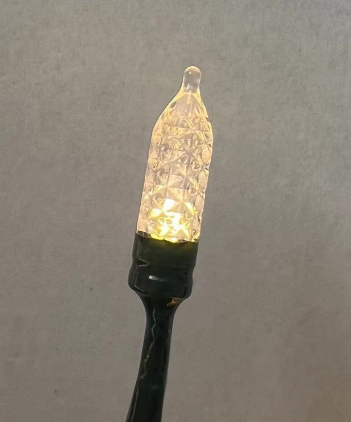 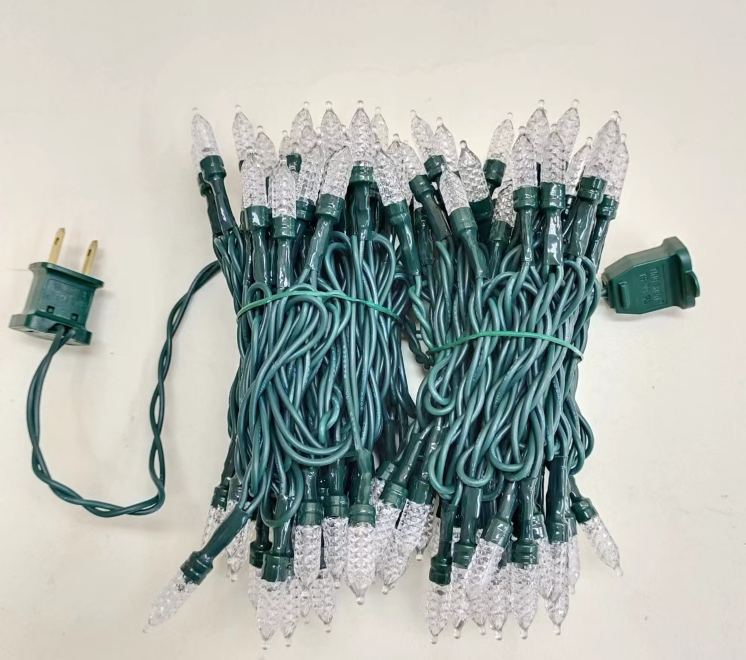 Faceted mini
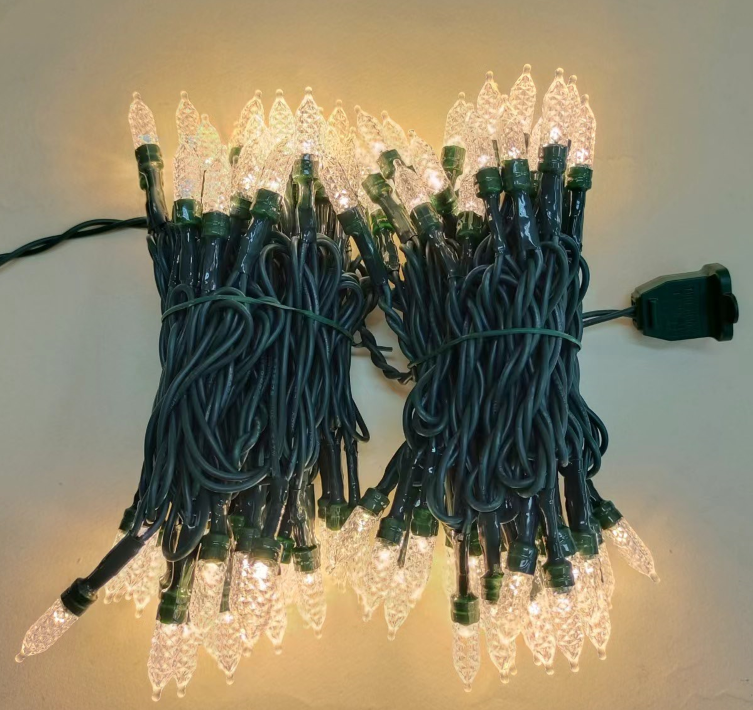 T-100C/2F-7mm
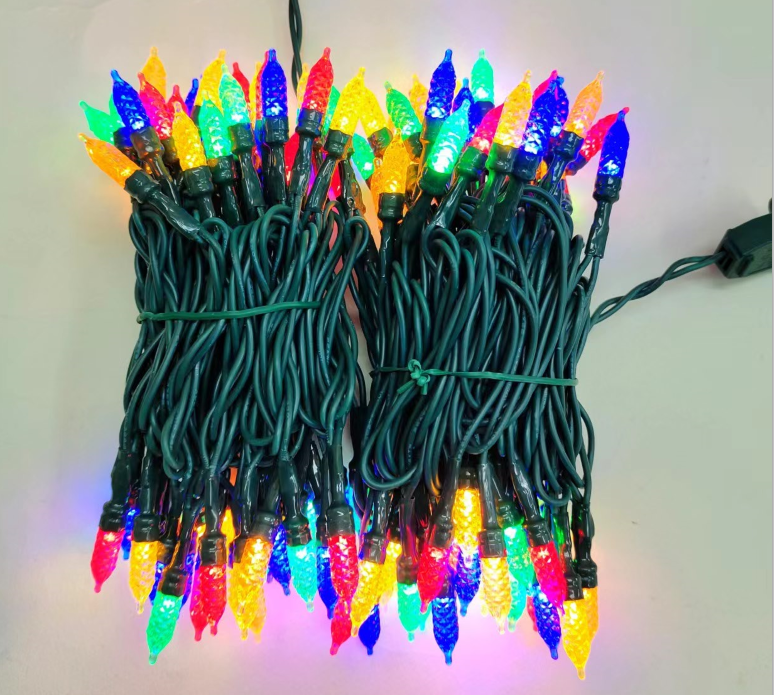 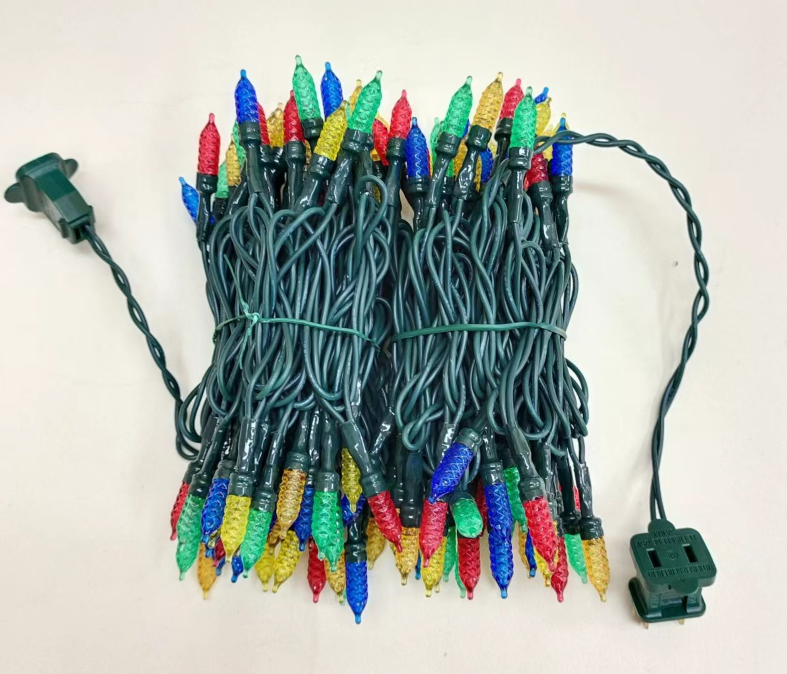 T-100B/2F-7mm
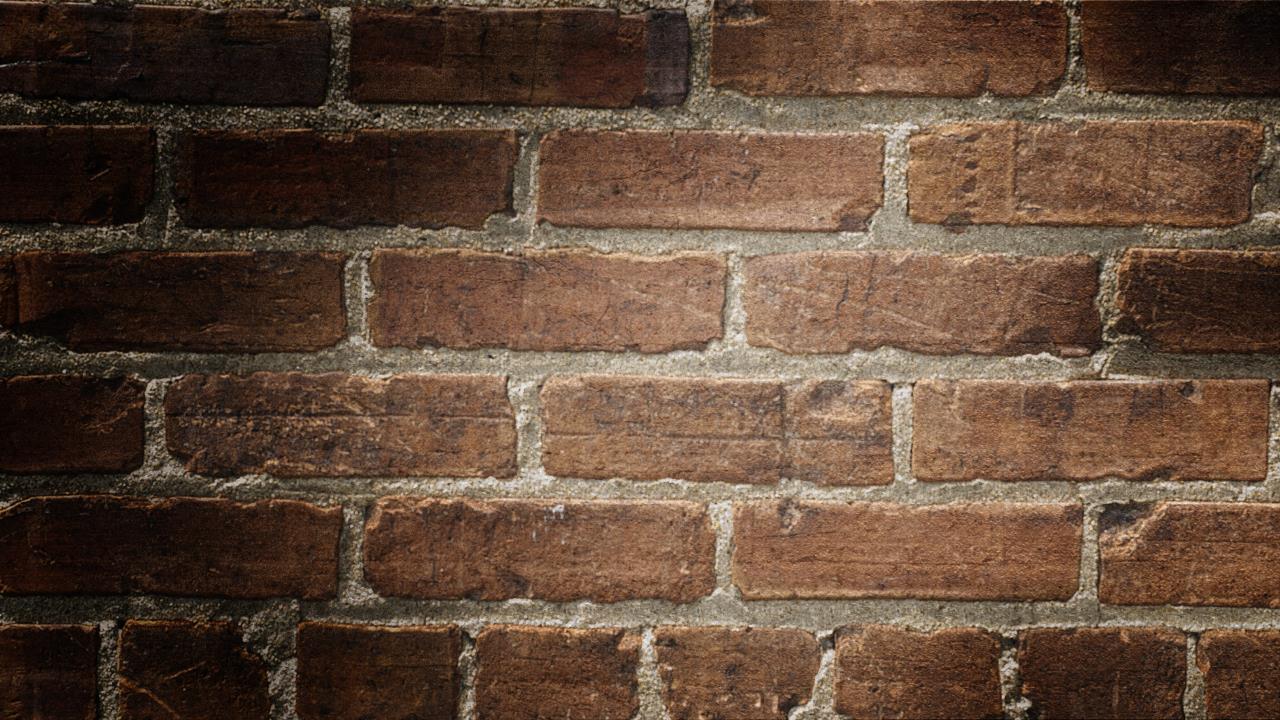 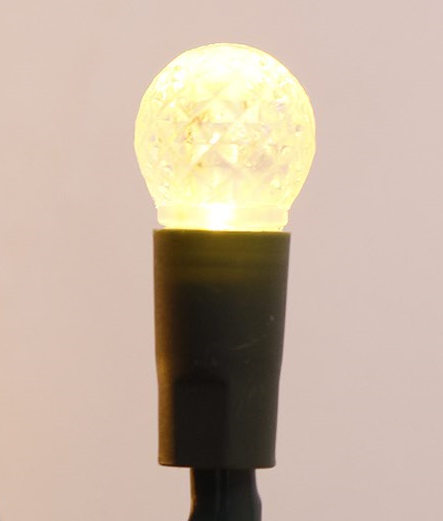 Faceted G12
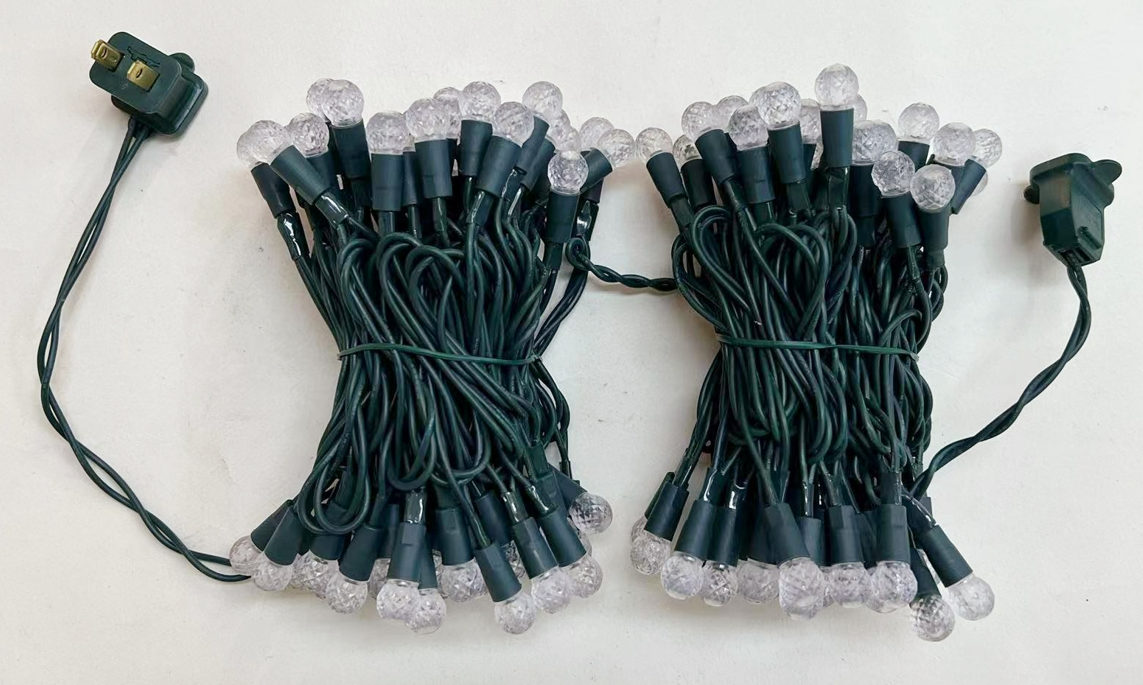 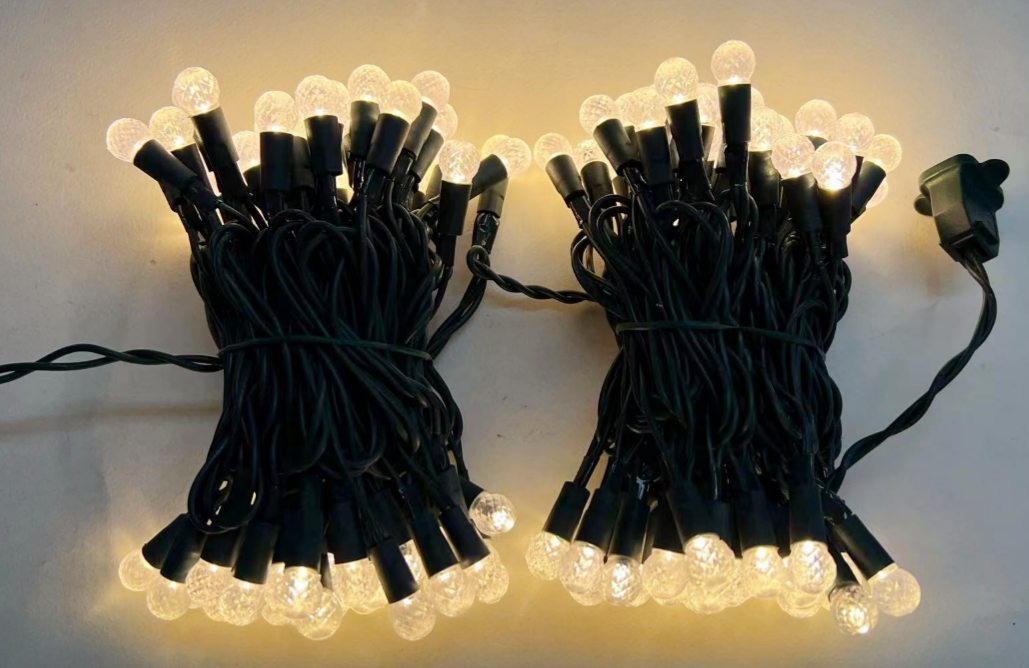 T-100C/2F-G12
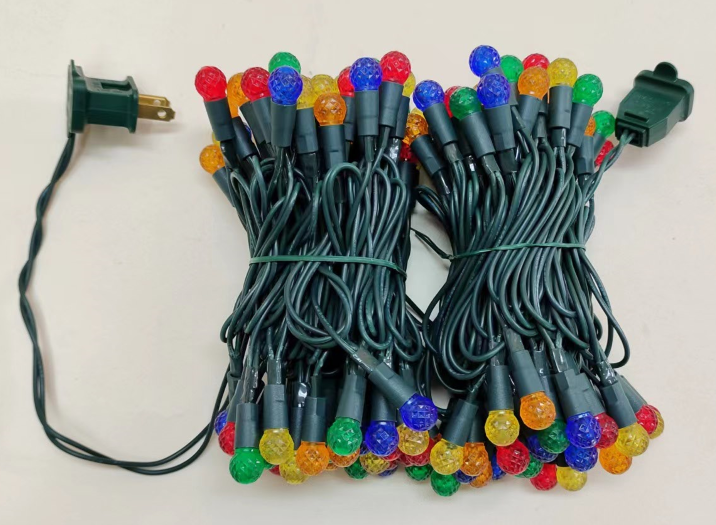 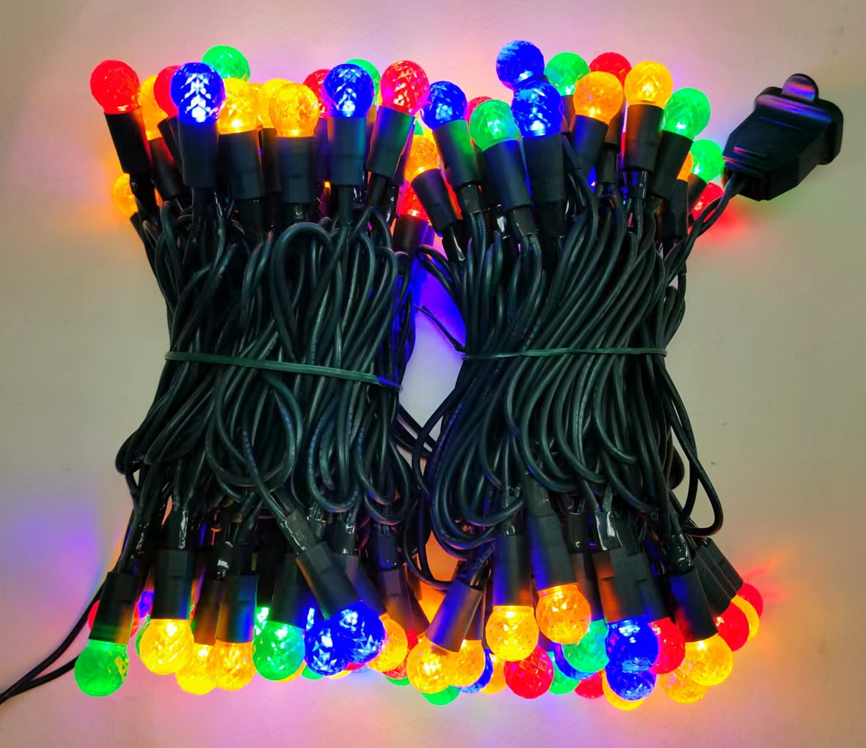 T-100B/2F-G12
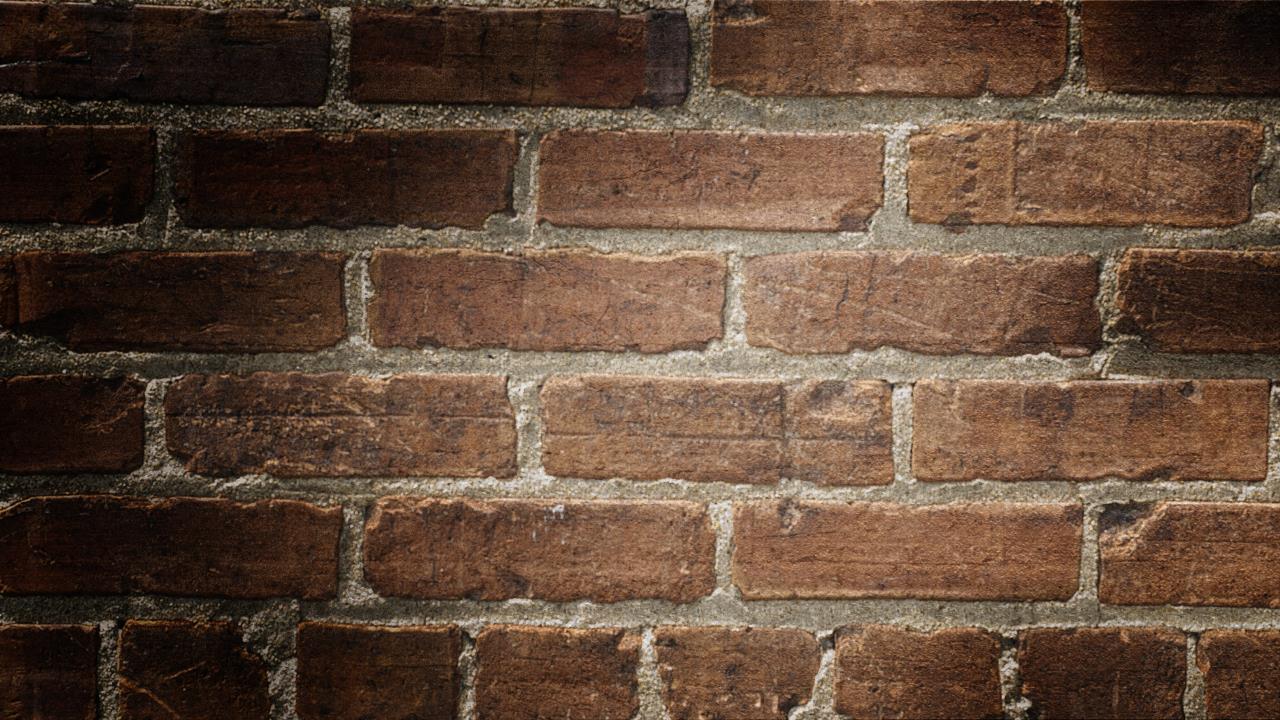 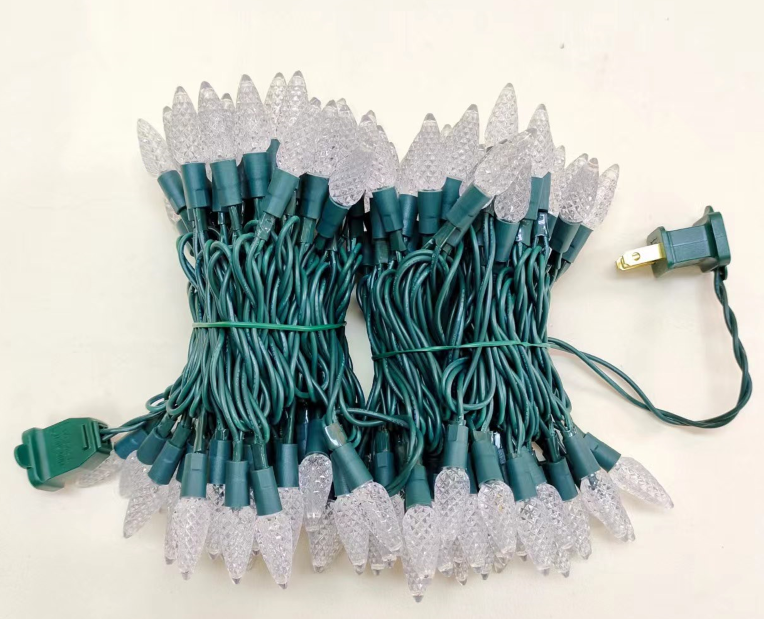 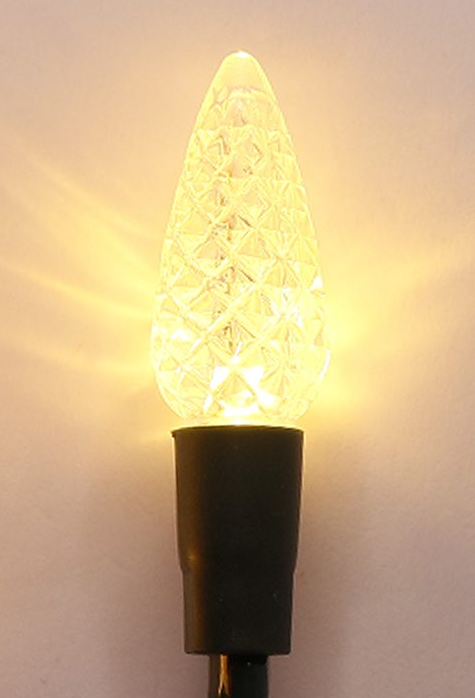 Faceted C6
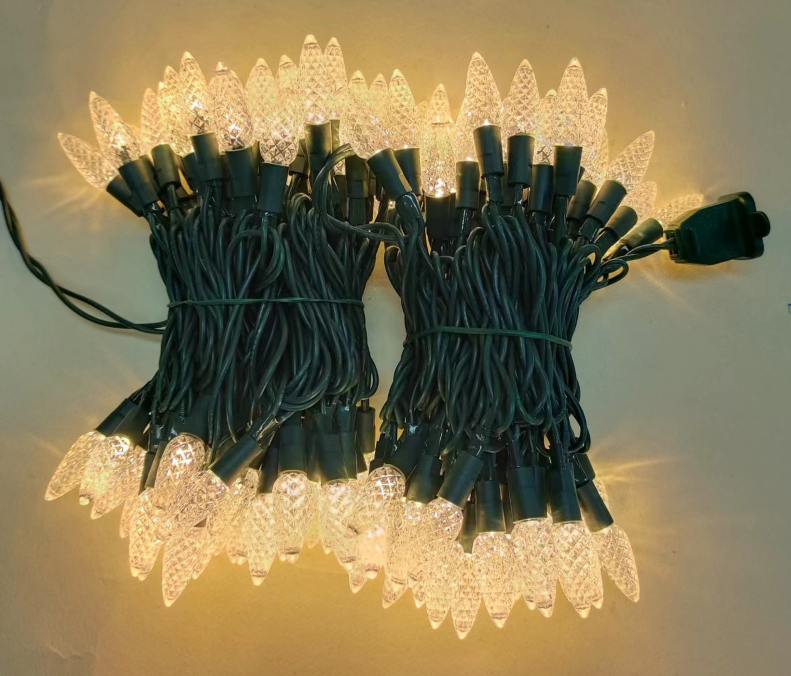 T-100C/2F-C6
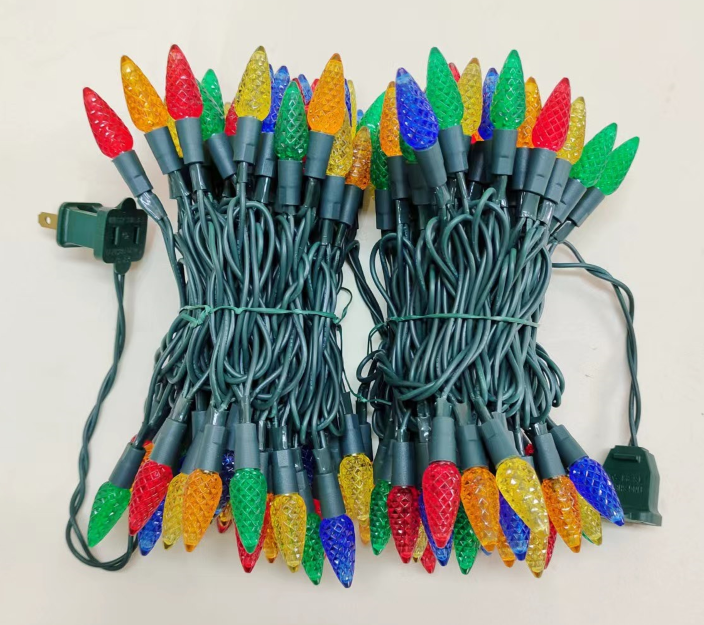 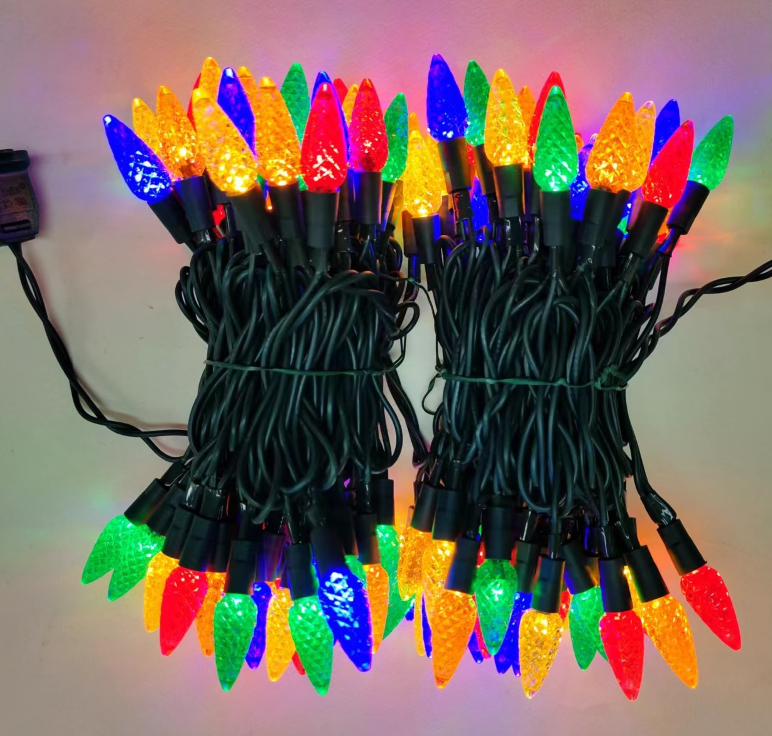 T-100B/2F-C6
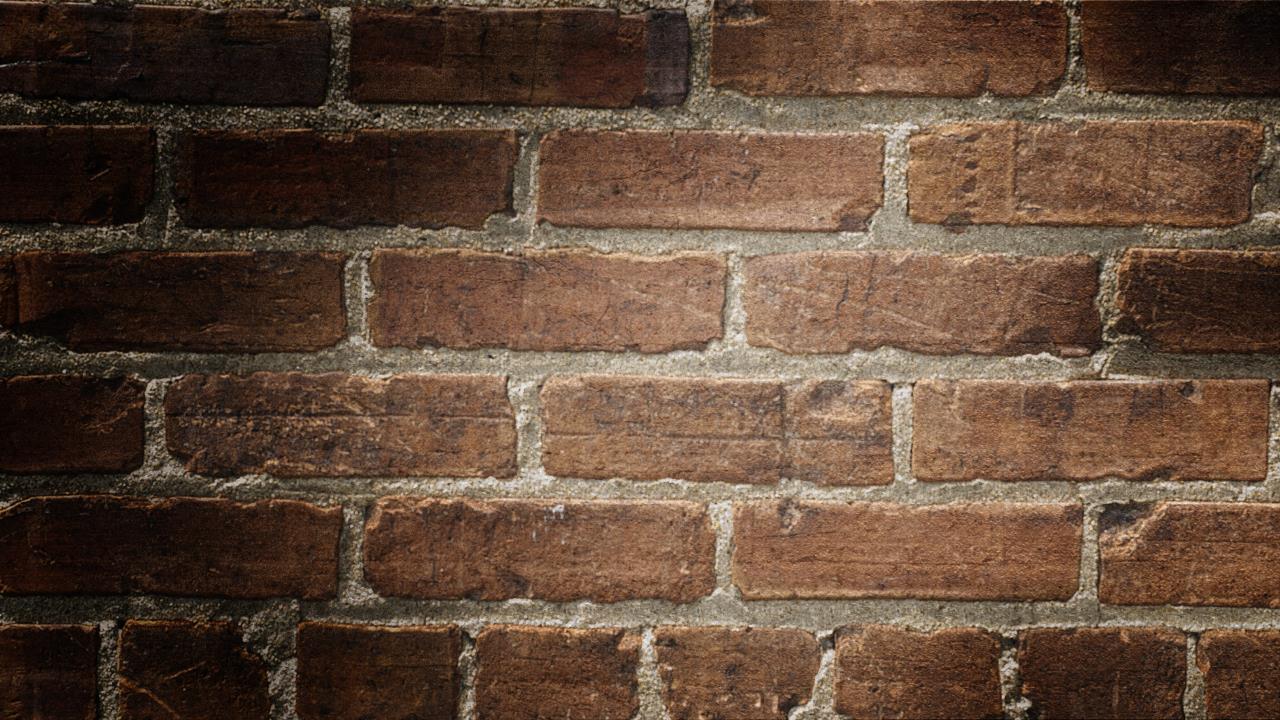 Faceted C7&C9
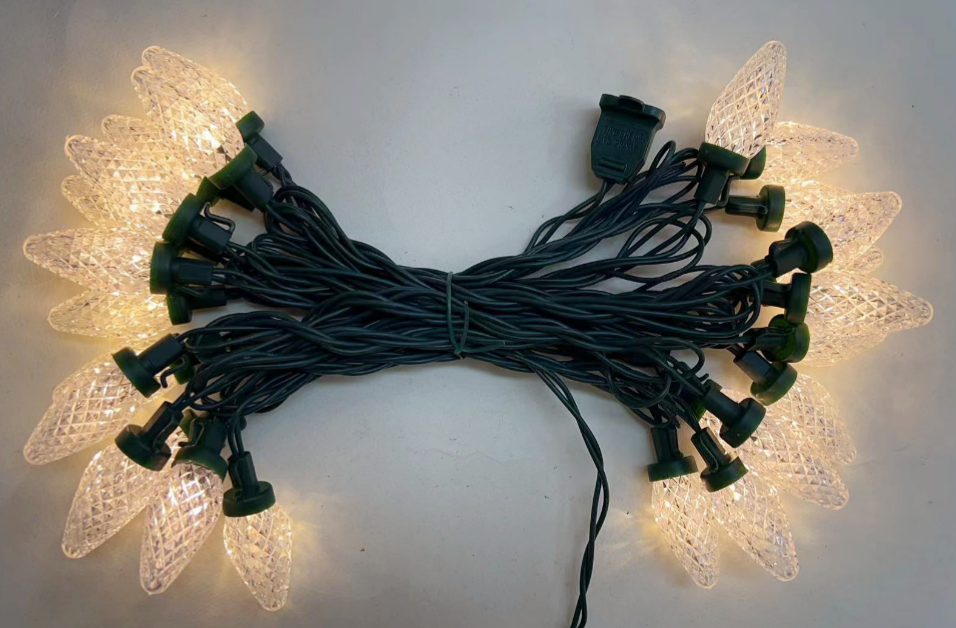 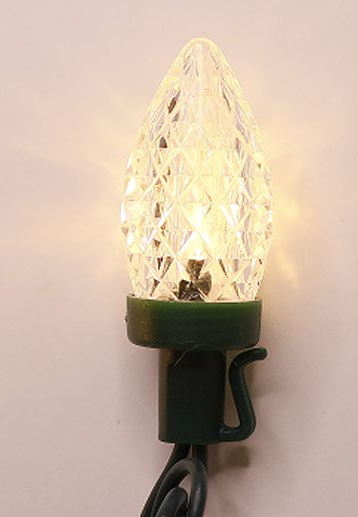 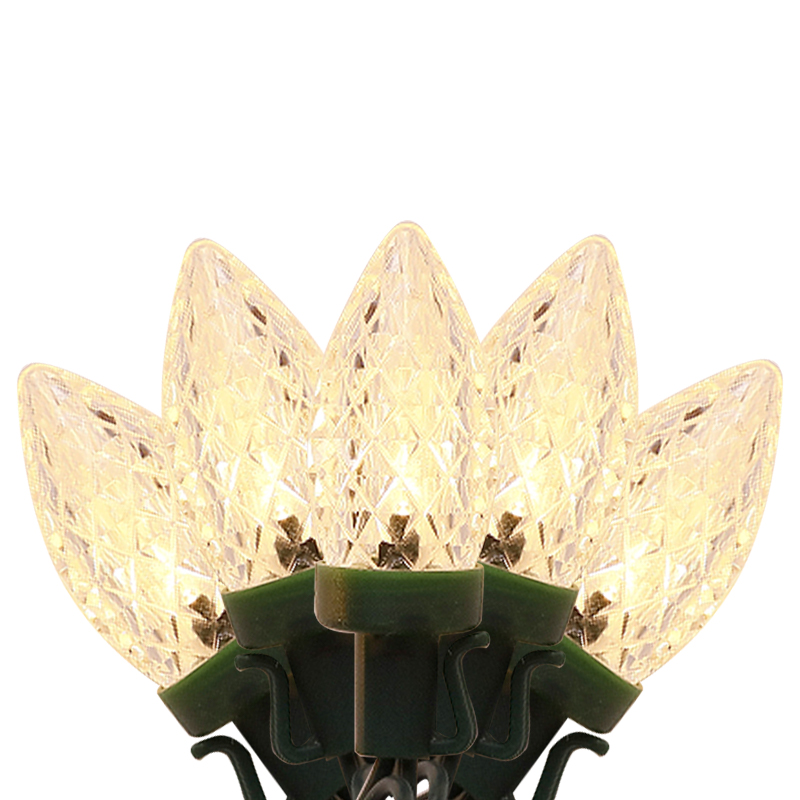 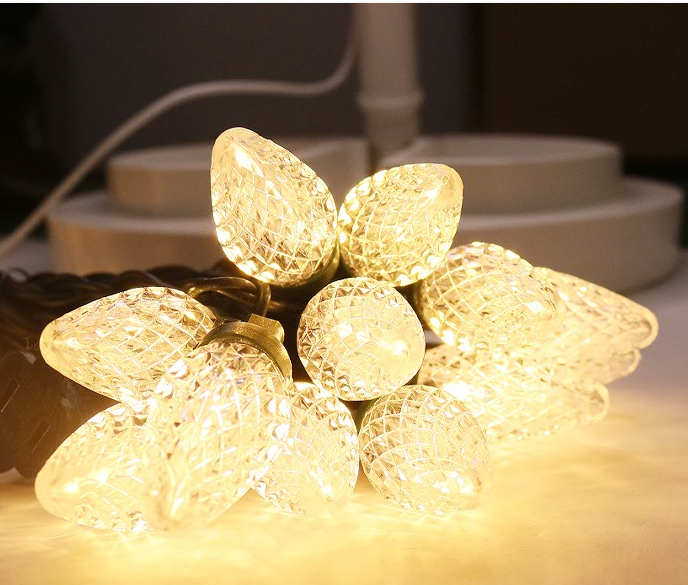 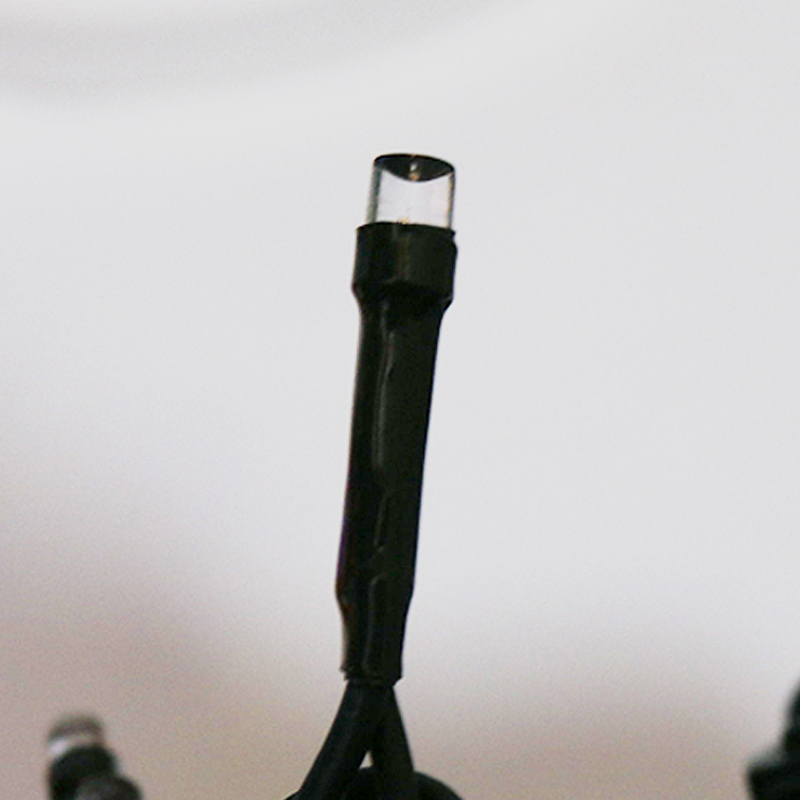 T-25B/1F-C7
T-25B/1F-C9
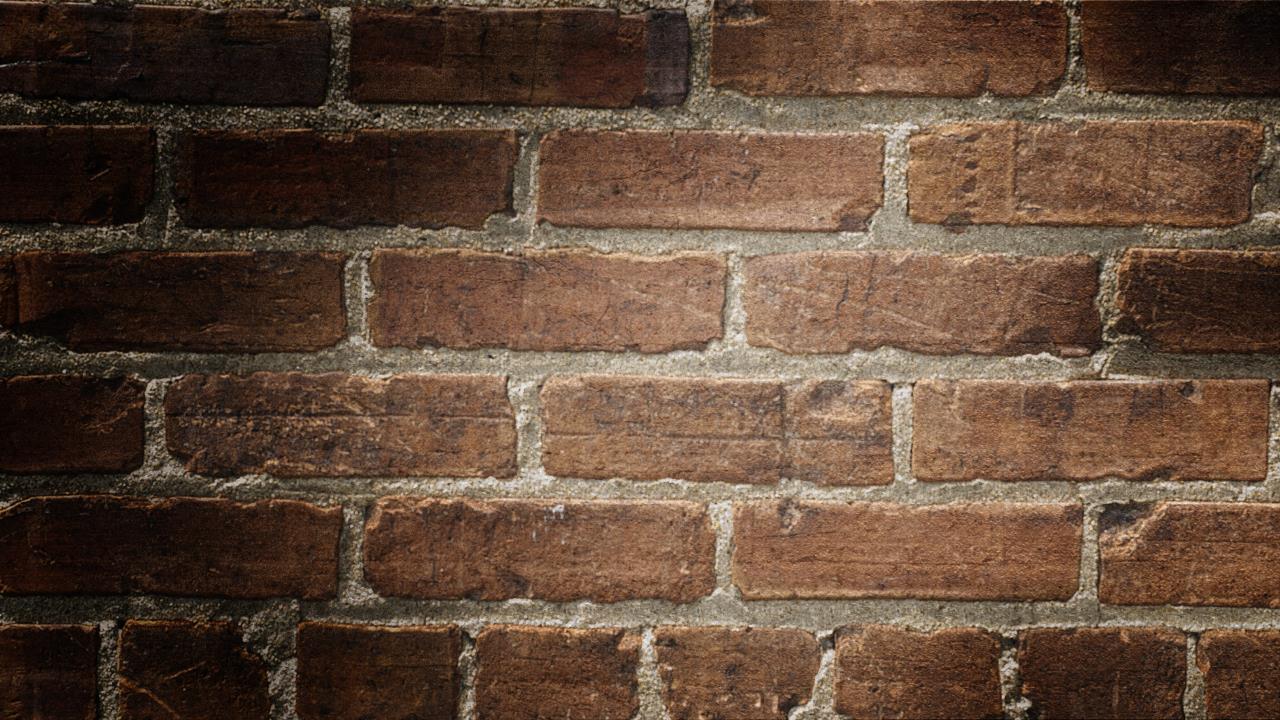 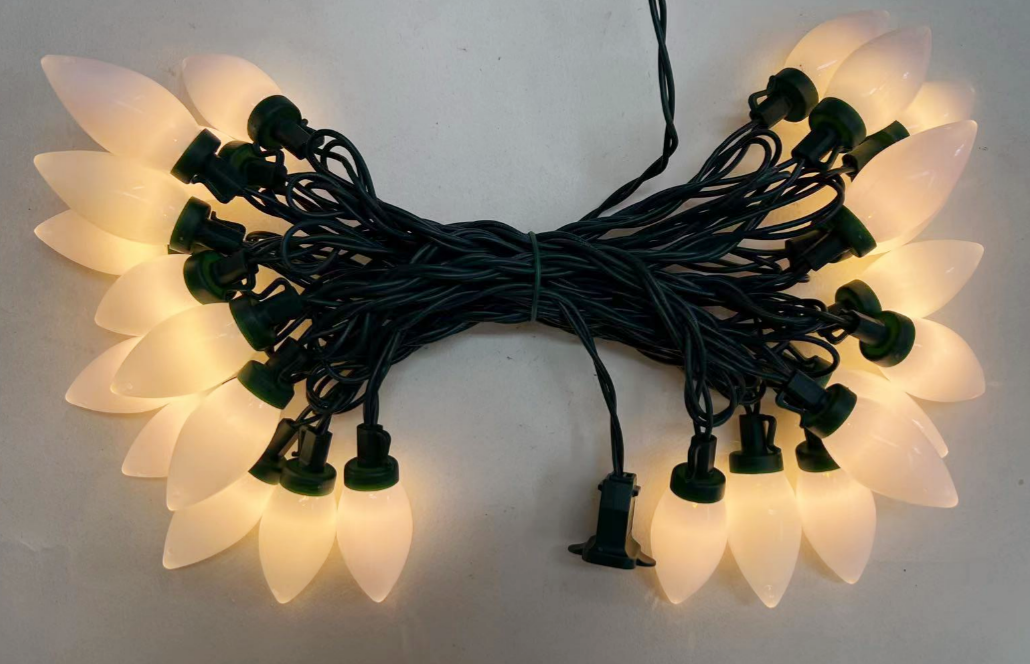 Ceramic C7/C9
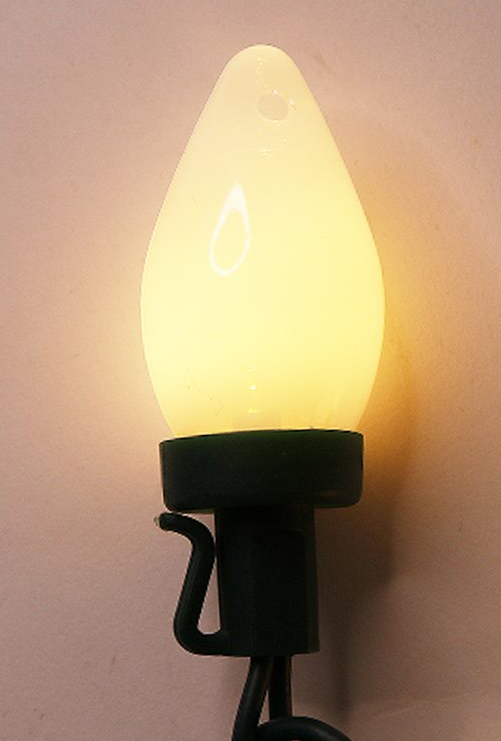 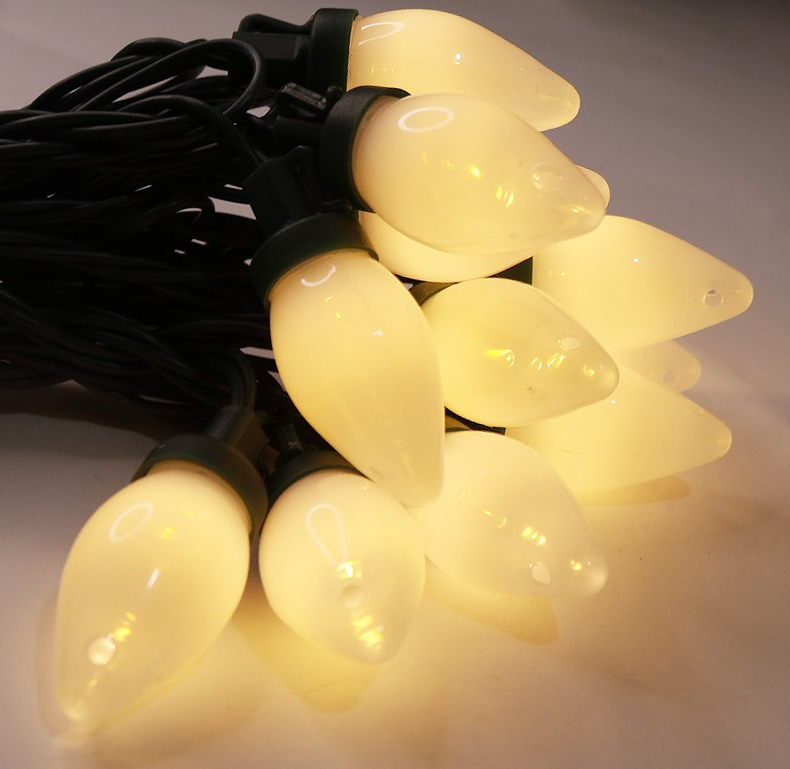 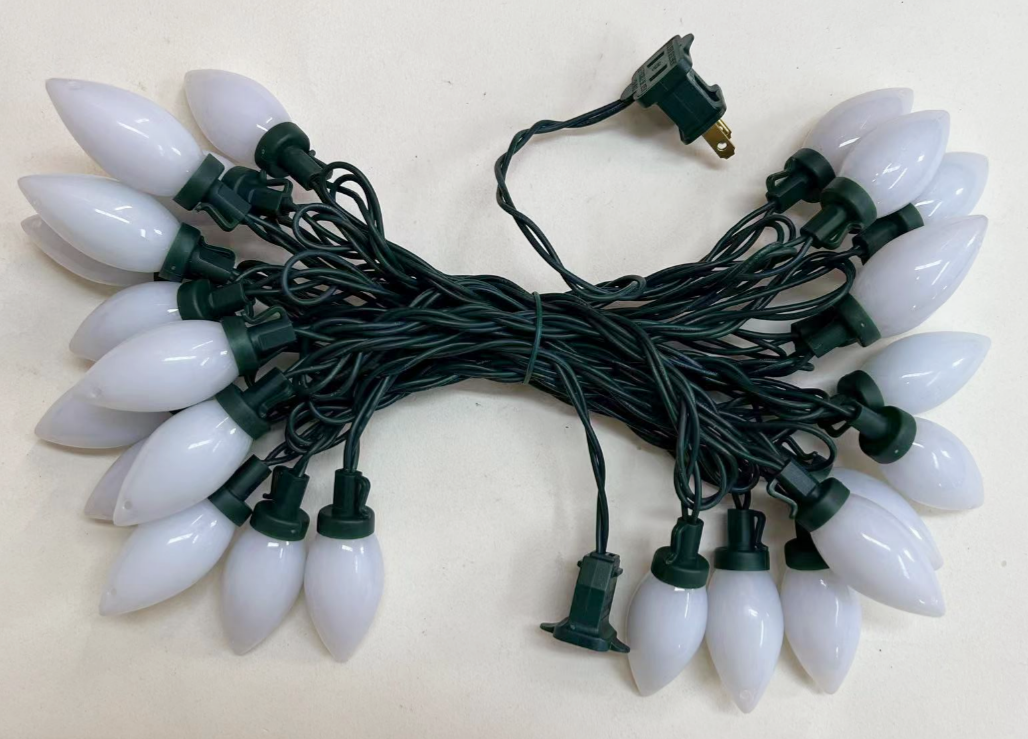 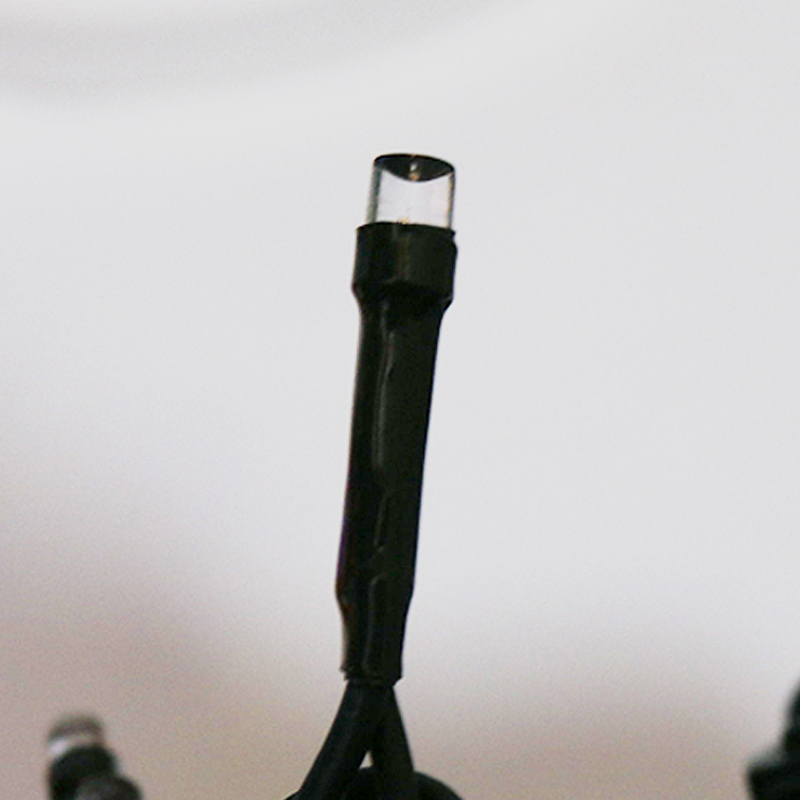 T-25B/1F-C9M
T-25B/1F-C7M
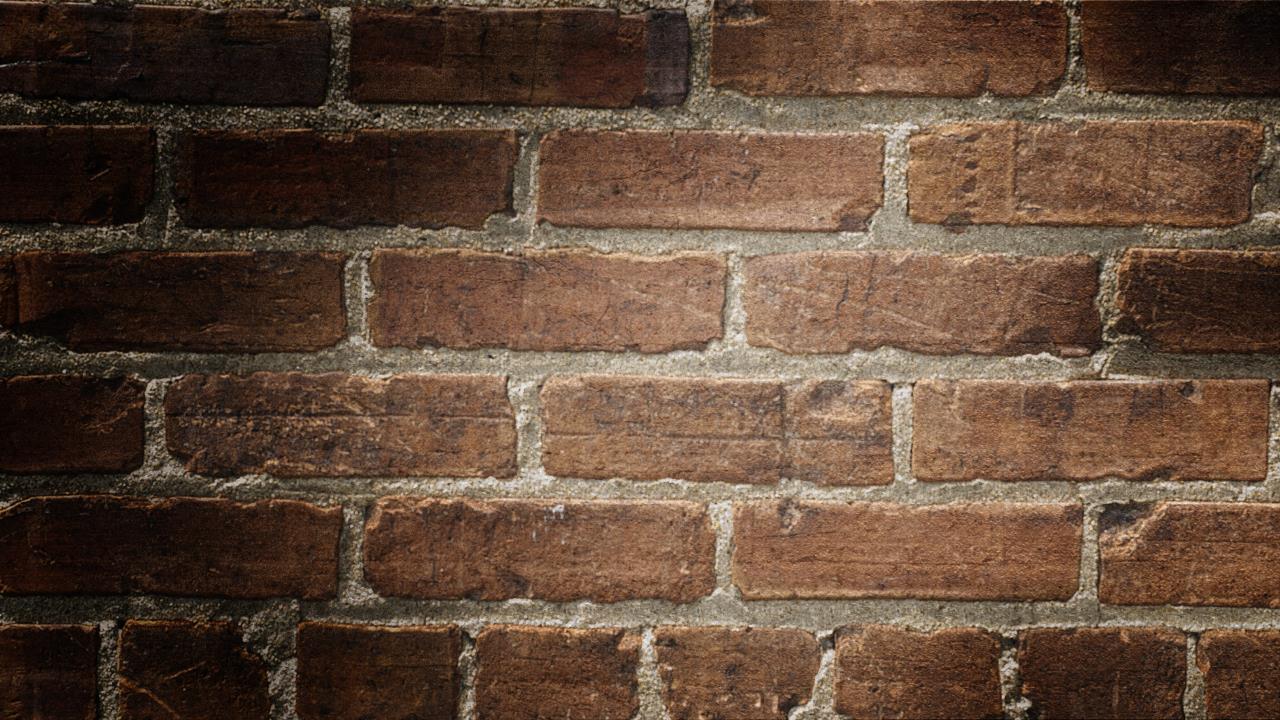 200lt led STRING LIGHTS
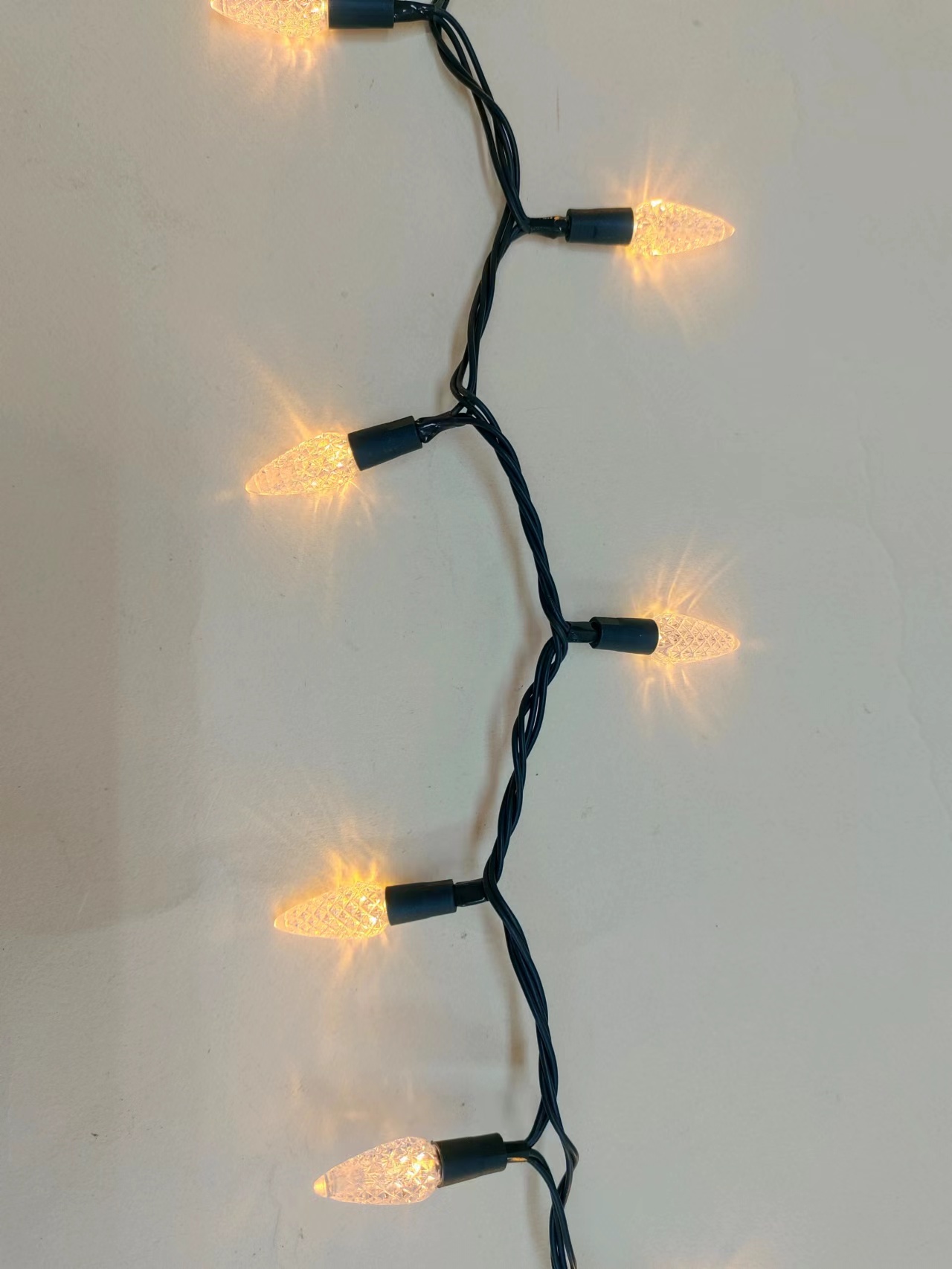 LED Color: White or Multi
LED Size: 3MM or 5MM Concave
Wire Color: Green, White 
LEDs: 200
LED spacing:2.5”(6.35cm)
Lead in/out: 24”(60cm)/4”(10cm)
IP44,Ind&Outdoor use
Max connect end to end 3 sets
Adaptor
Steady On or w/Functions
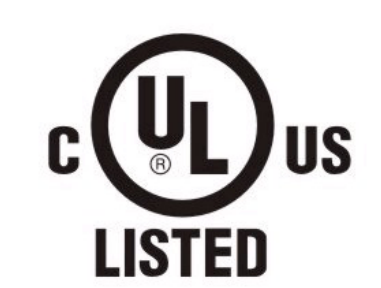 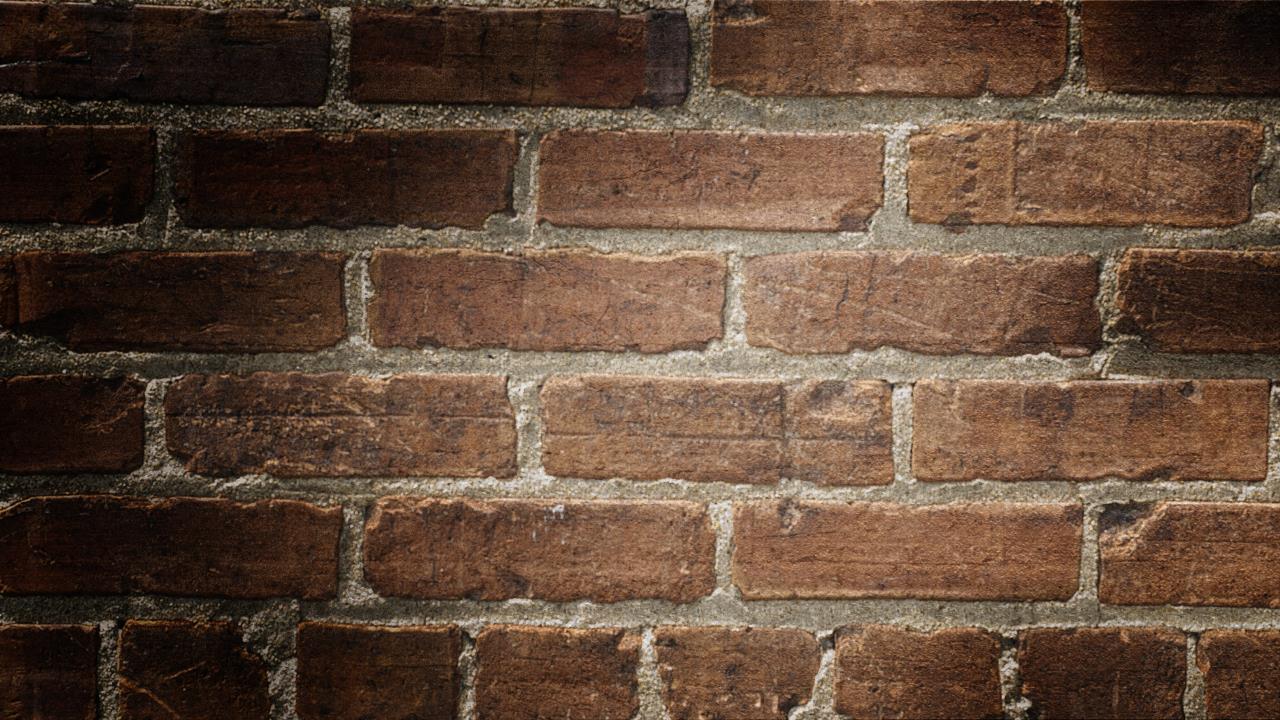 200LT LED String Lights

Steady On
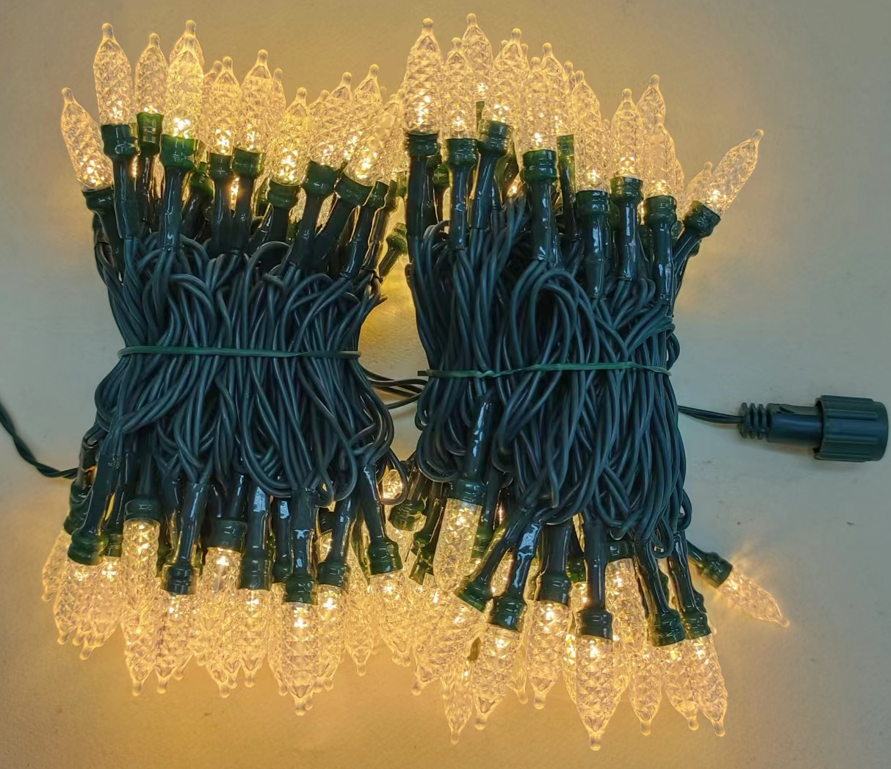 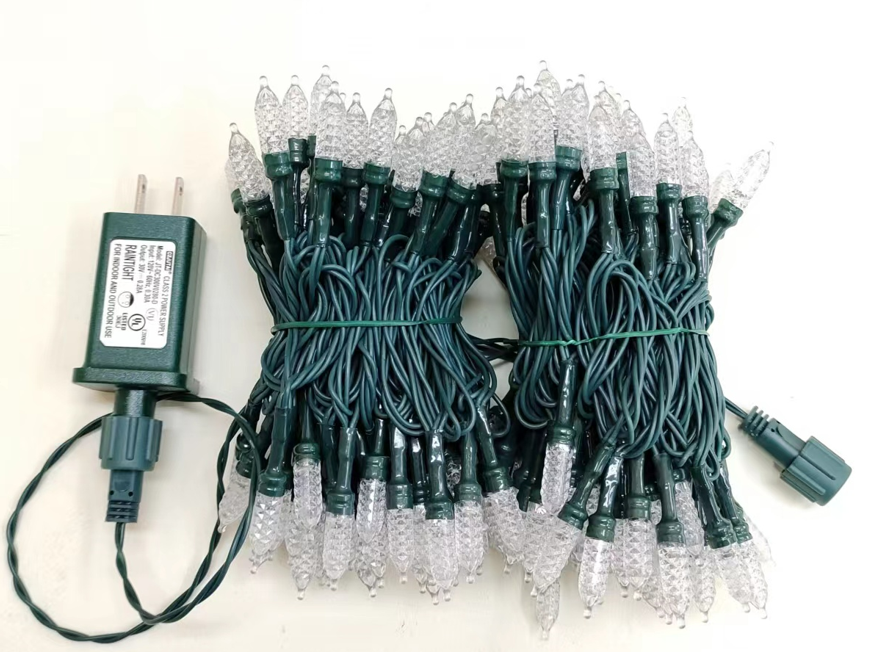 TLV-200-7mm-WW
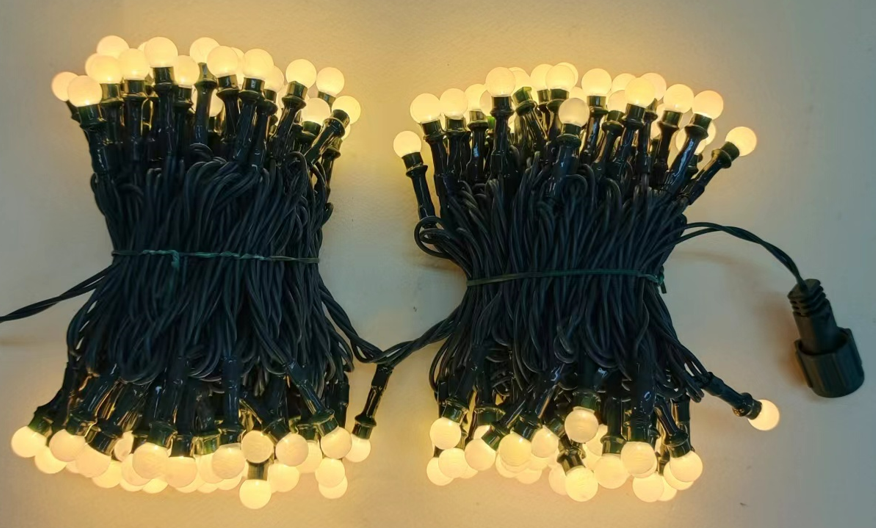 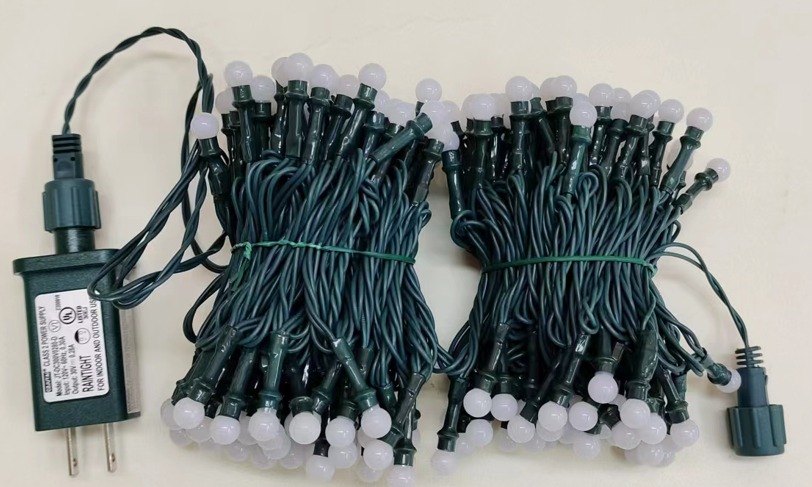 TLV-200-G8.8-WW
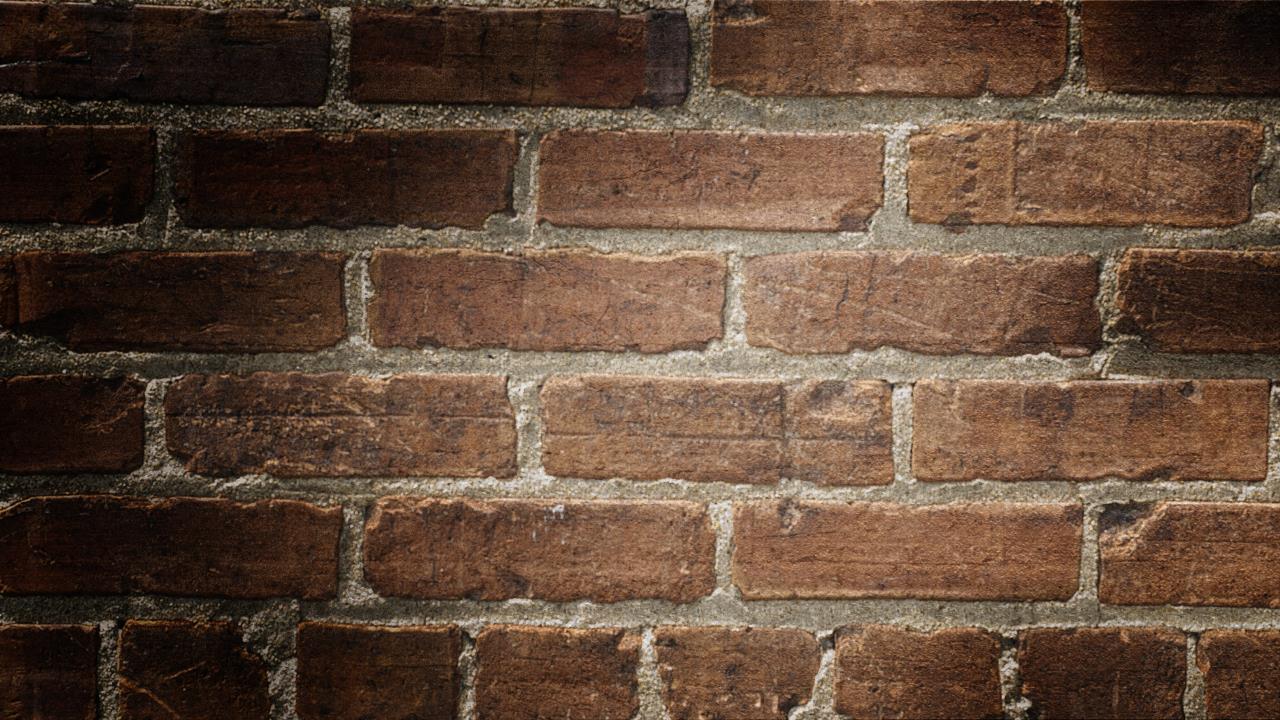 200LT LED String Lights

Steady On
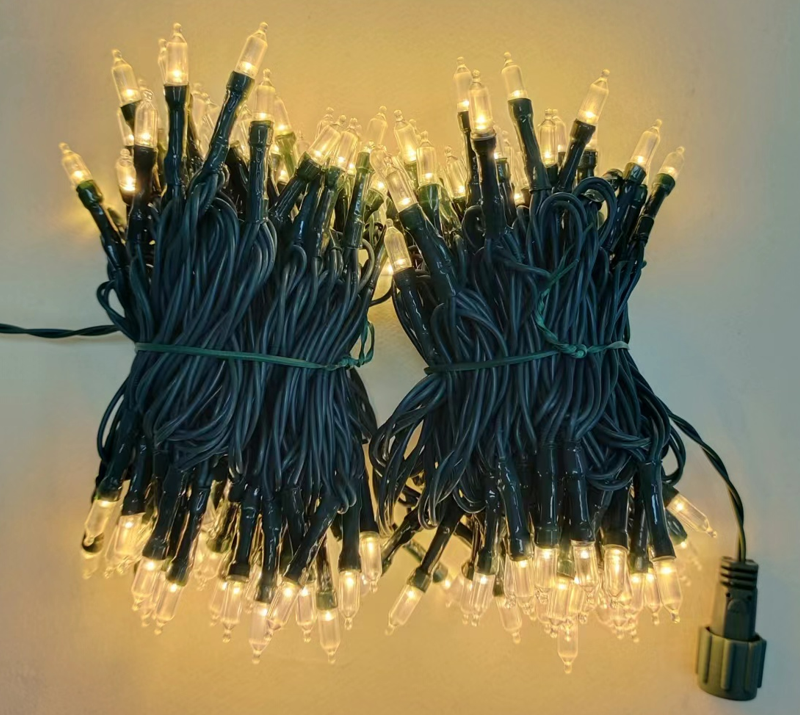 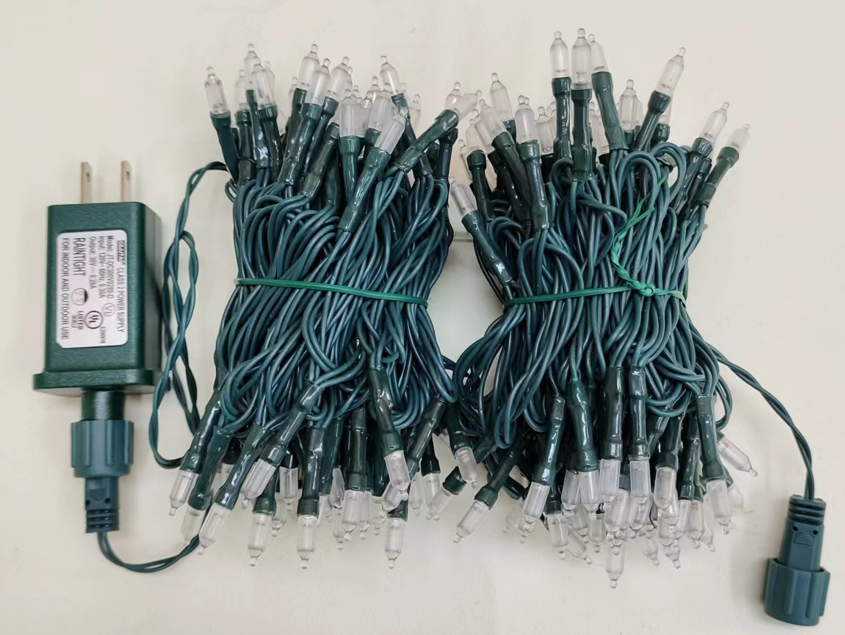 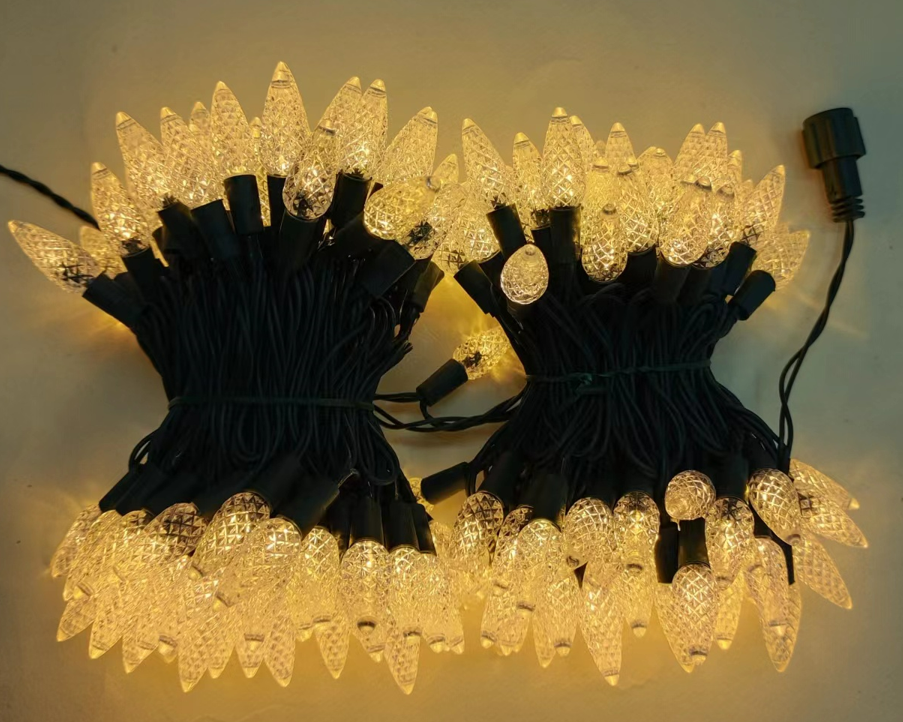 TLV-200-A45-WW
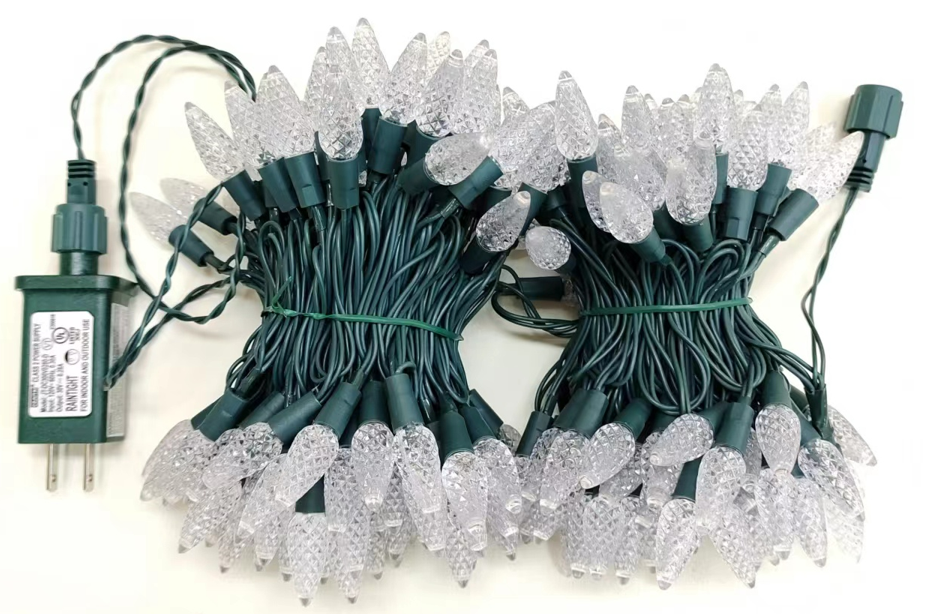 TLV-200-C6-WW
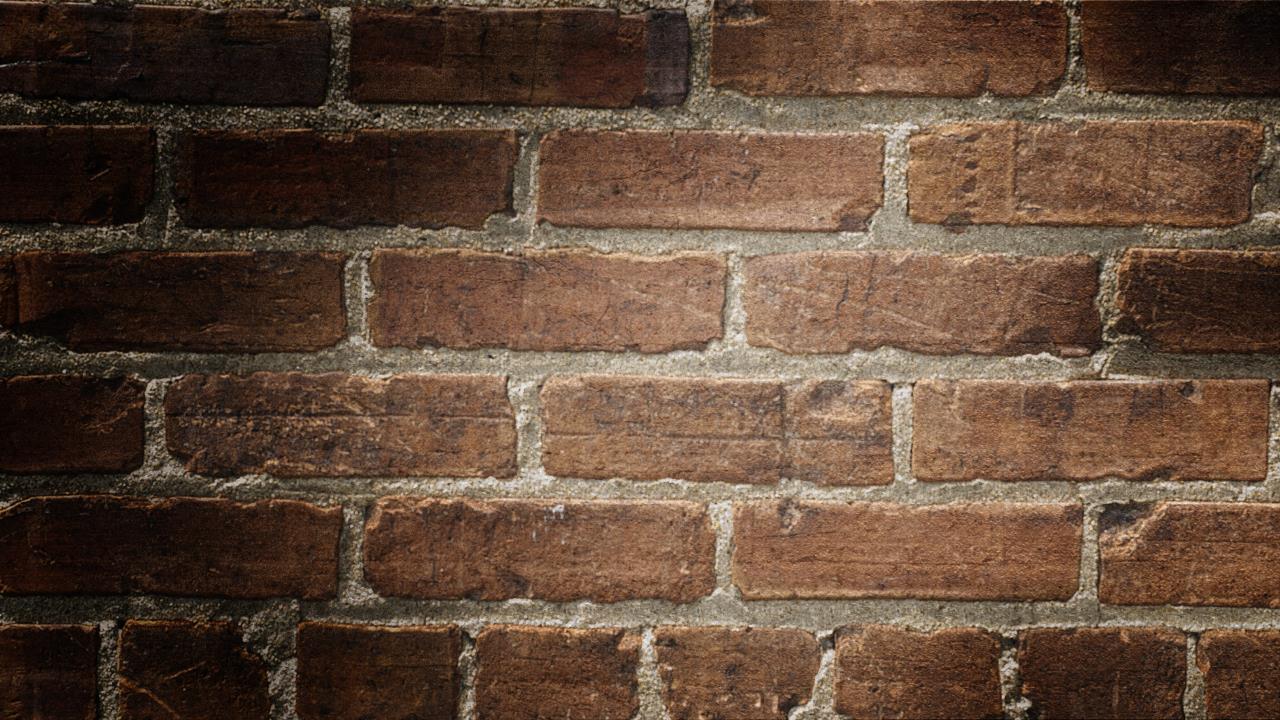 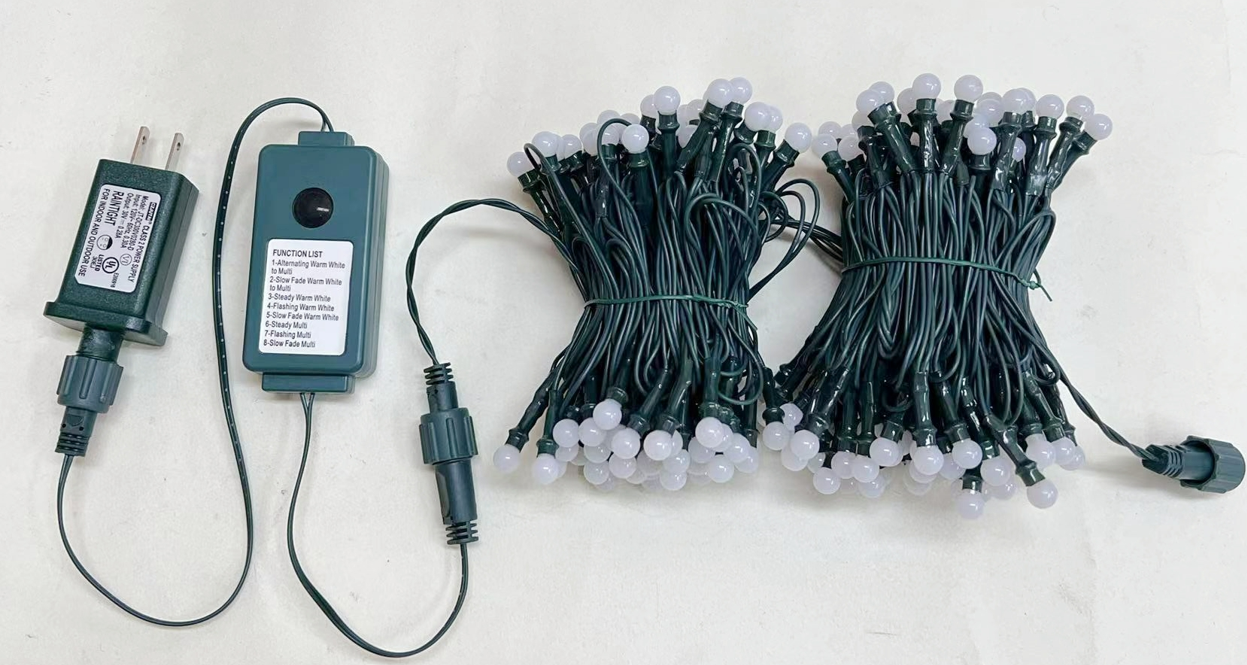 200LT LED String Lights

Bicolor LED, 9 Functions controller
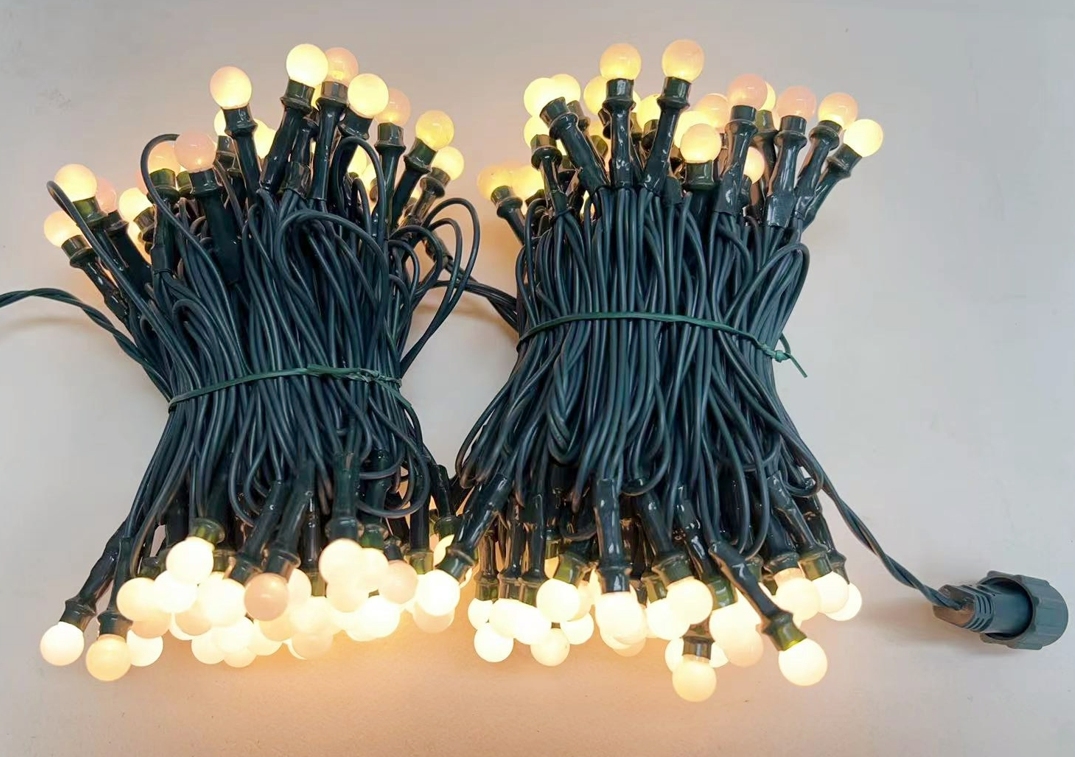 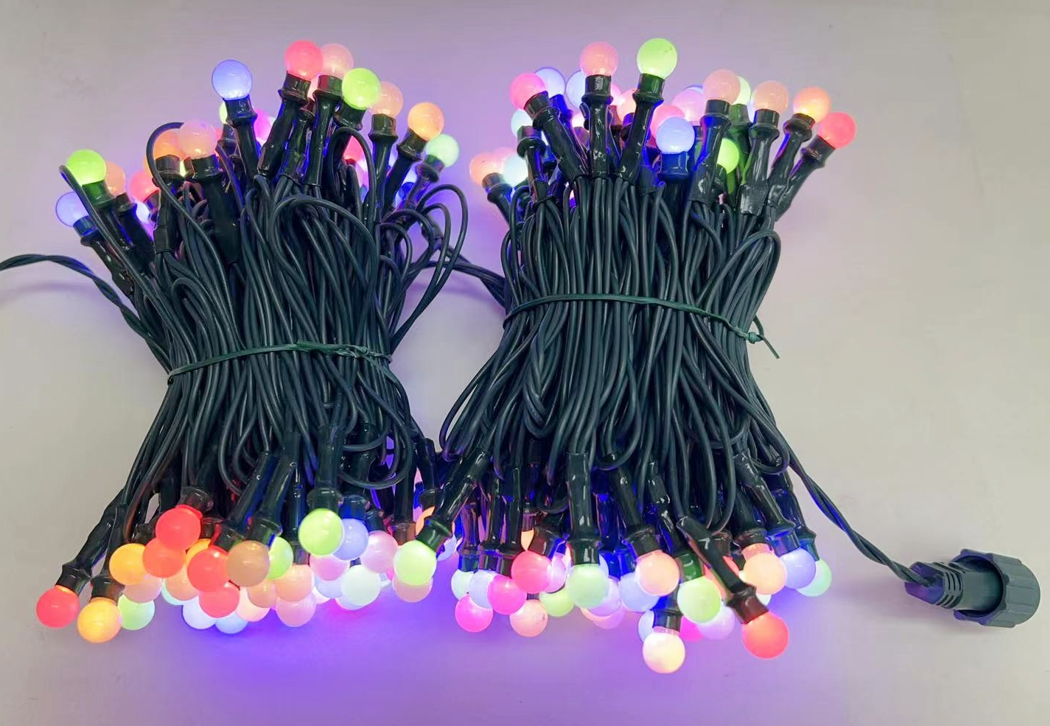 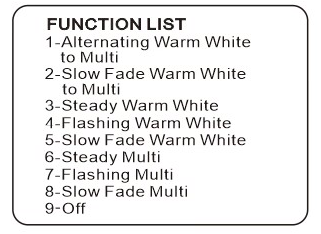 TLV-200-G8.8-D
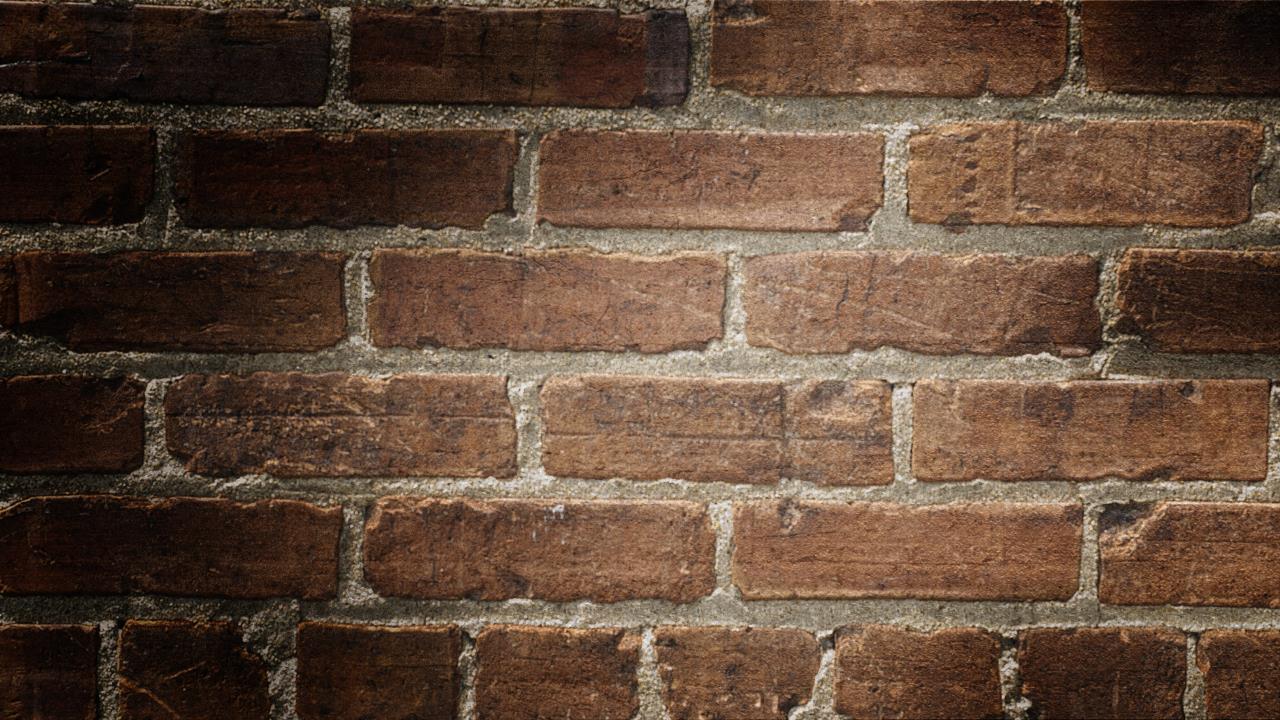 200LT LED String Lights

Bicolor LED, 9 Functions controller
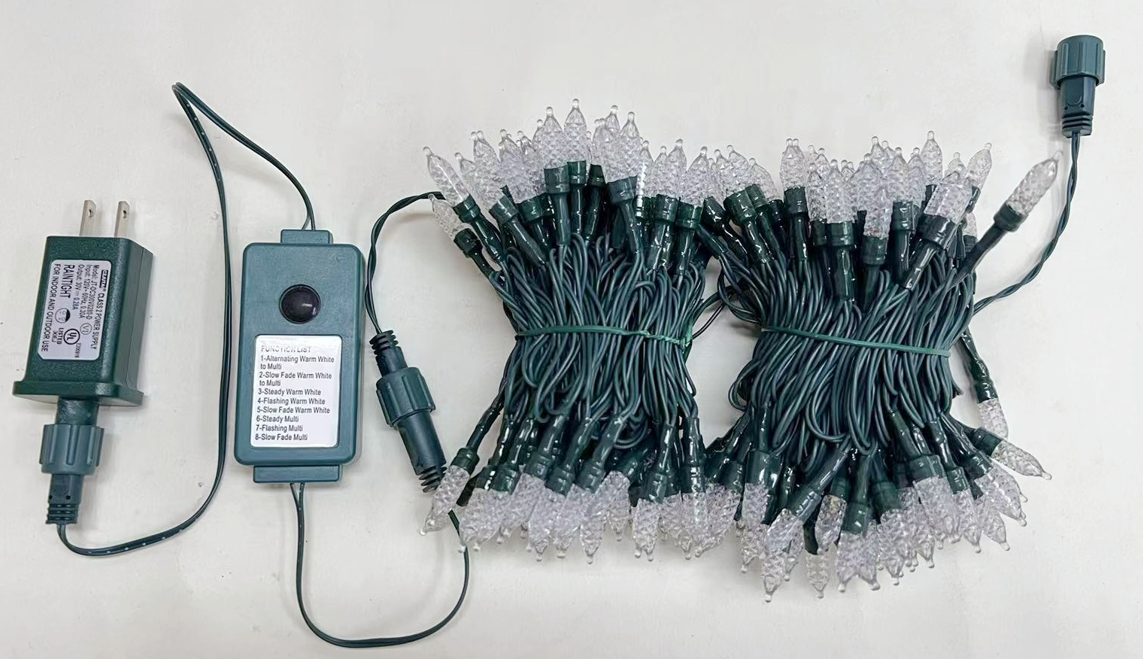 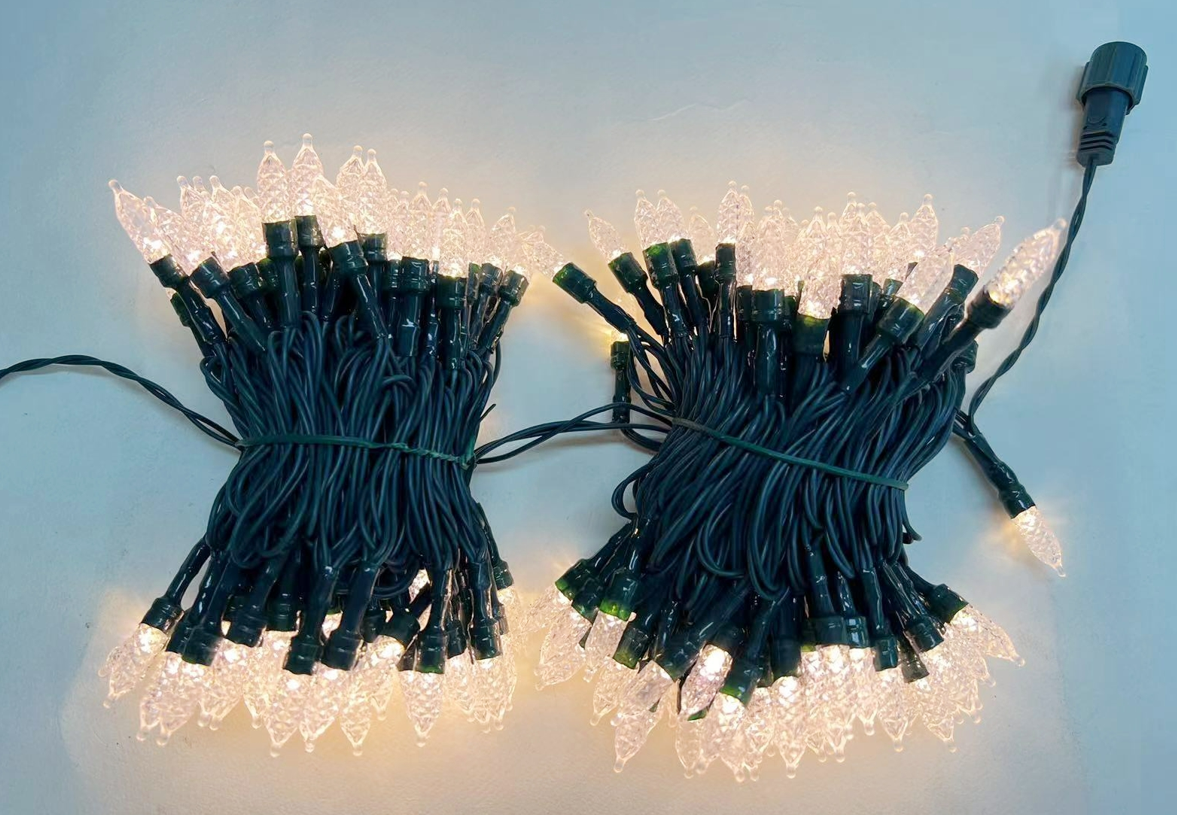 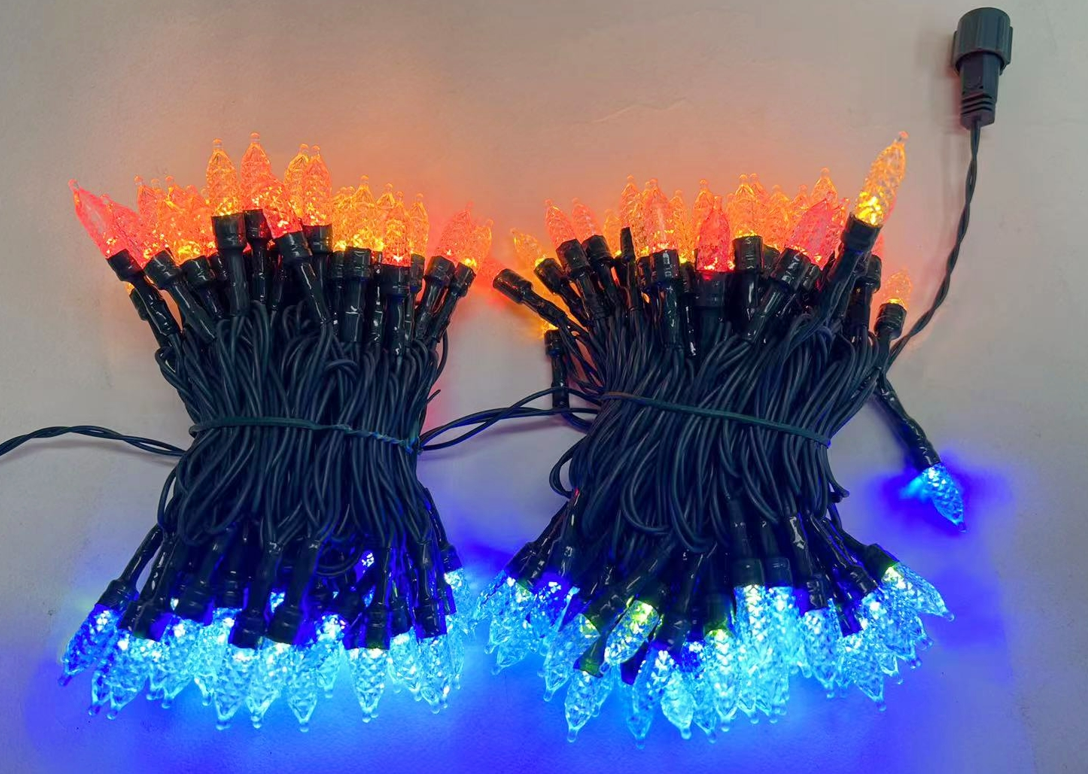 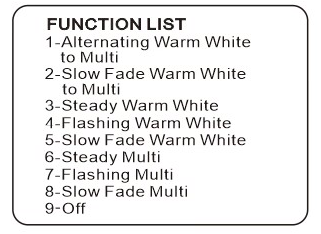 TLV-200-7MM-D
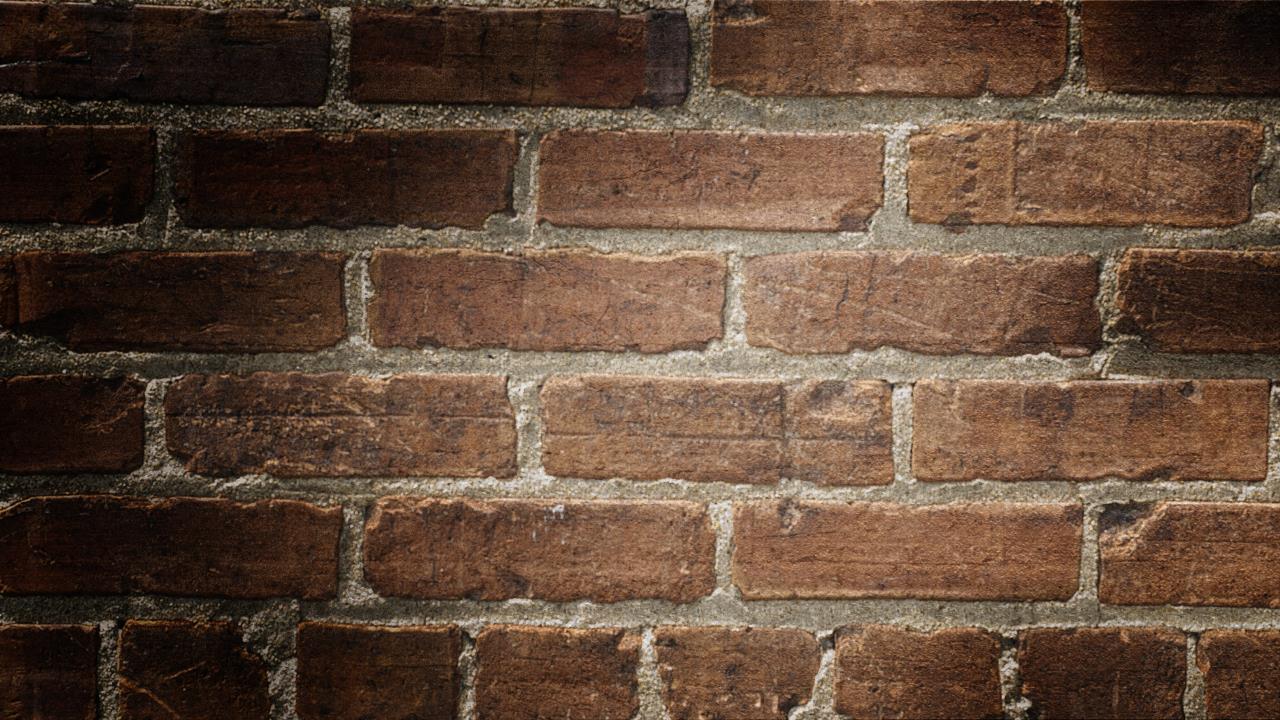 200LT LED String Lights

Bicolor with Twinkle, 7 Functions controller
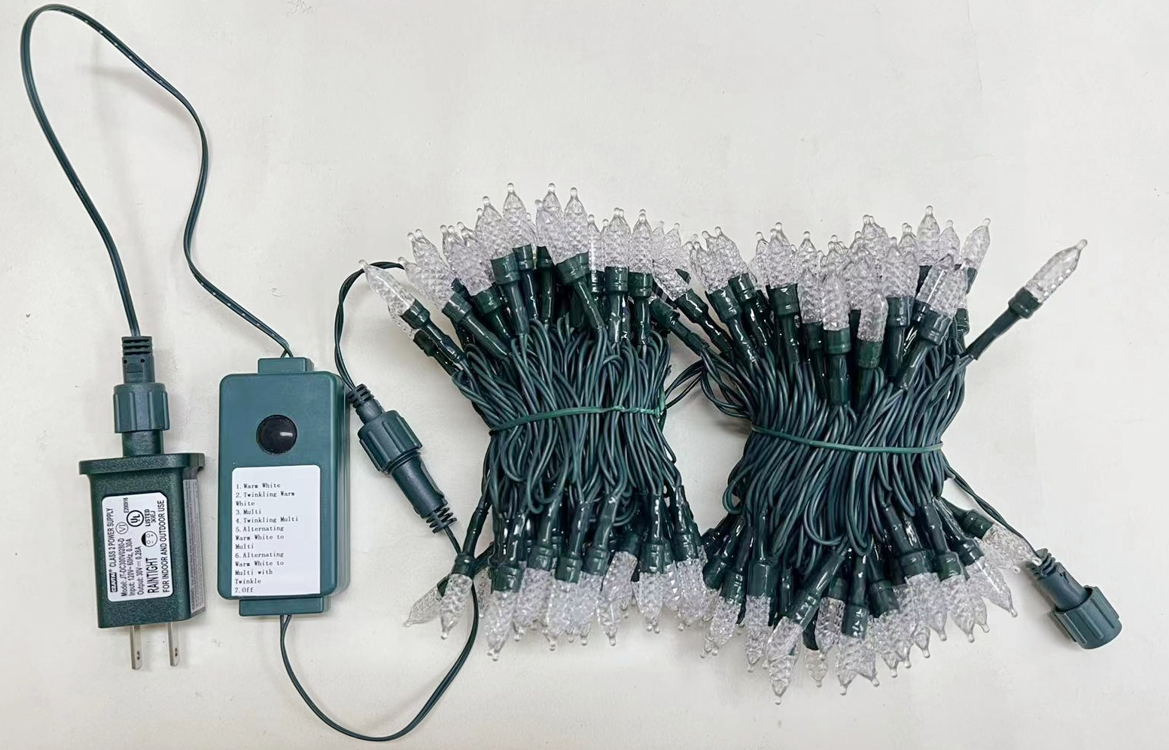 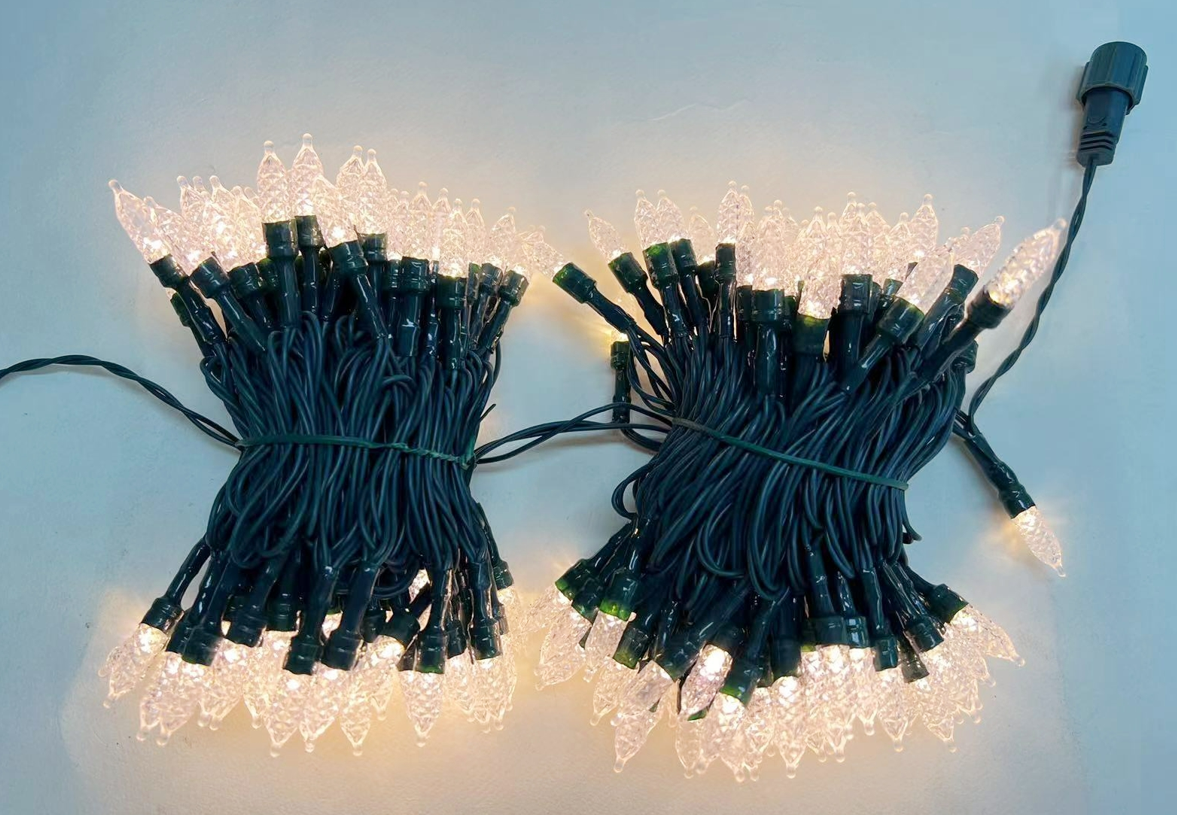 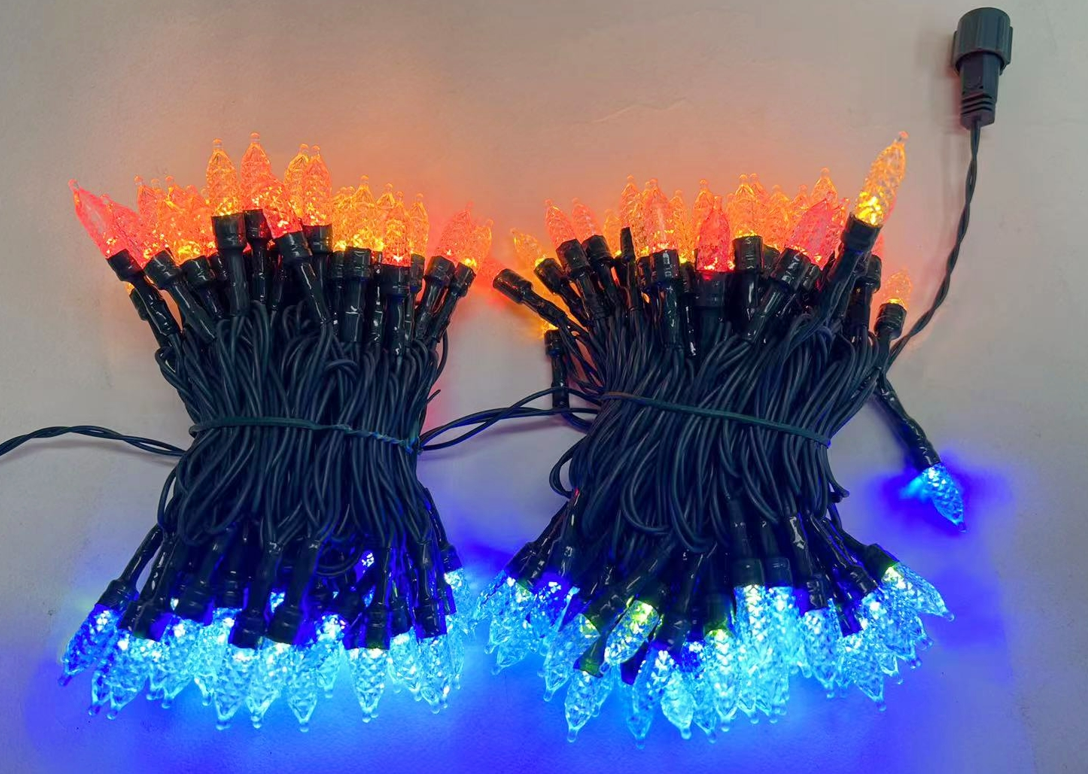 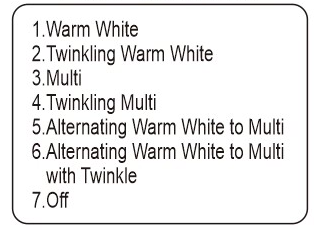 TLV-200-7MM-D+F
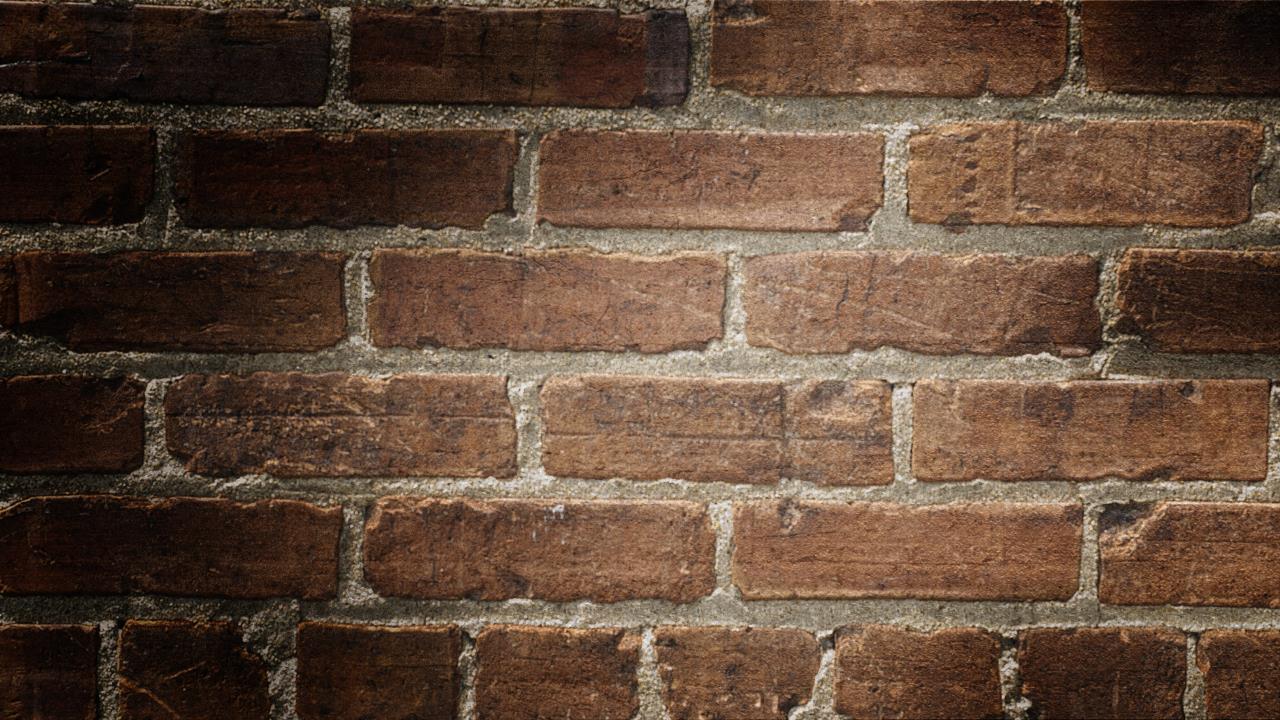 200LT LED String Lights

Bicolor with Twinkle, 7 Functions controller
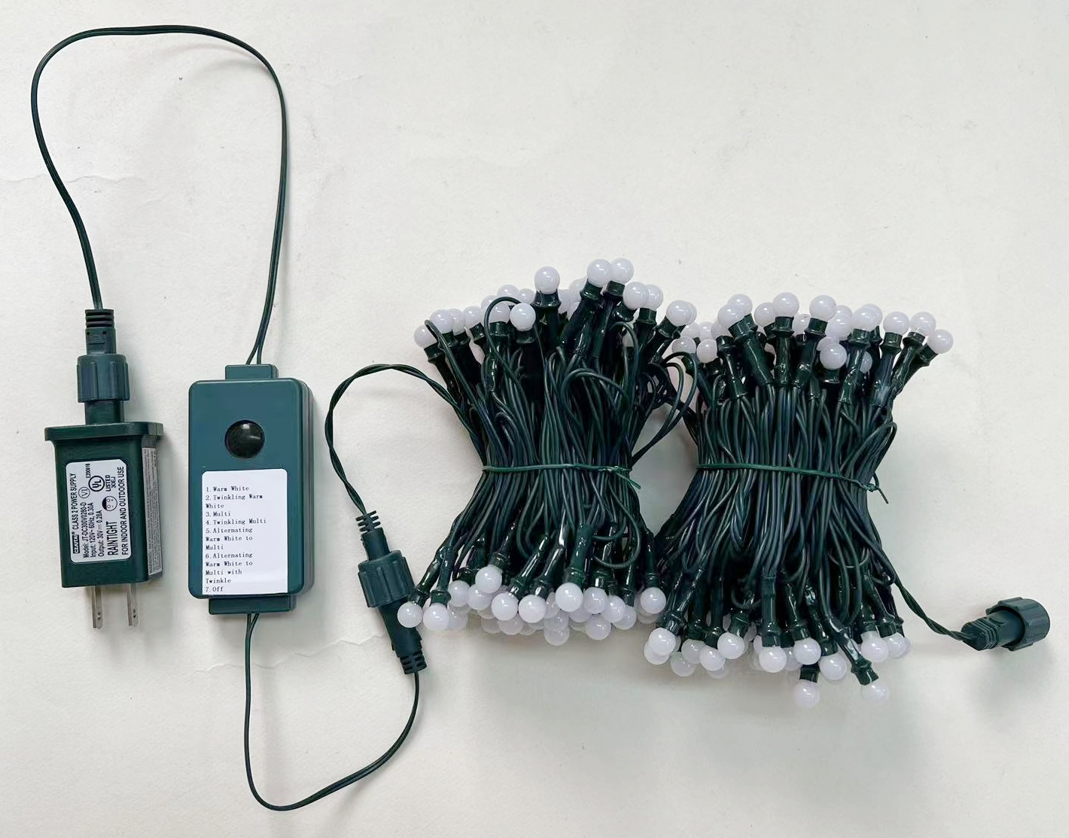 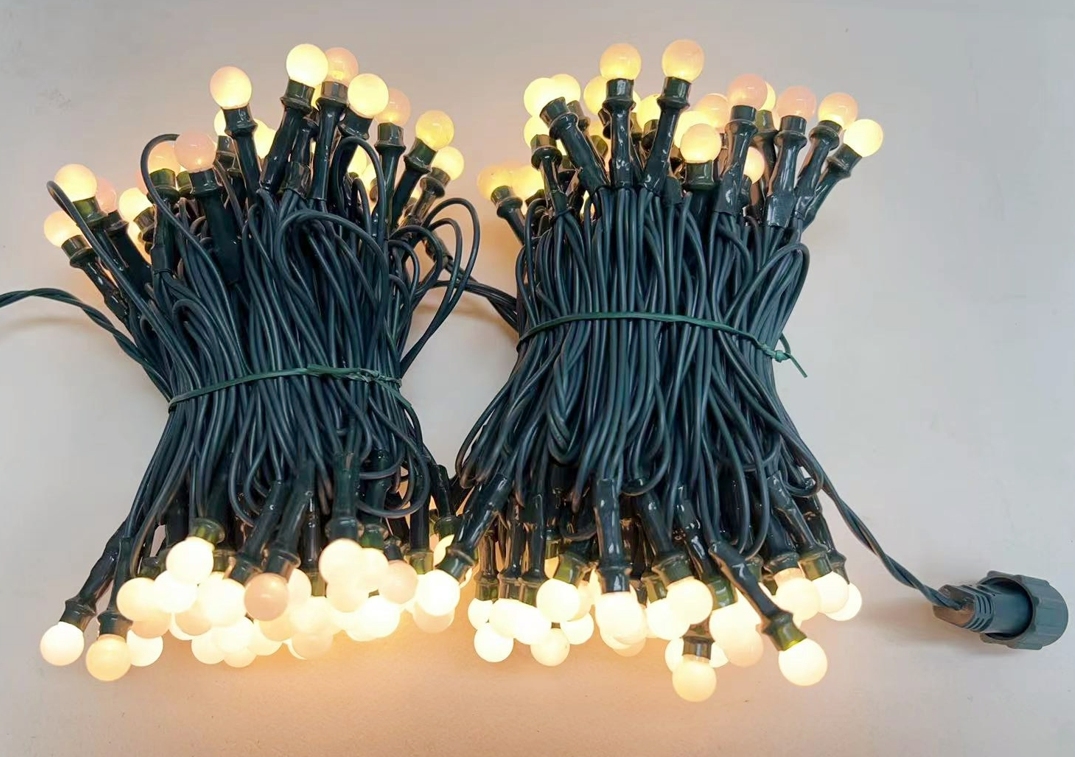 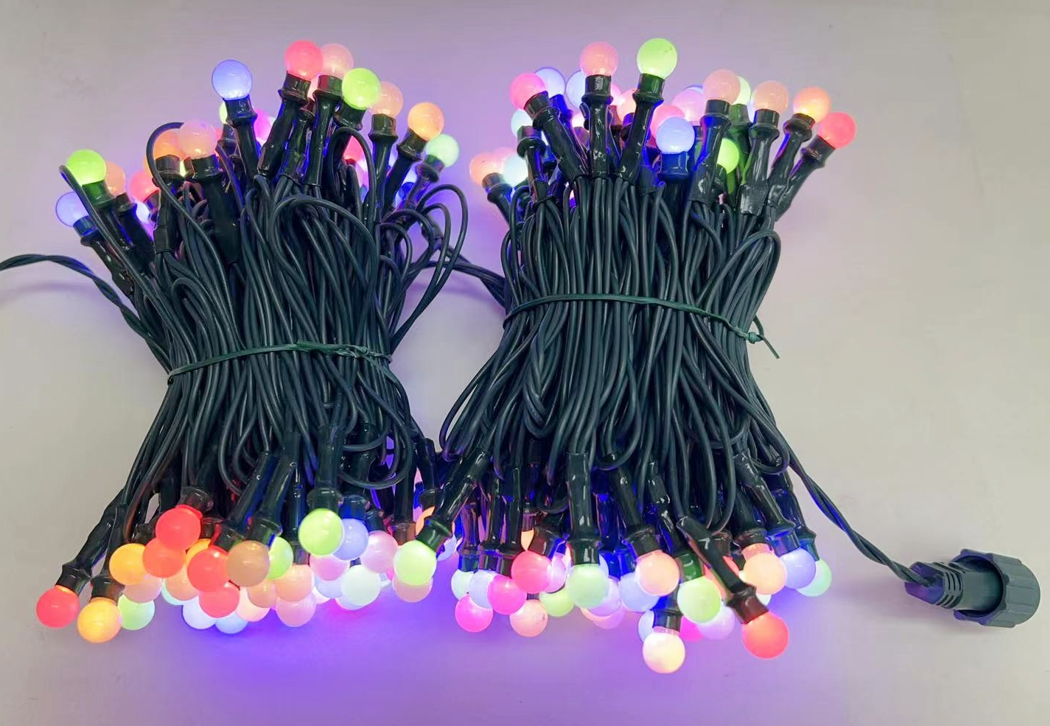 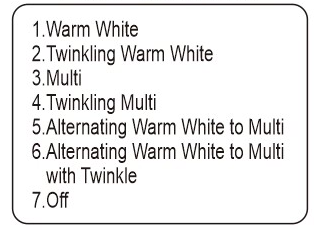 TLV-200-G8.8-D+F
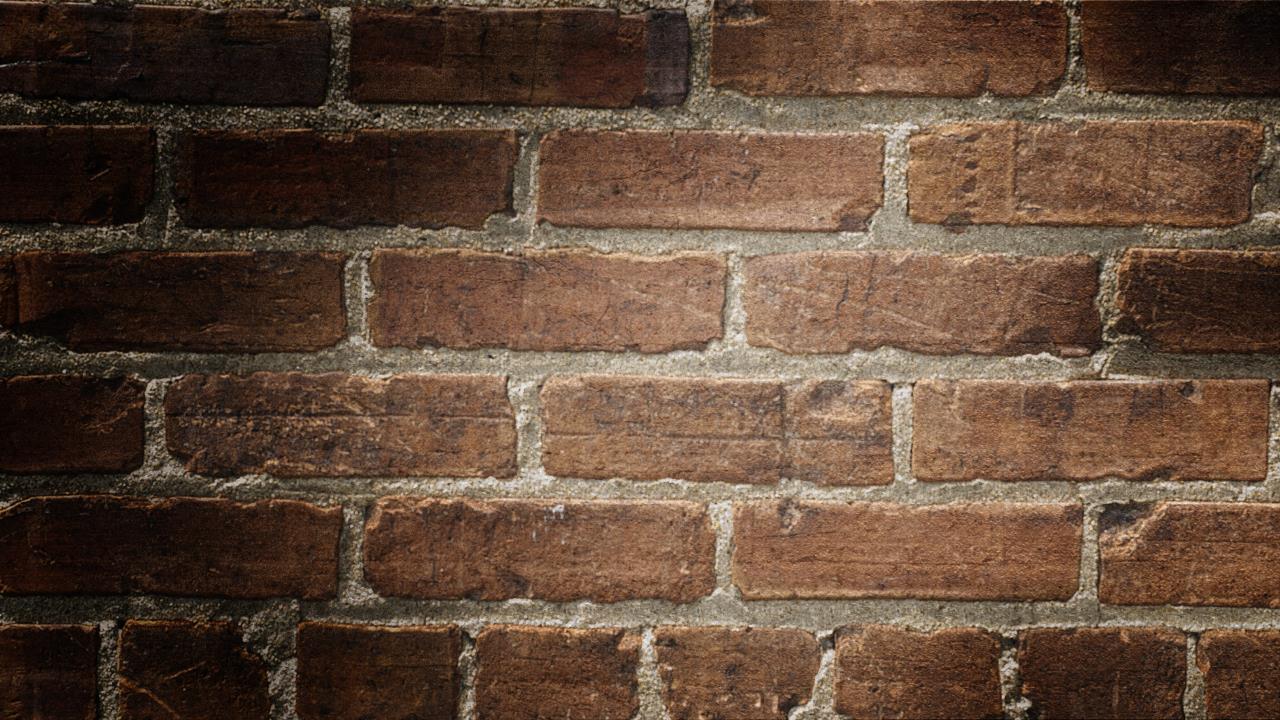 300lt led garland LIGHTS
LED Color: White or Multi
LED Size: 3MM or 5MM Concave
Wire Color: Green, White 
LEDs: 300
LED spacing:1”(2.54cm) 
Drop length: 1.5”(3.81cm)
Lead in/out: 24”(60cm)/4”(10cm)
IP44,Ind&Outdoor use
Max connect end to end 3 sets
Adaptor
Steady On or w/Functions
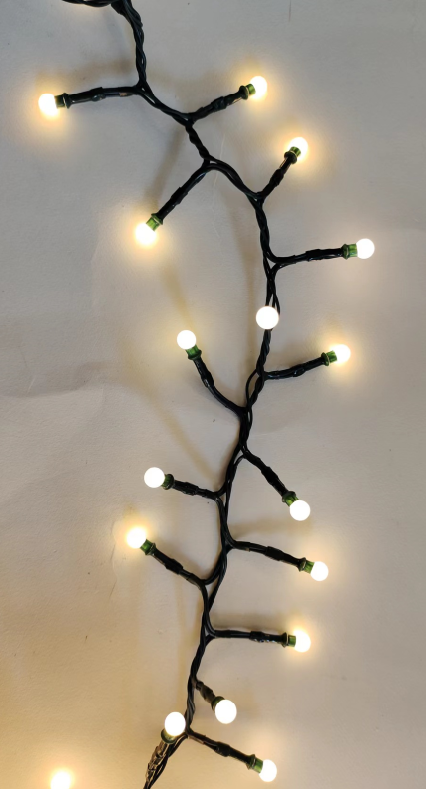 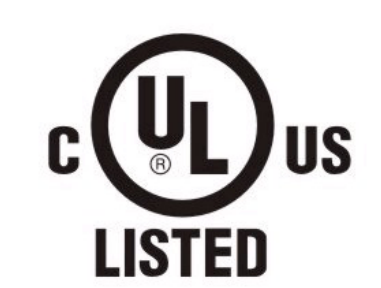 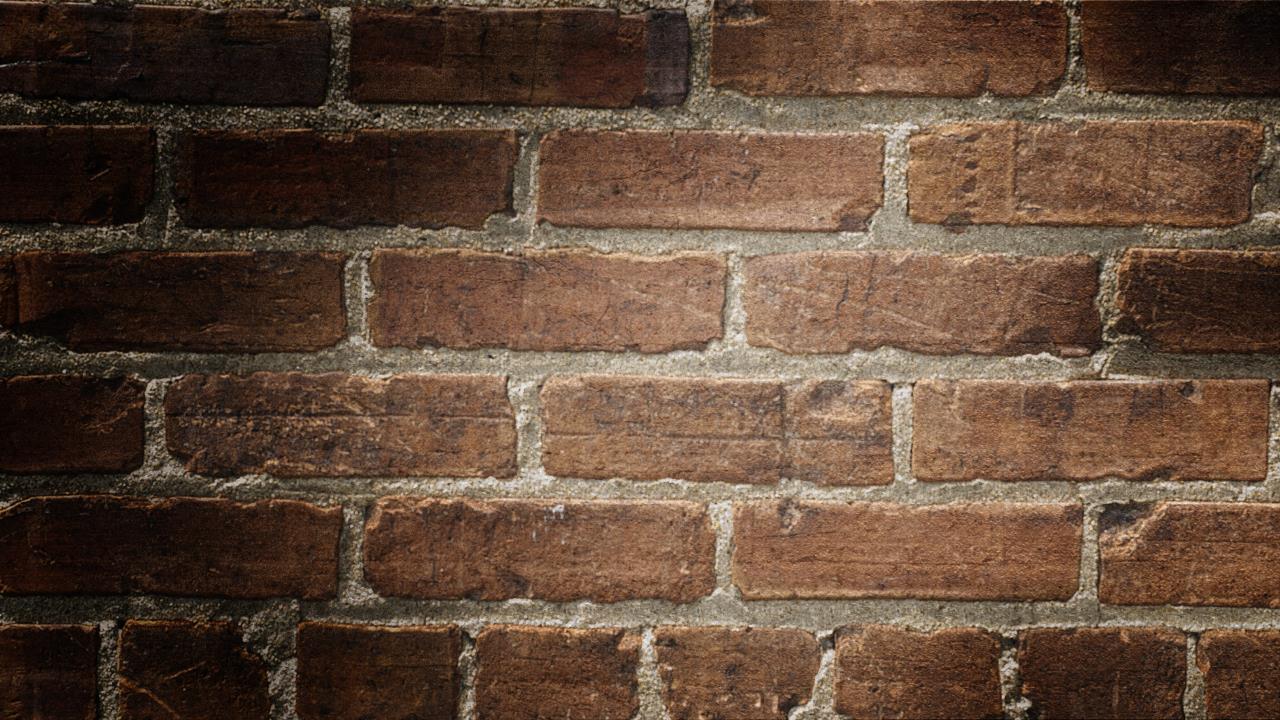 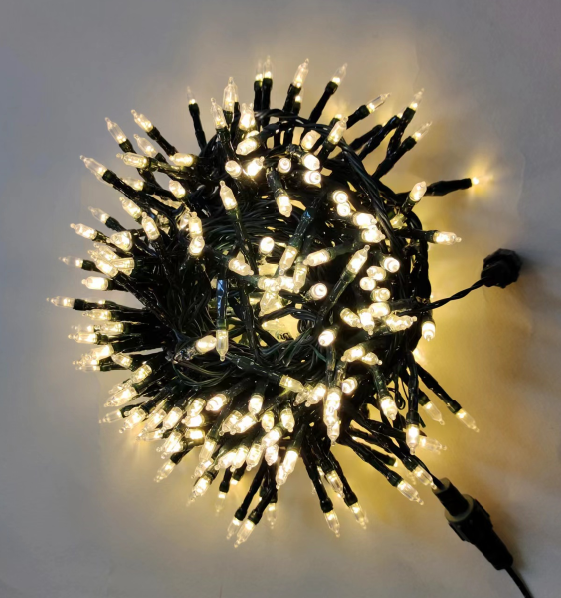 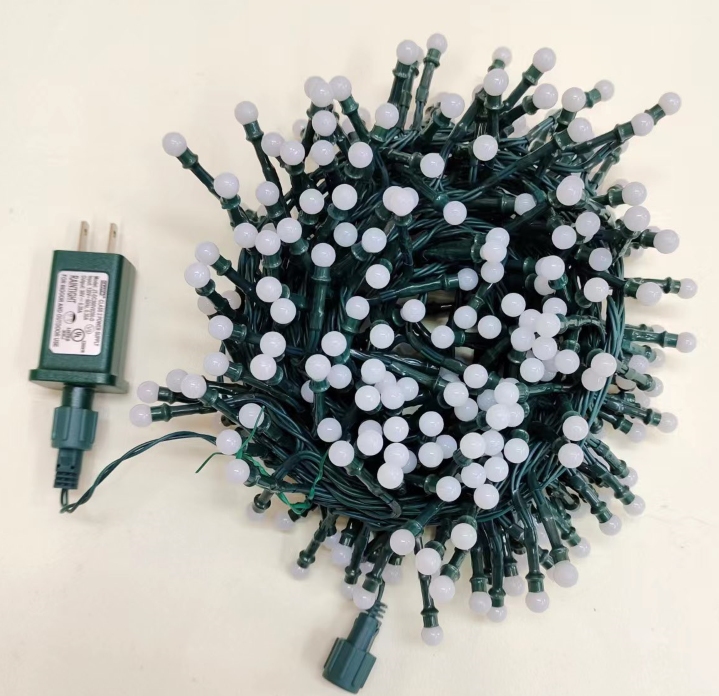 300LT LED Garland Lights

Steady On
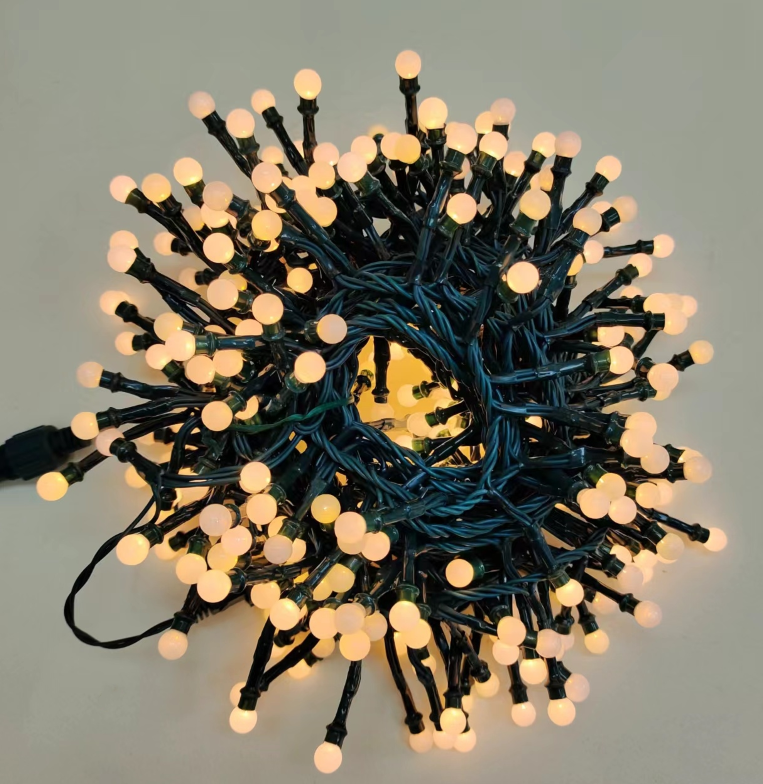 TGLV-300-A45-WW
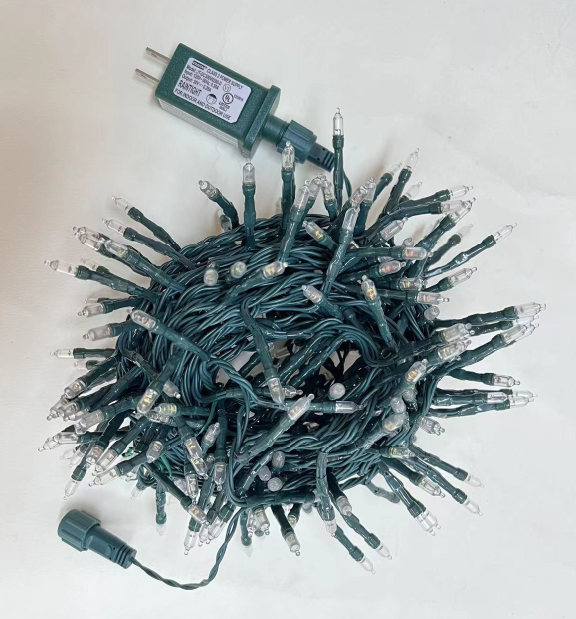 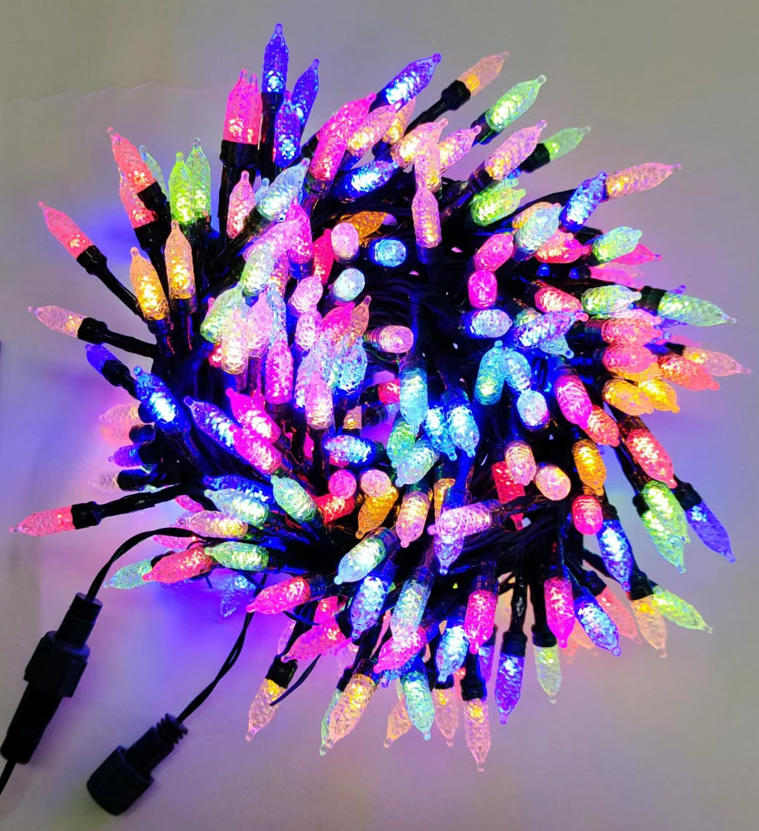 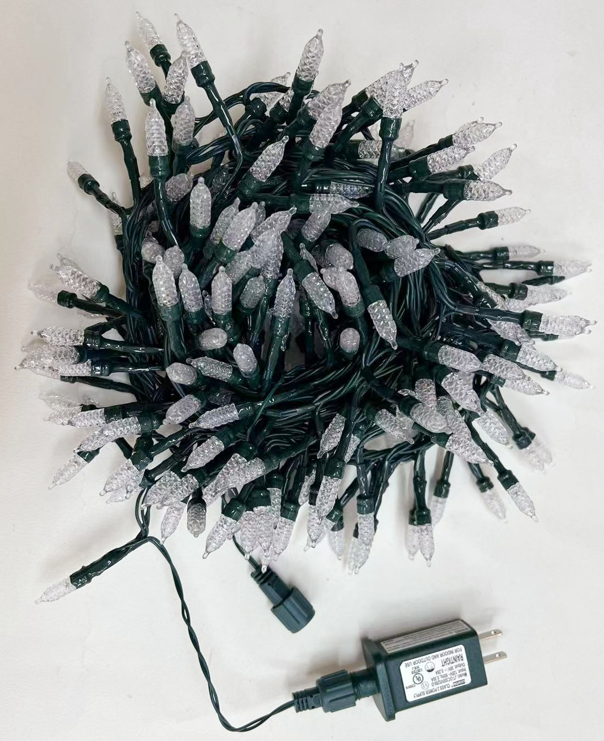 TGLV-300-G8.8-WW
TGLV-300-7mm-M
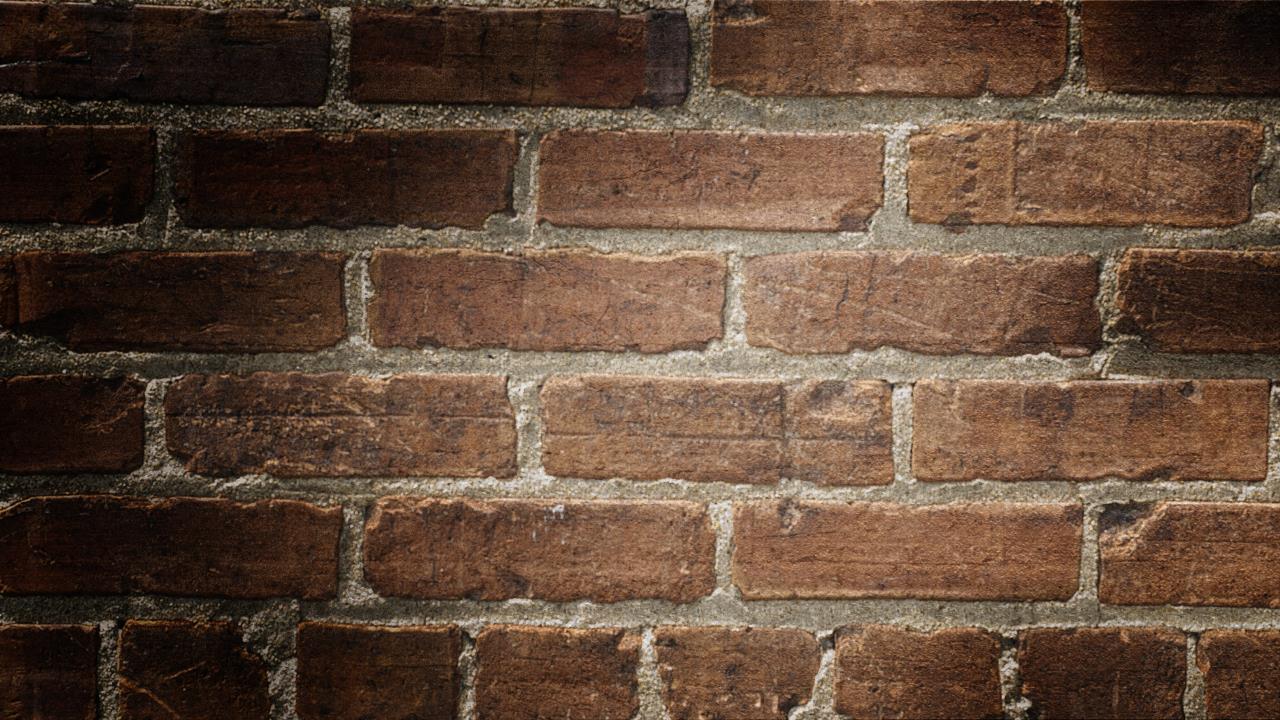 300LT LED Garland Lights

Bicolor LED, 9 Functions controller
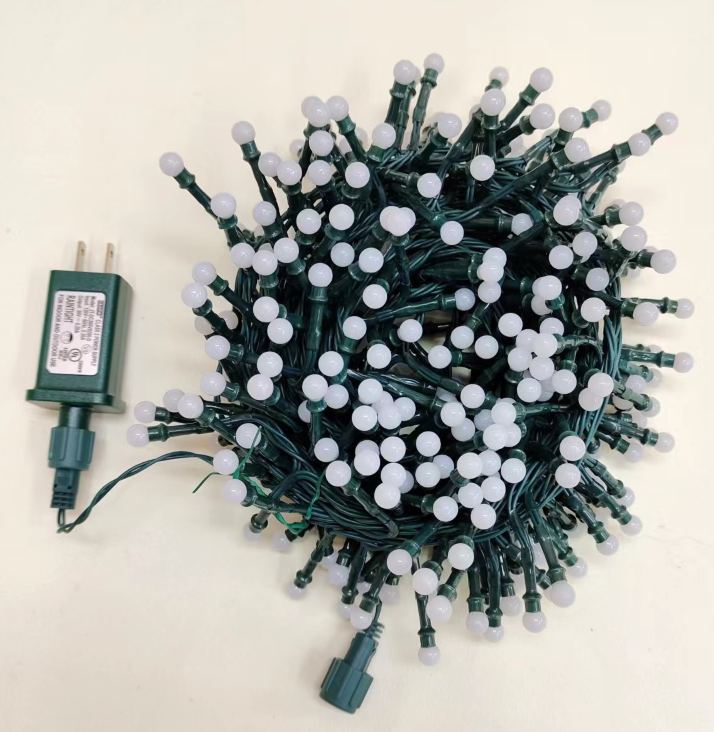 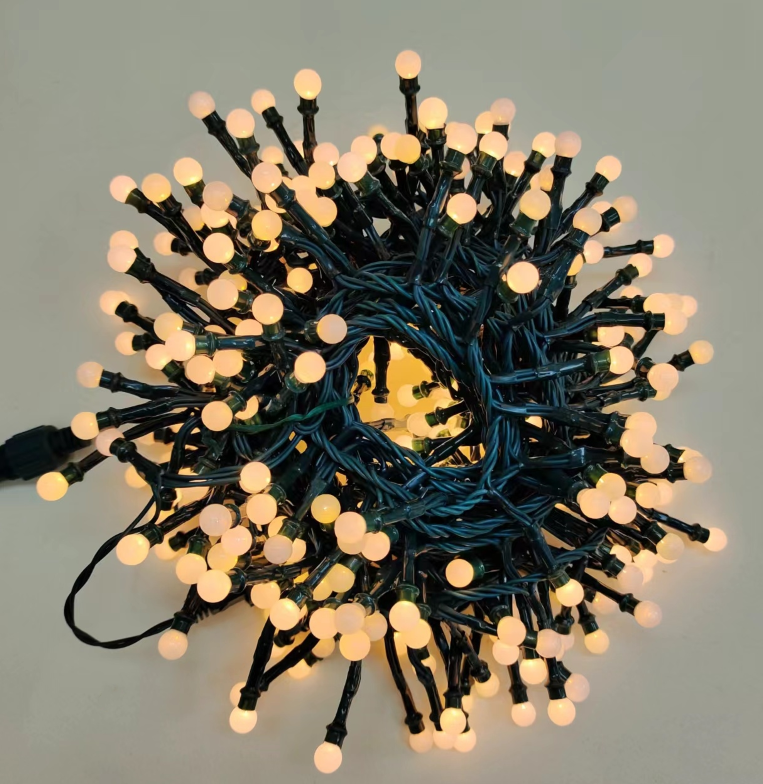 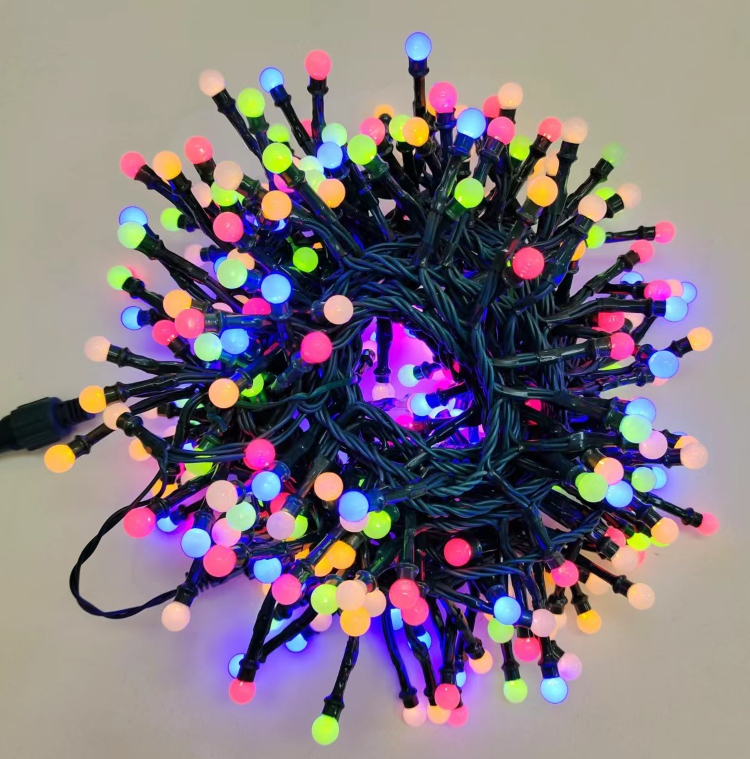 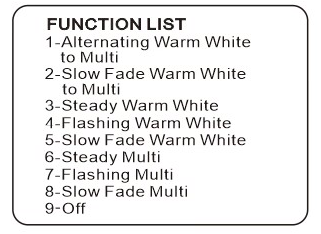 TGLV-300-G8.8-D
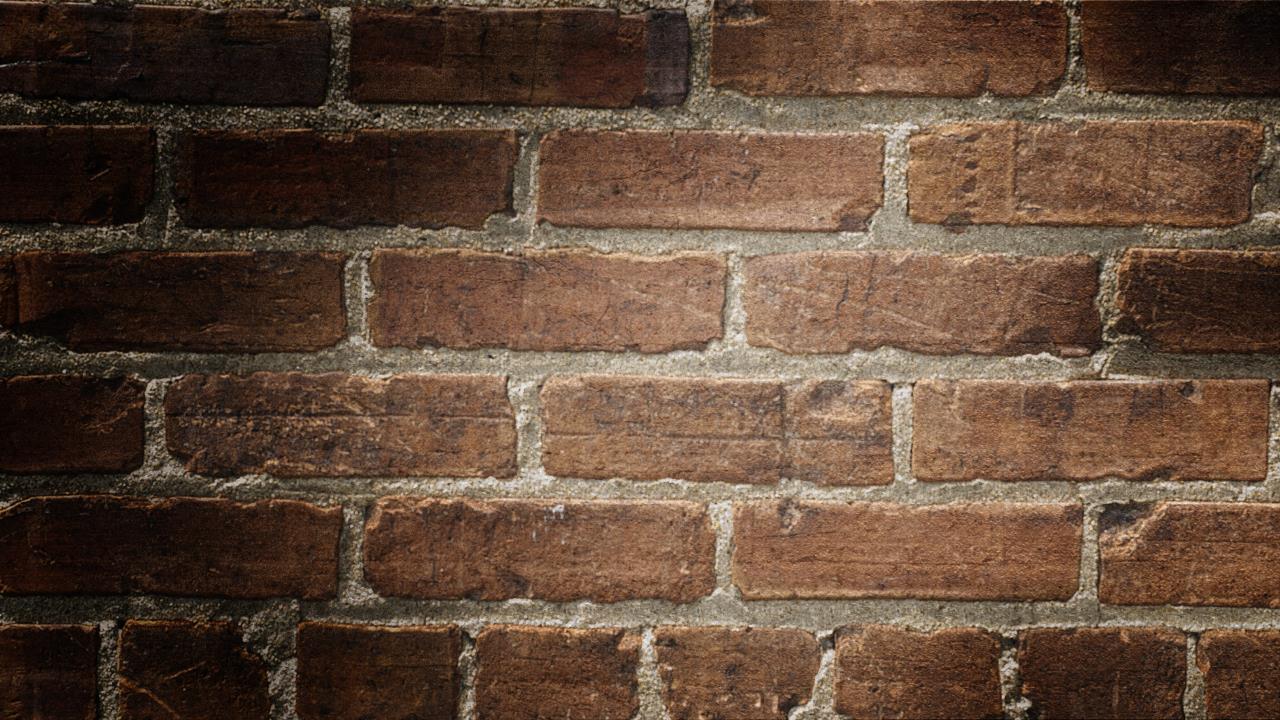 300LT LED Garland Lights

Bicolor LED, 9 Functions controller
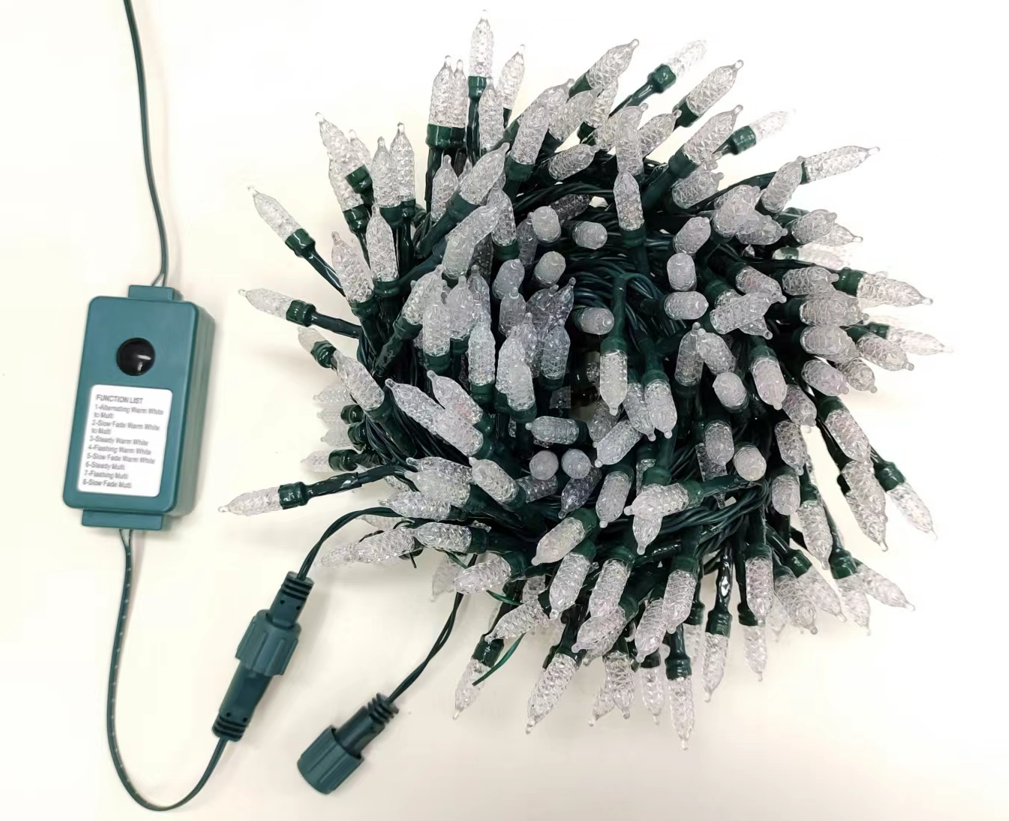 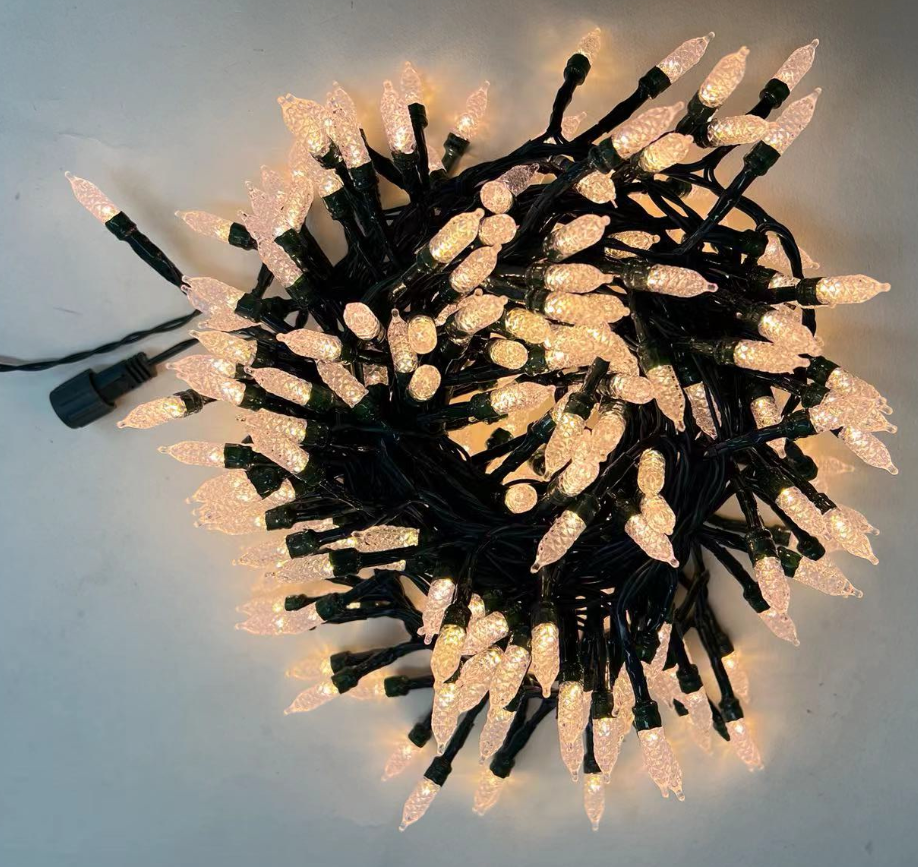 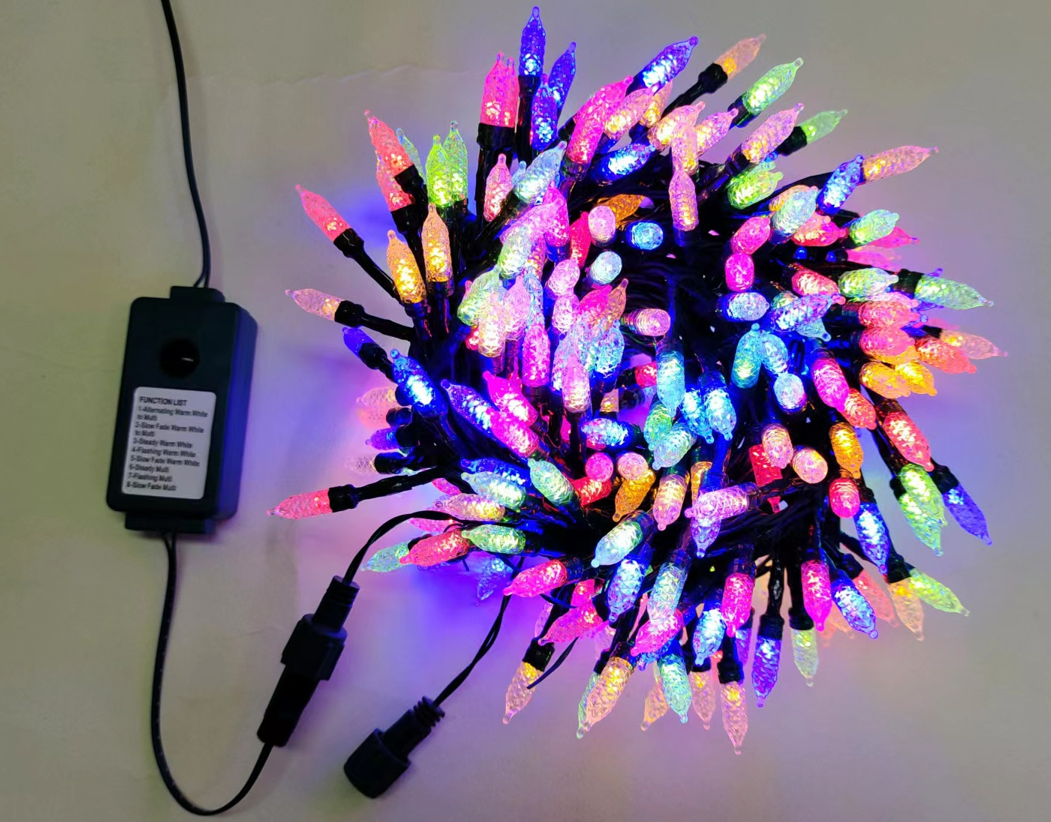 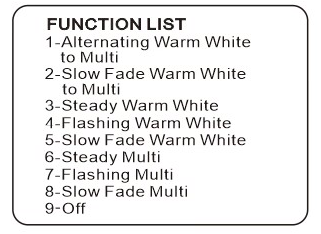 TGLV-300-7MM-D
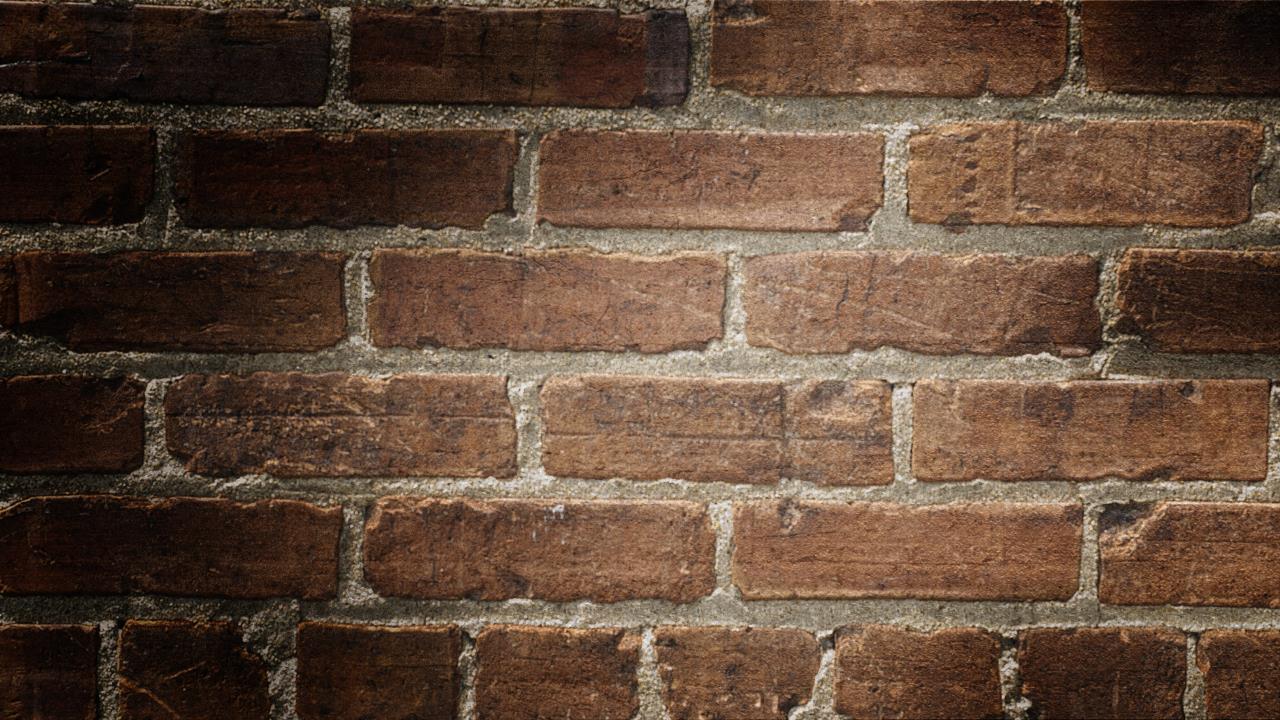 300LT LED Garland Lights

Bicolor LED, 9 Functions controller
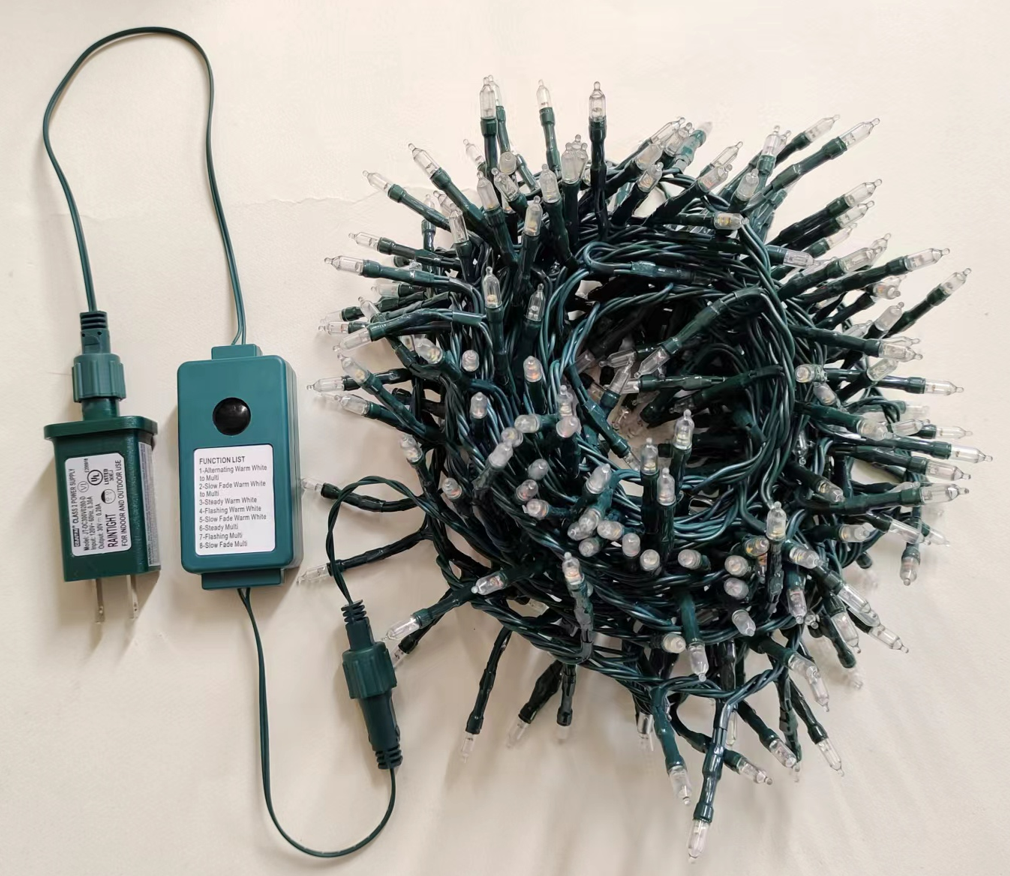 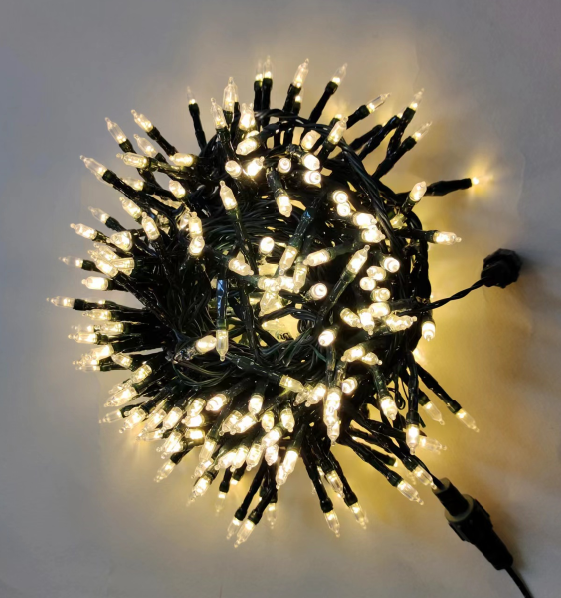 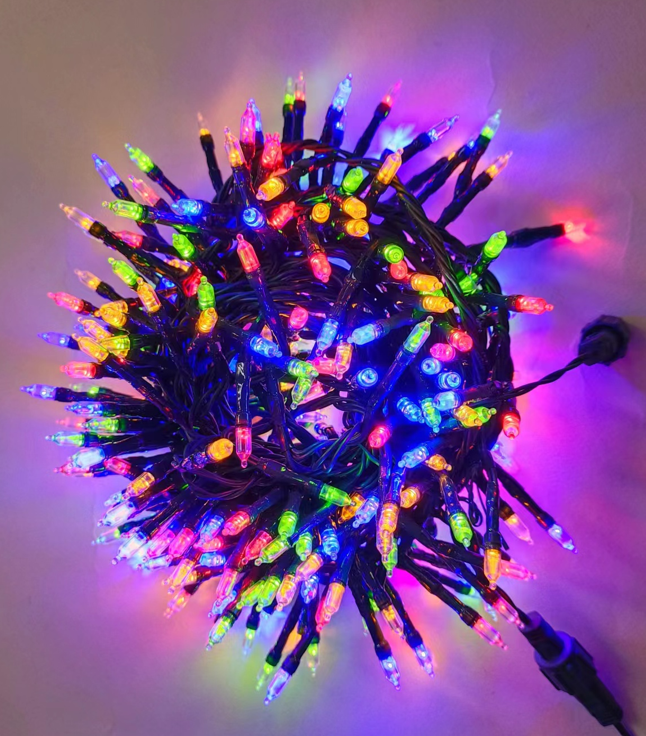 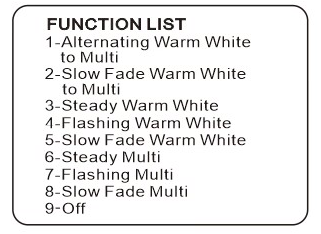 TGLV-300-A45-D
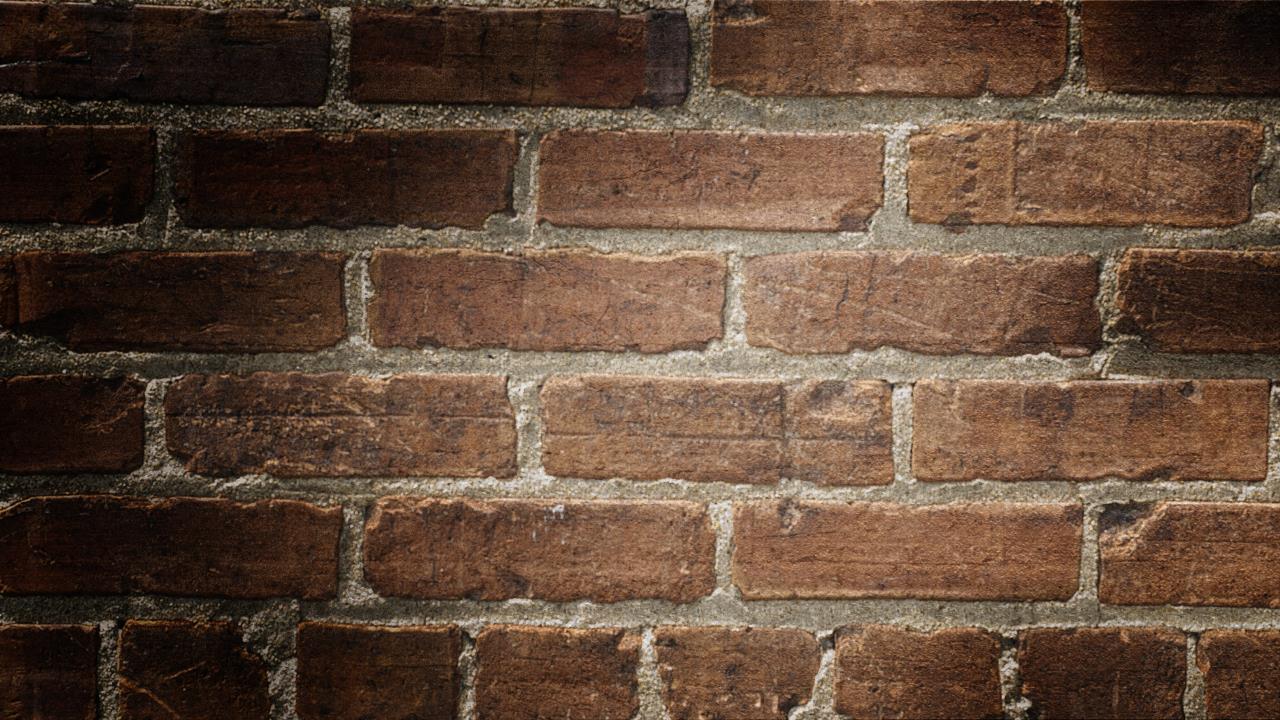 300LT LED Garland Lights

Bicolor with Twinkle, 7 Functions controller
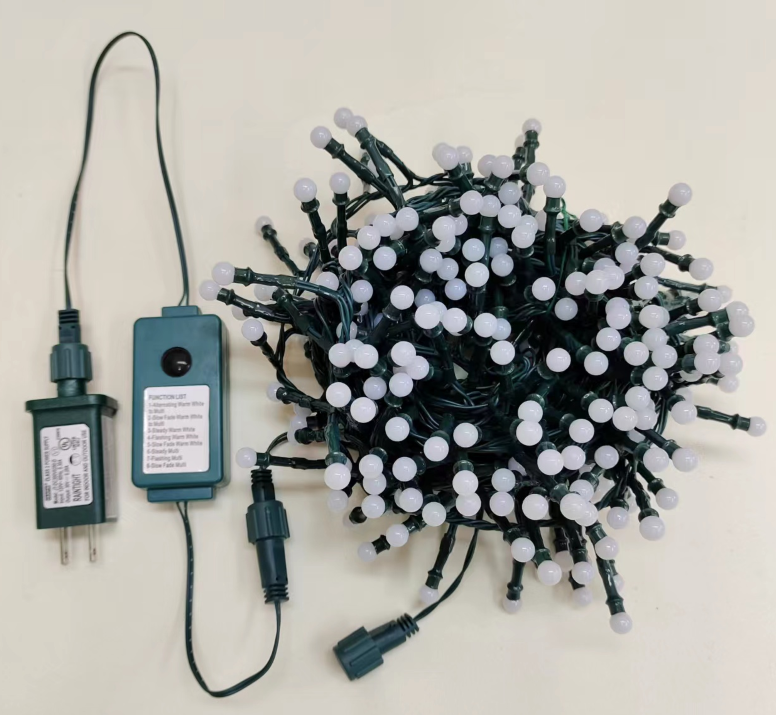 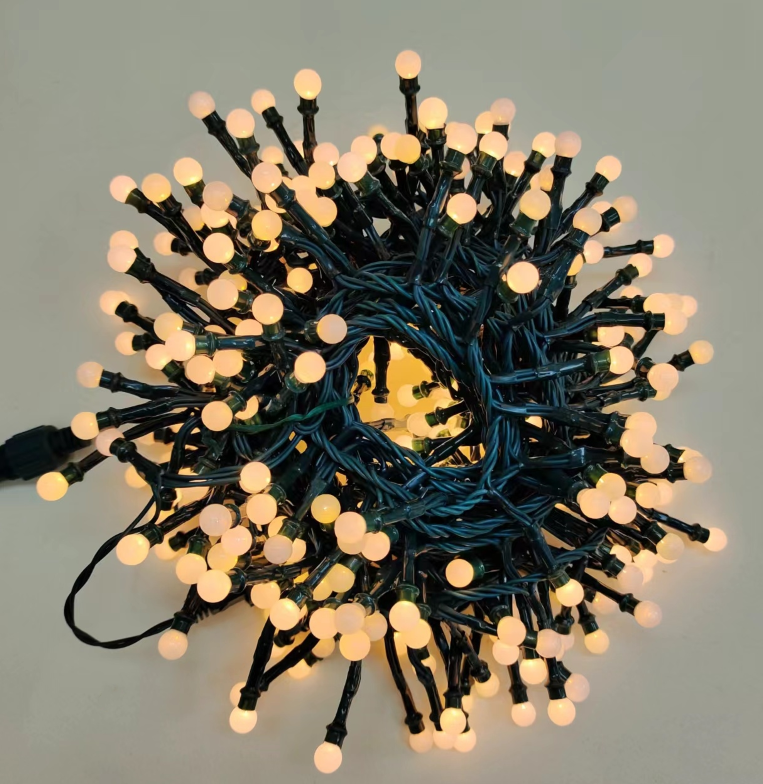 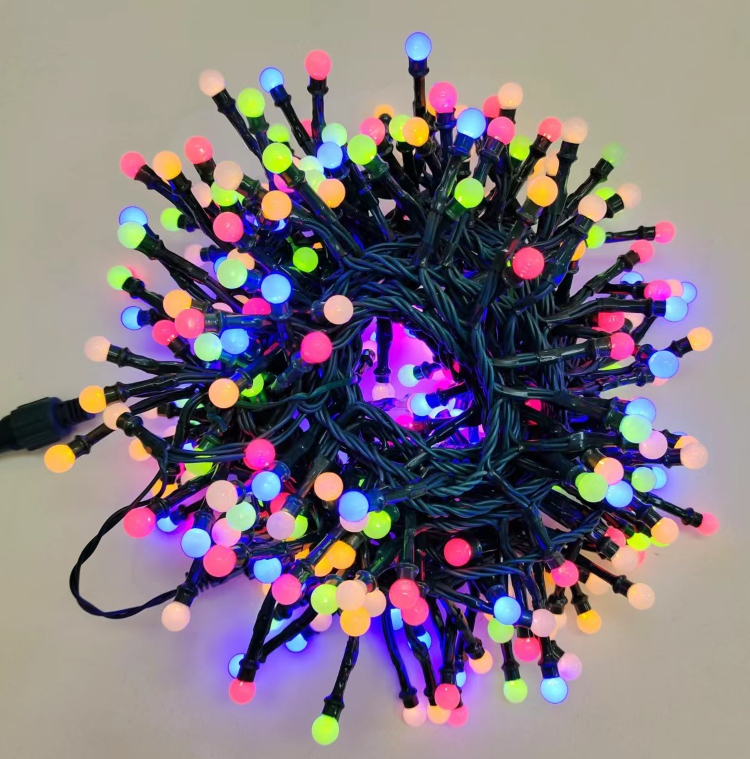 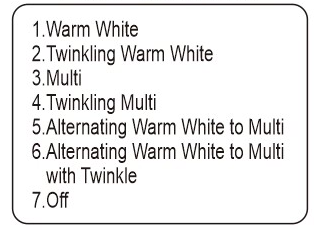 TGLV-300-G8.8-D+F
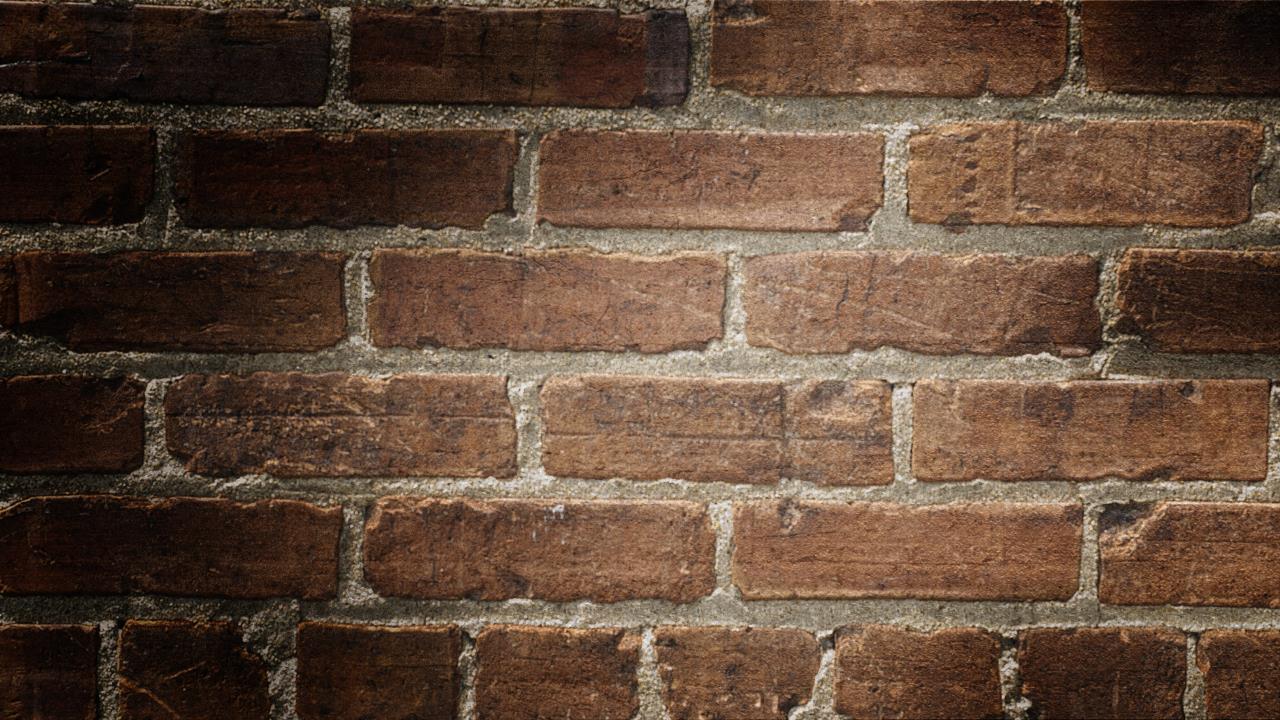 300LT LED Garland Lights

Bicolor with Twinkle, 7 Functions controller
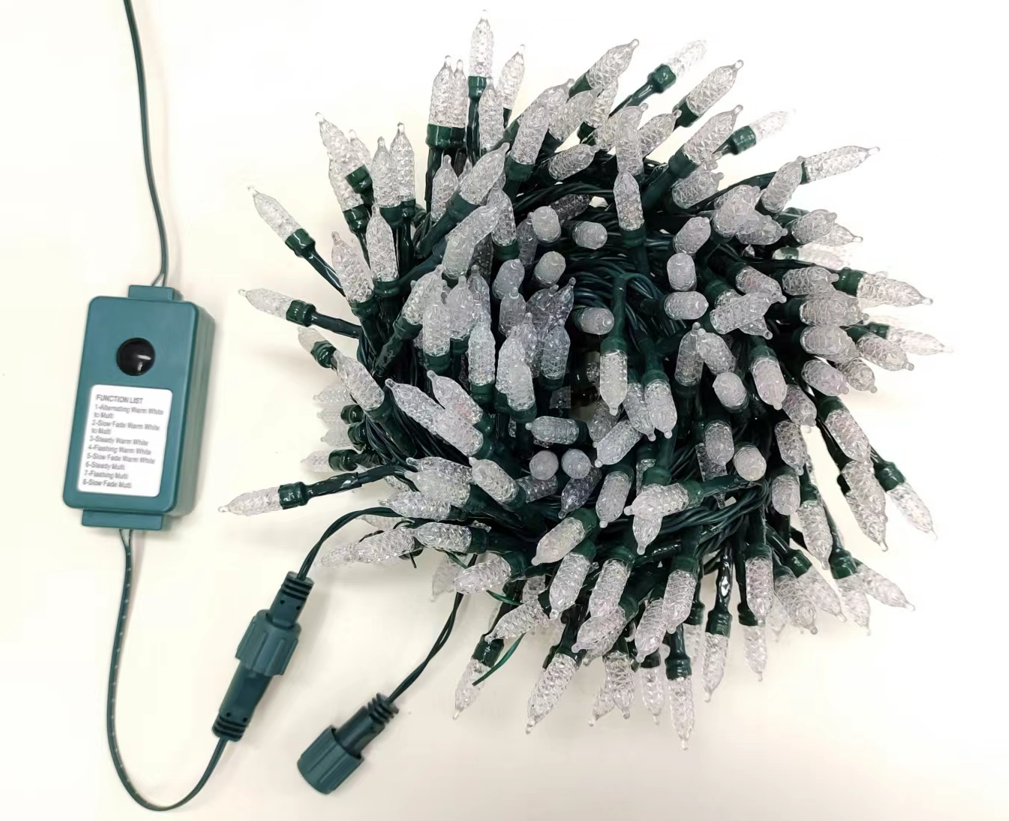 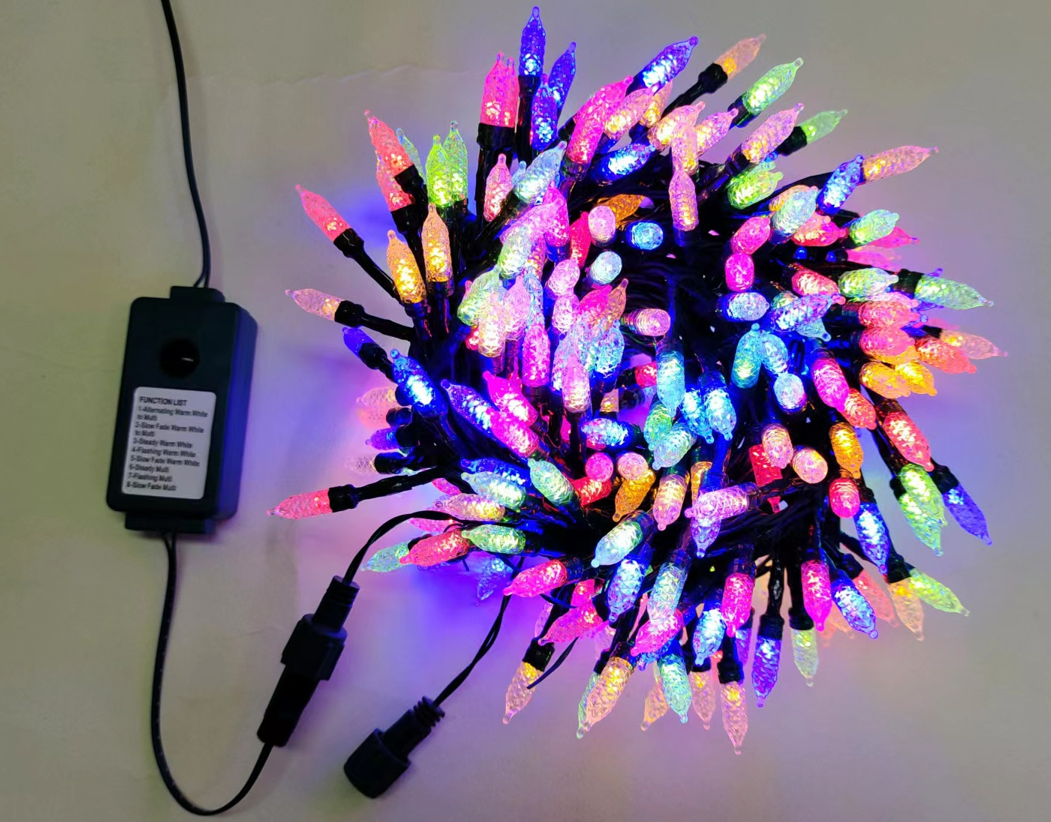 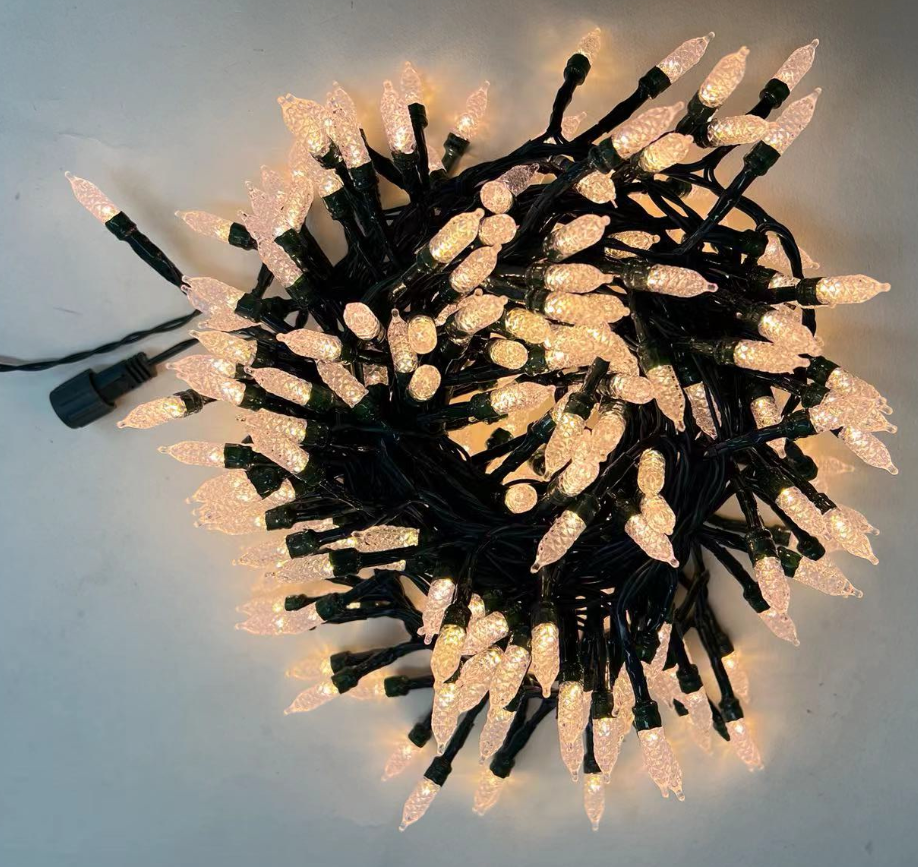 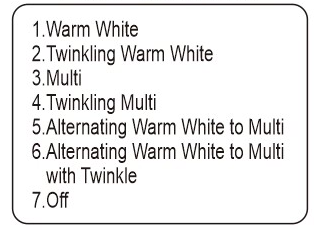 TGLV-300-7MM-D+F
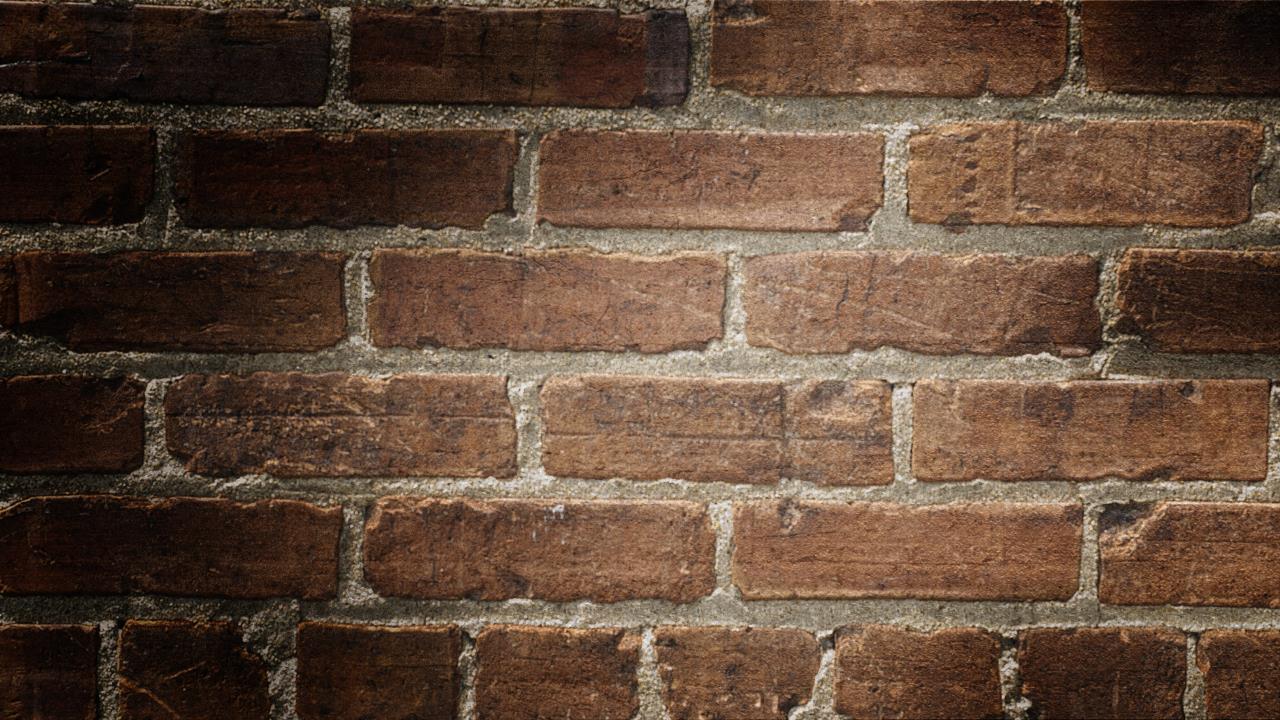 300LT LED Garland Lights

Bicolor with Twinkle, 7 Functions controller
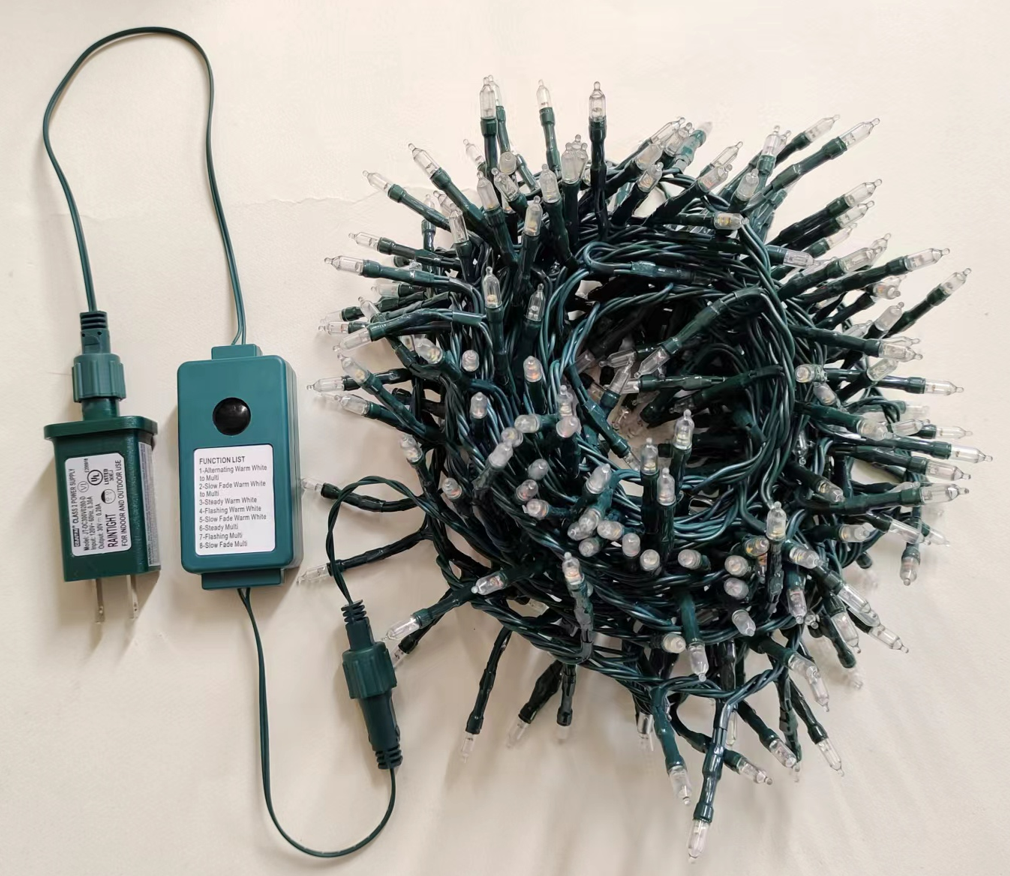 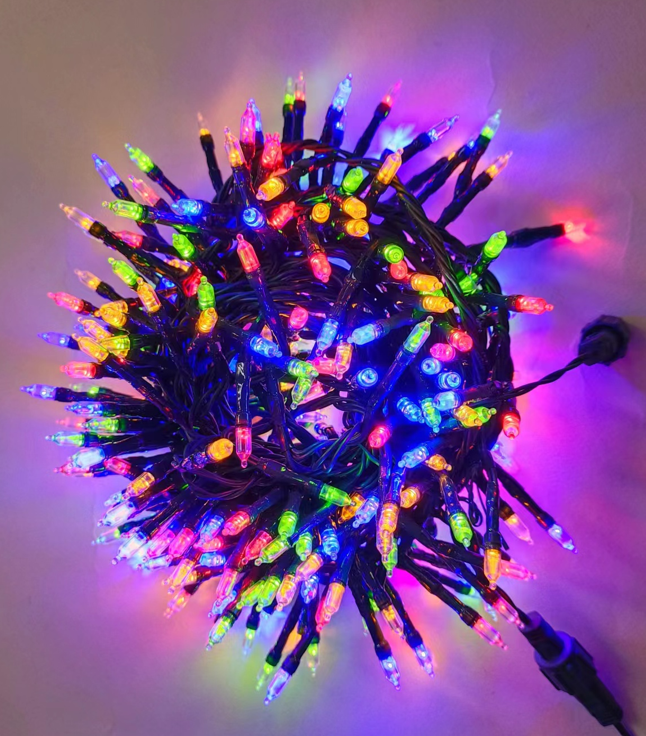 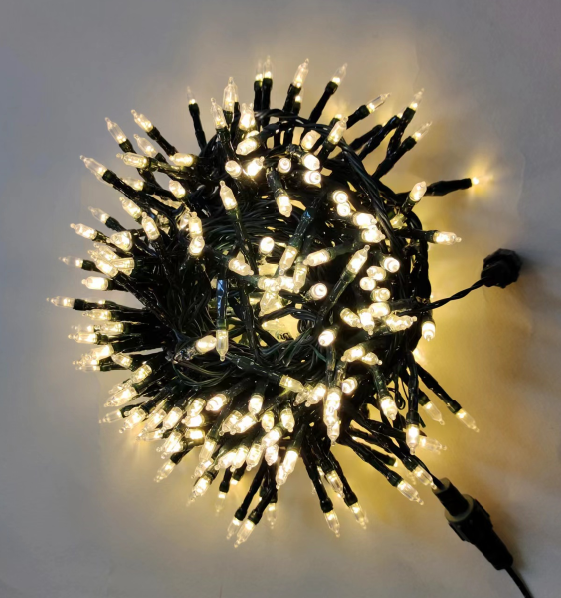 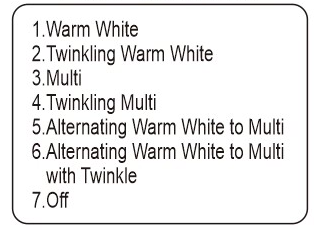 TGLV-300-A45-D+F
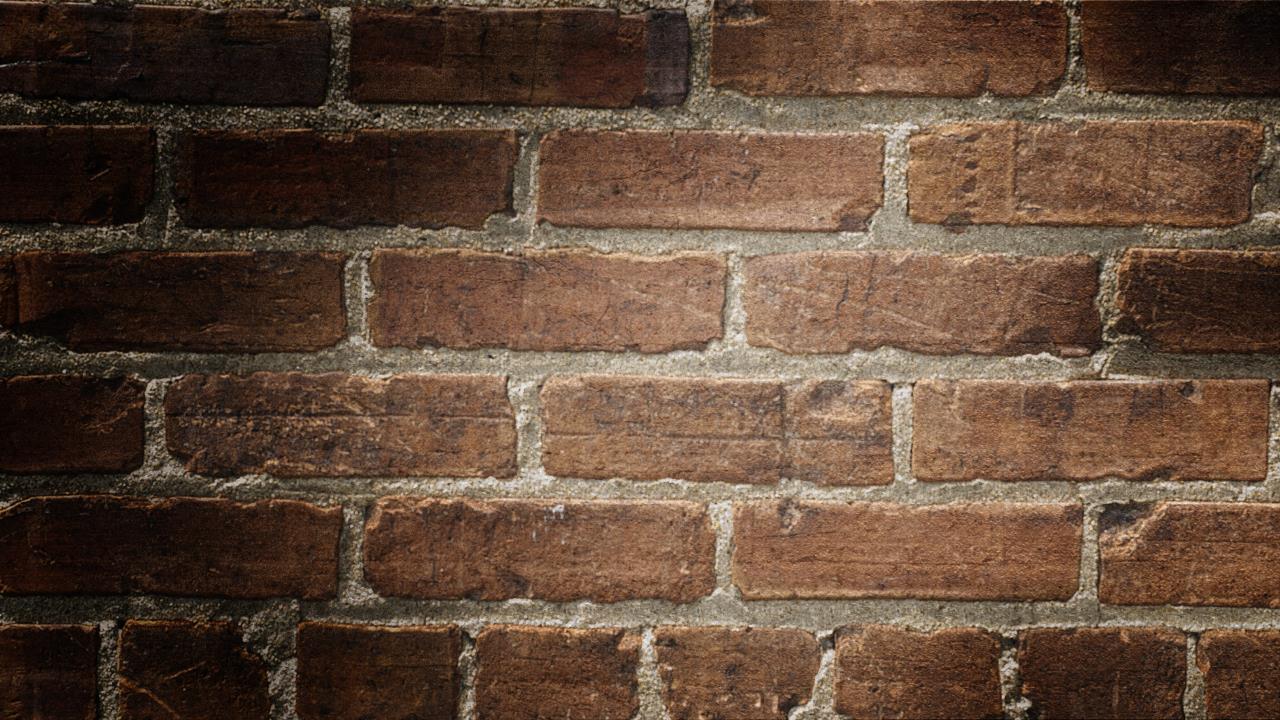 300lt led icicle LIGHTS
LED Color: White or Multi
LED Size: 3MM or 5MM Concave
Wire Color: White 
LEDs: 300
LED spacing:3”(7.62cm) 
Drop spacing: 4”(10cm)
Lead in/out: 24”(60cm)/4”(10cm)
IP44,Ind&Outdoor use
Max connect end to end 3 sets
Adaptor
Steady On or w/Functions
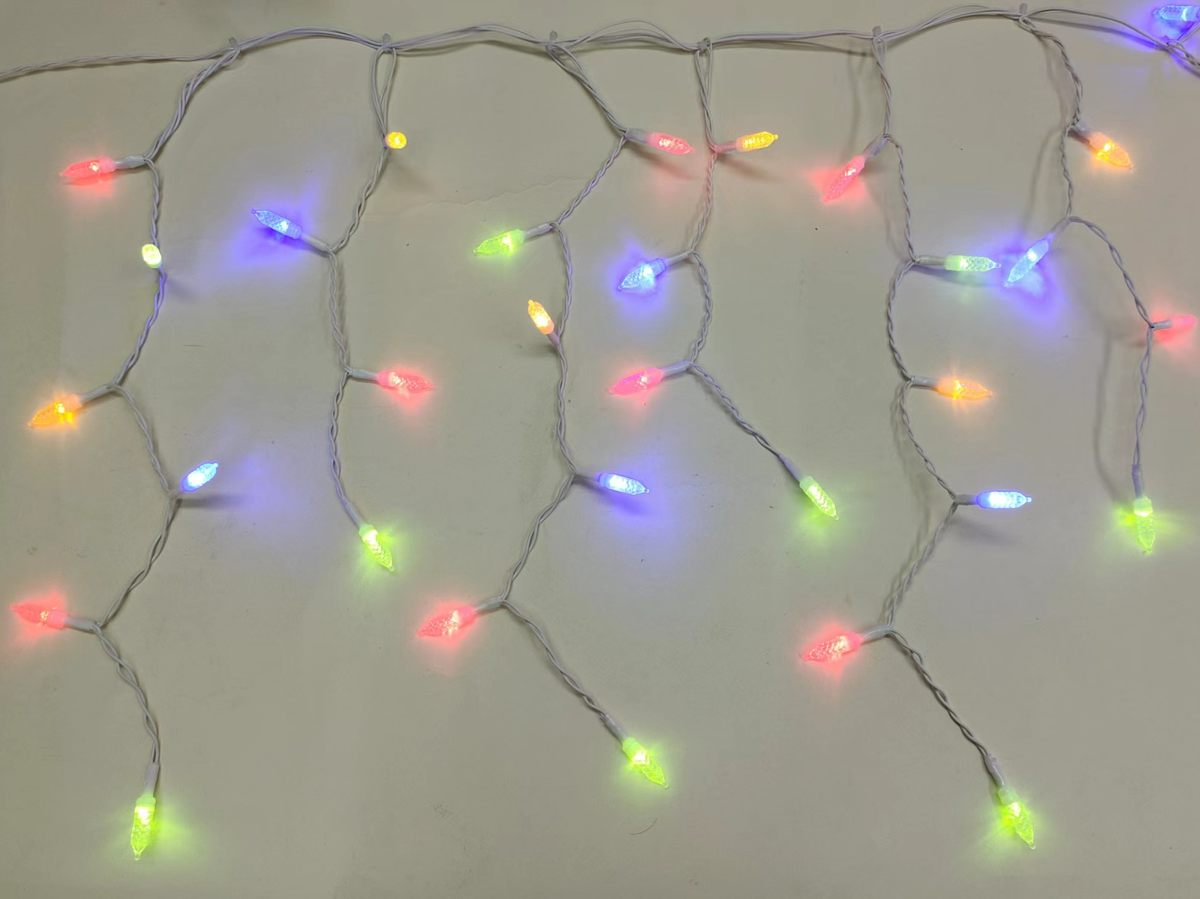 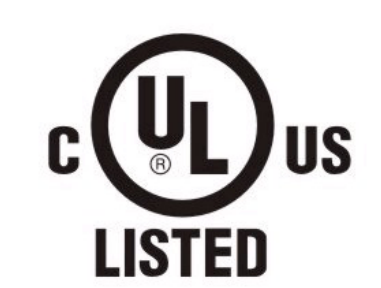 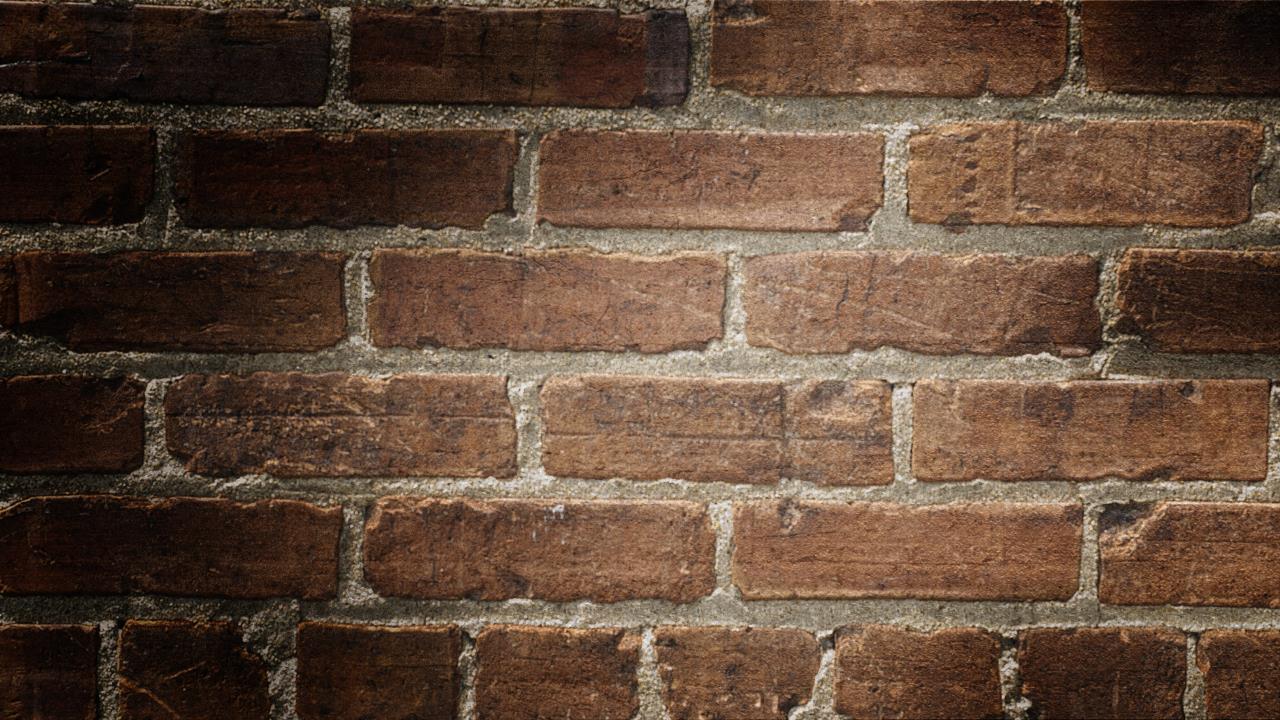 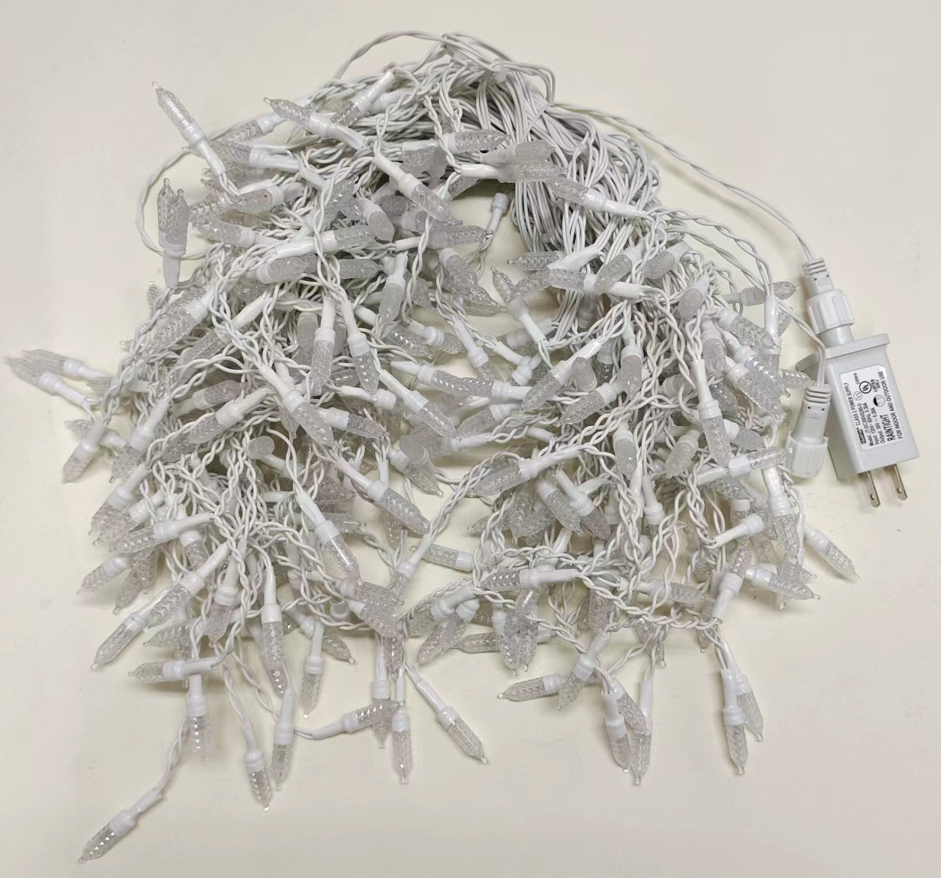 300LT LED Icicle Lights

Steady On
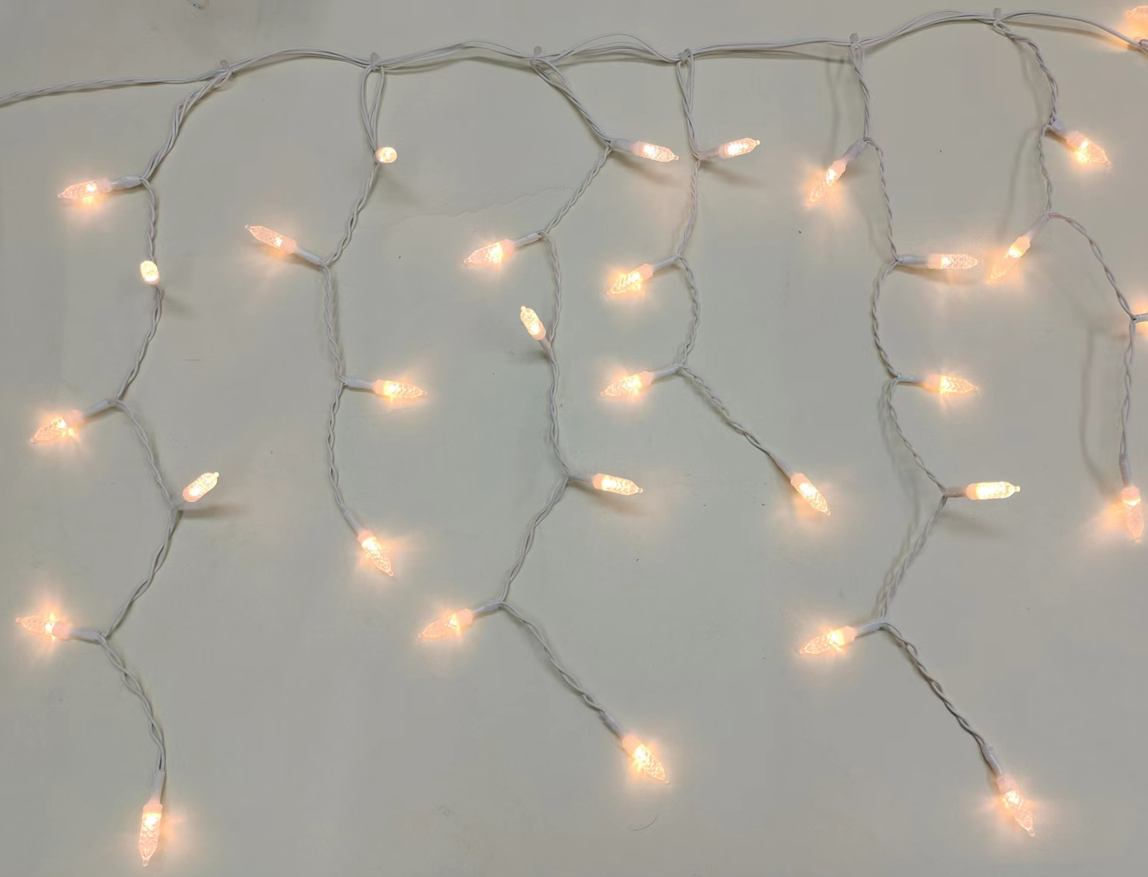 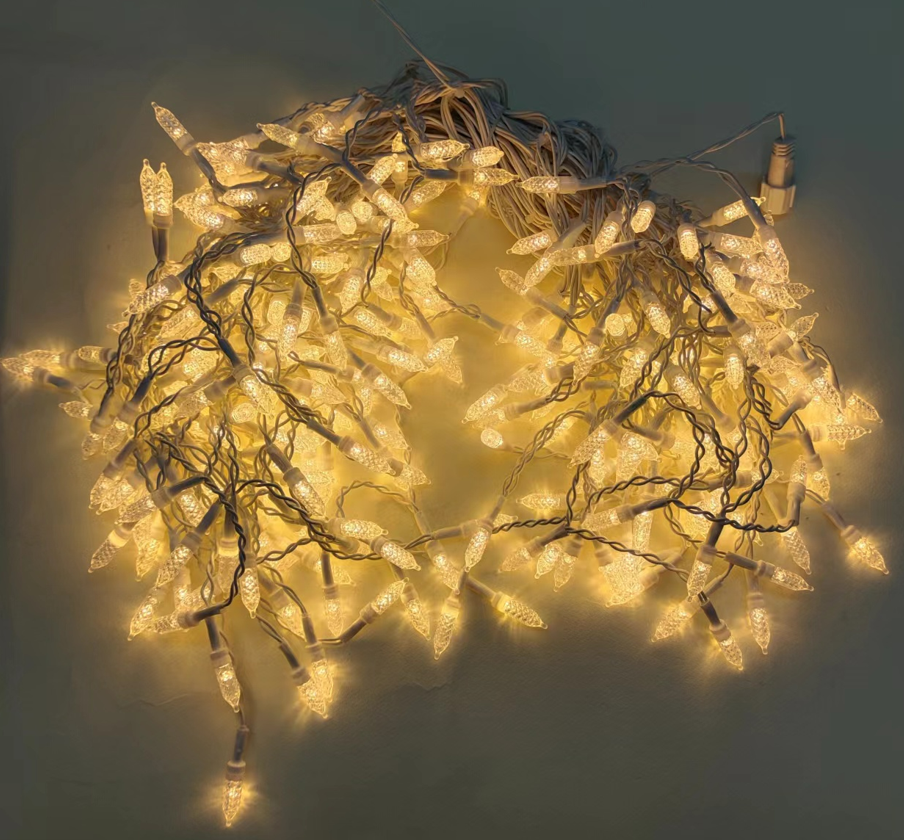 TILV-300-7MM-WW
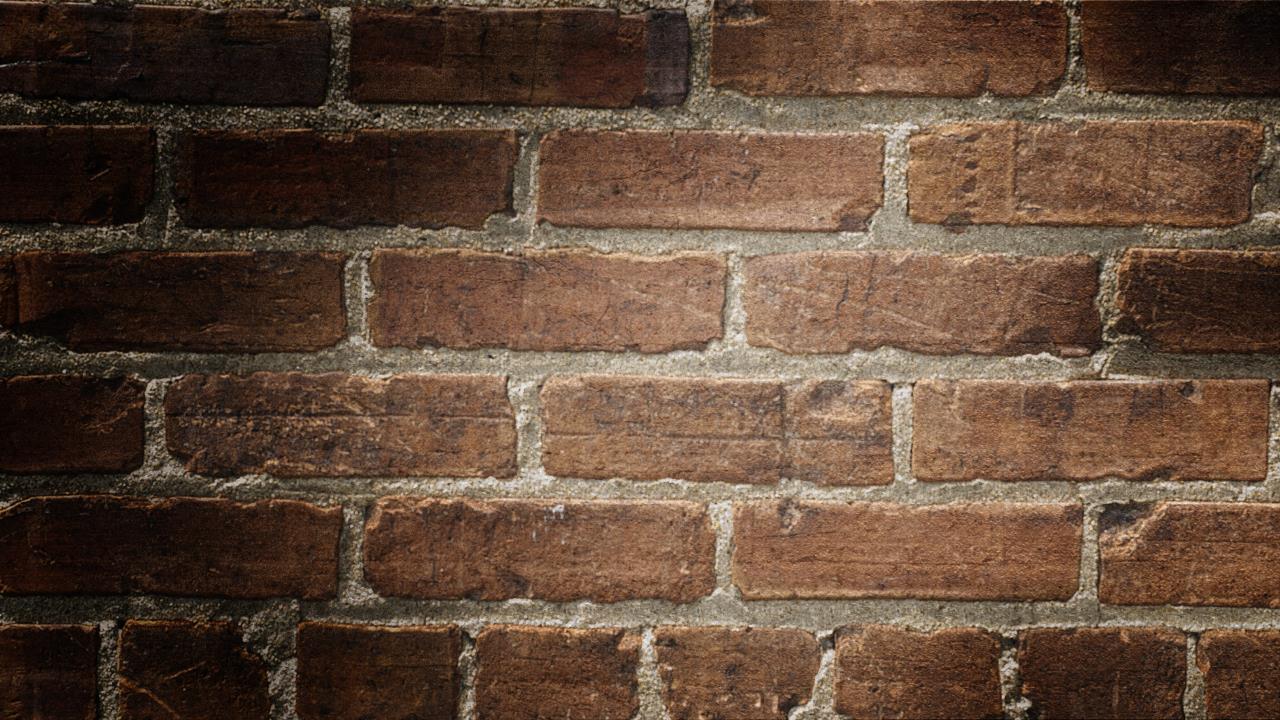 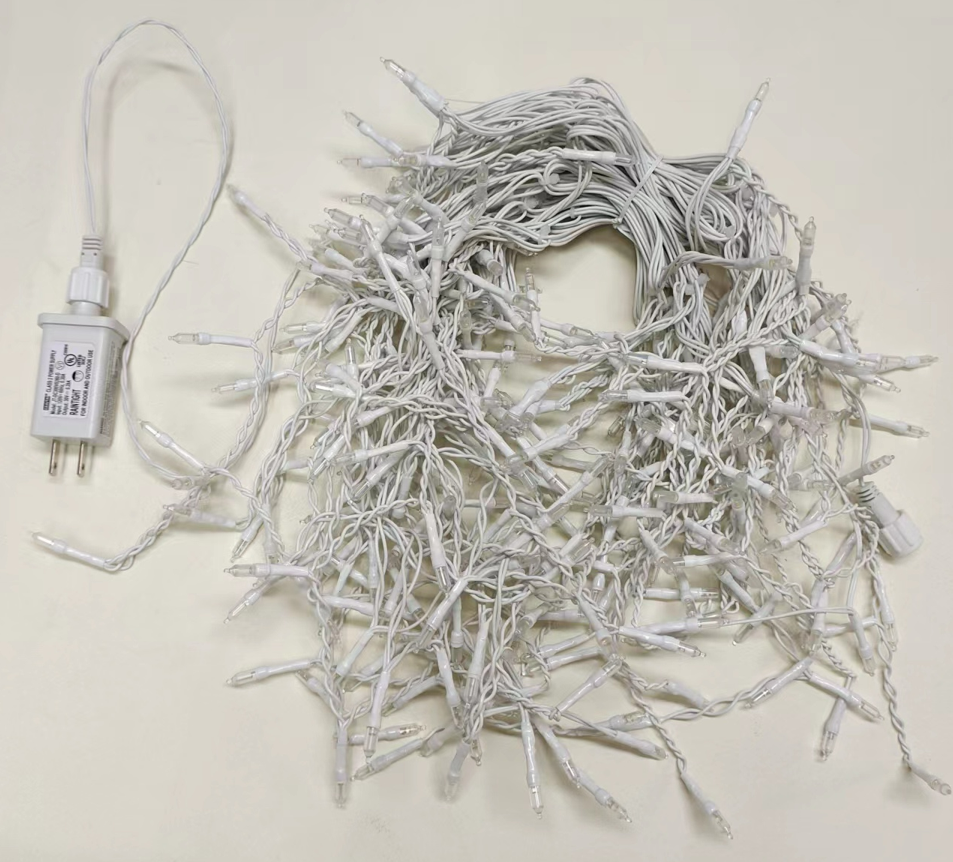 300LT LED Icicle Lights

Steady On
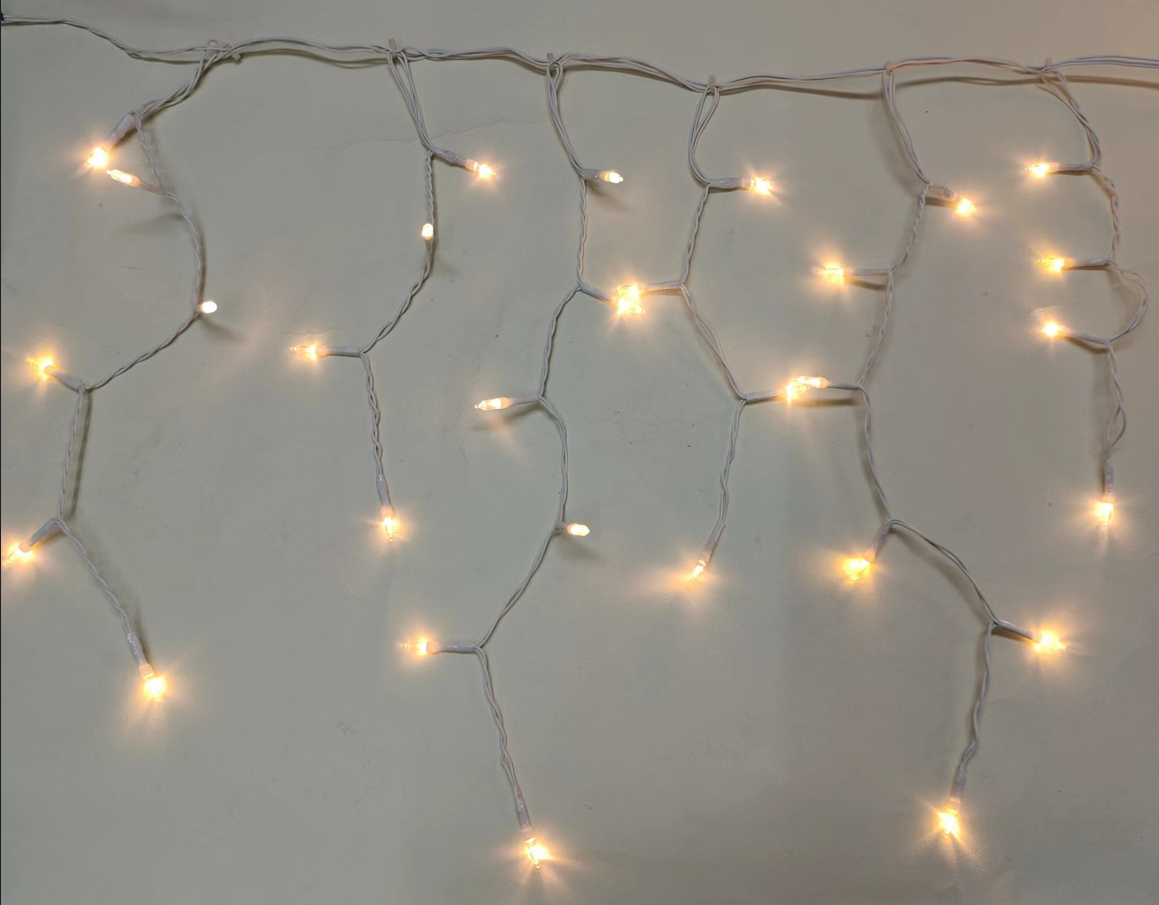 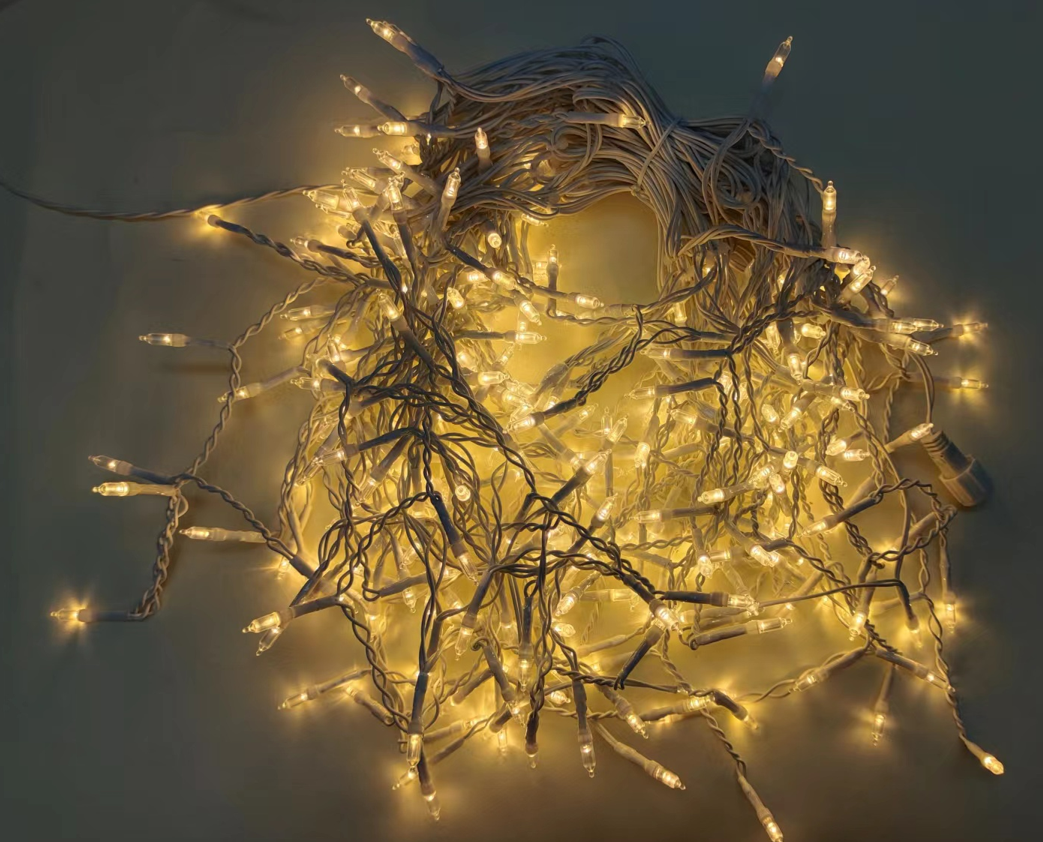 TILV-300-A45-WW
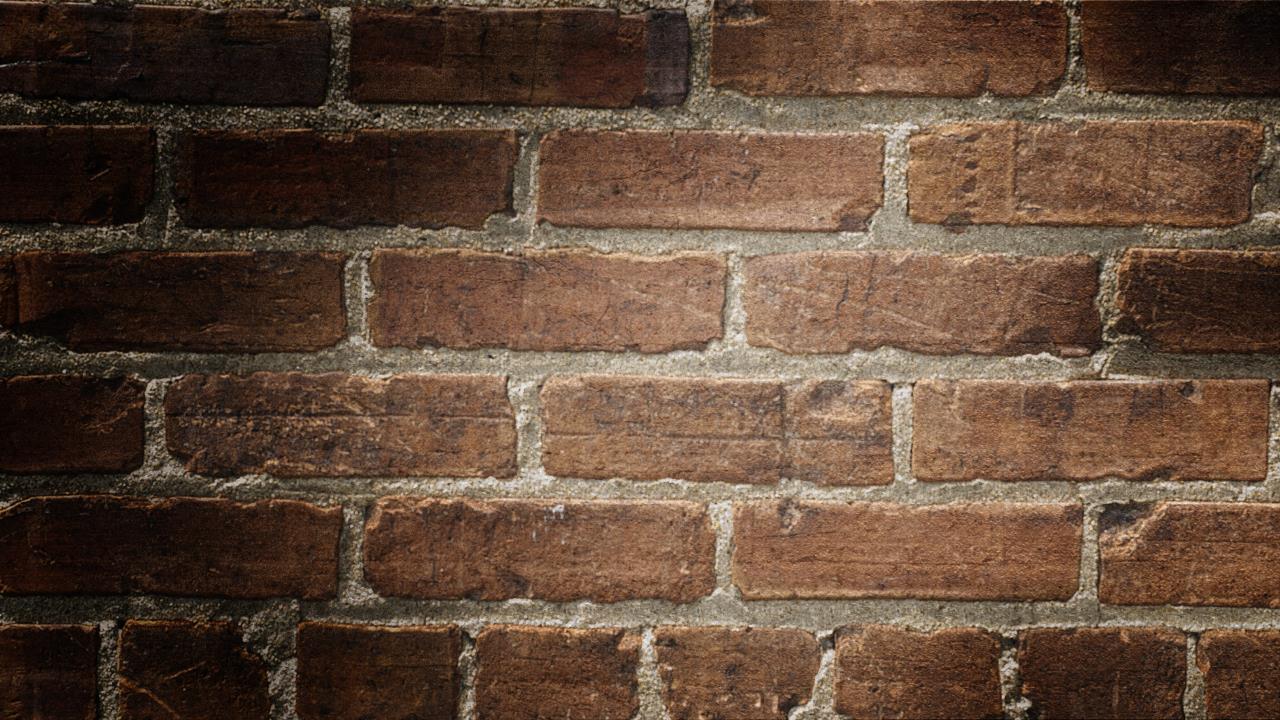 300LT LED Icicle Lights

Bicolor LED, 9 Functions controller
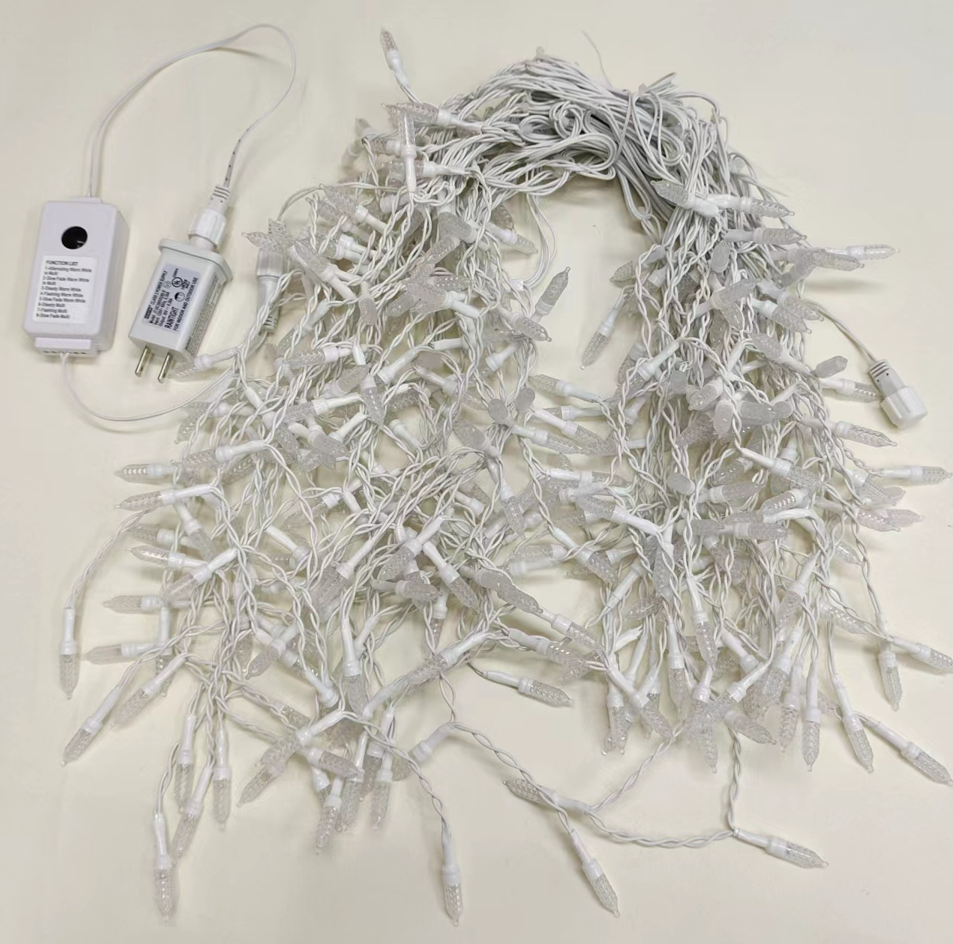 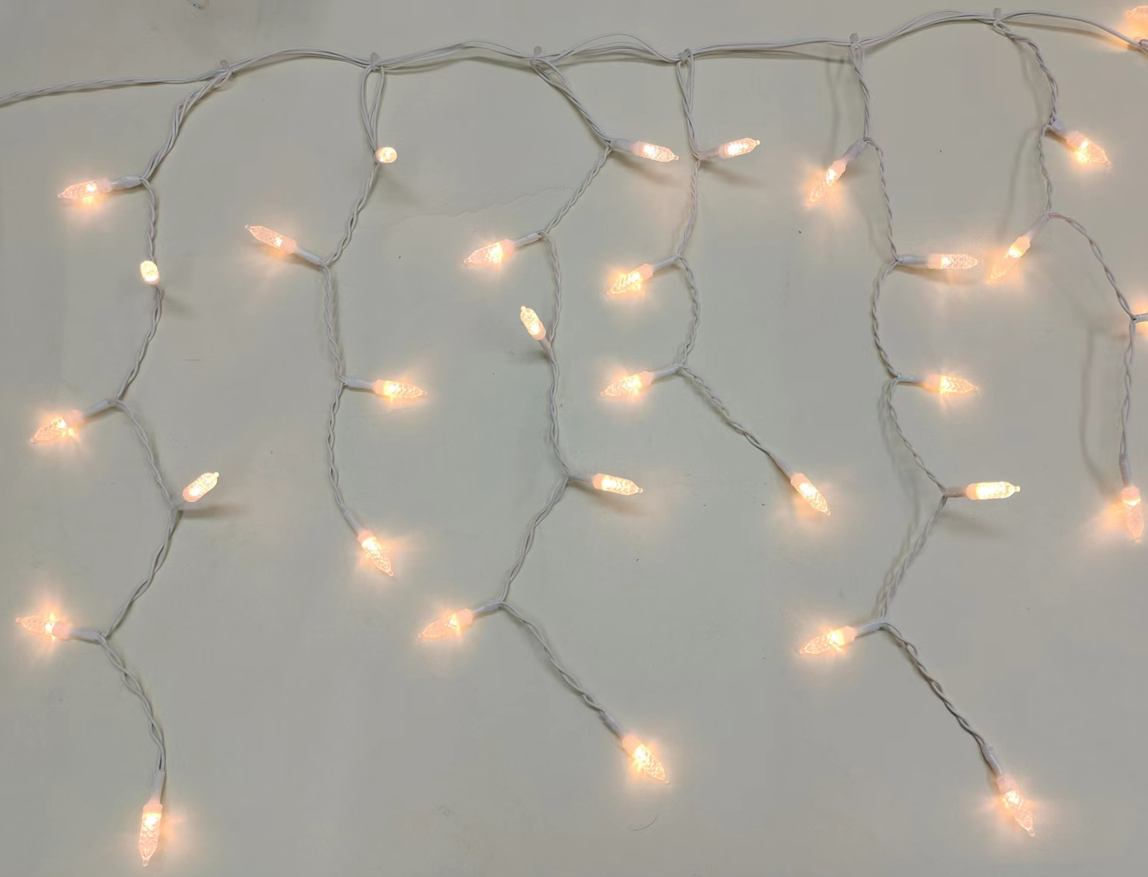 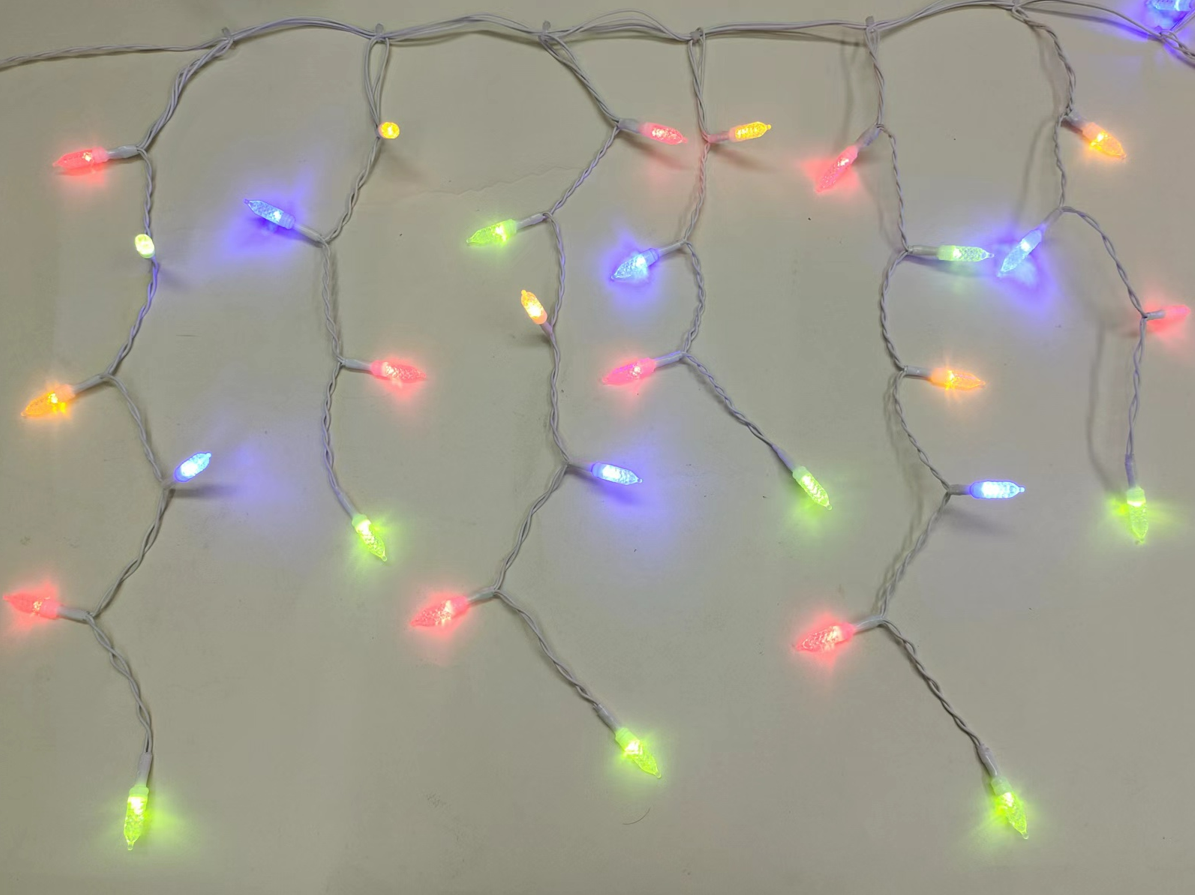 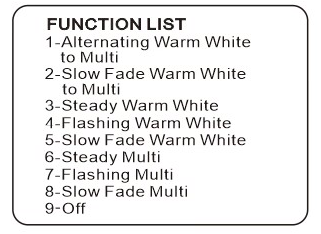 TILV-300-7MM-D
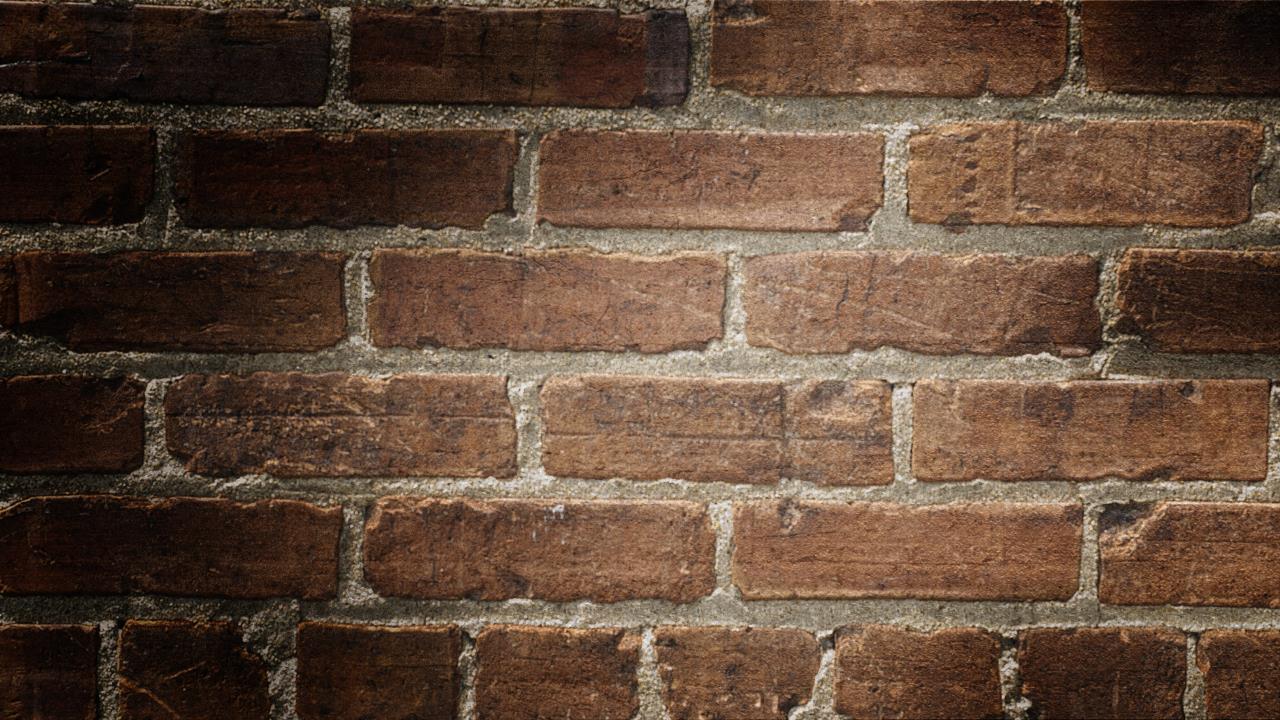 300LT LED Icicle Lights

Bicolor LED, 9 Functions controller
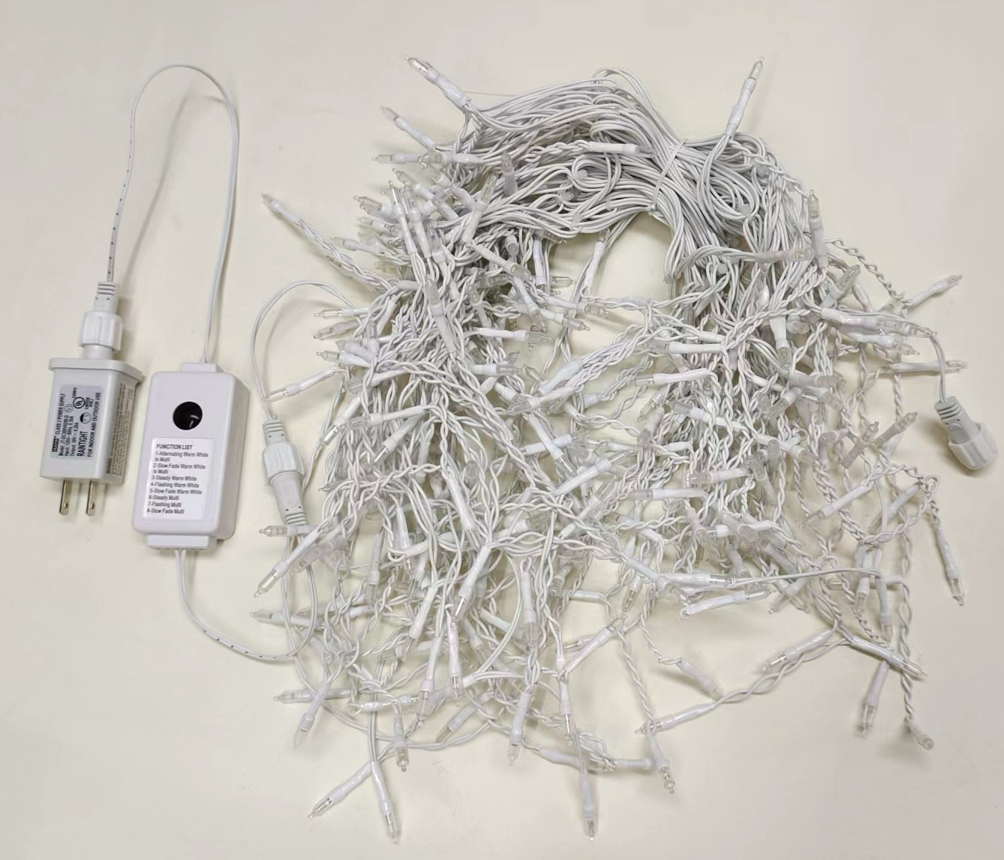 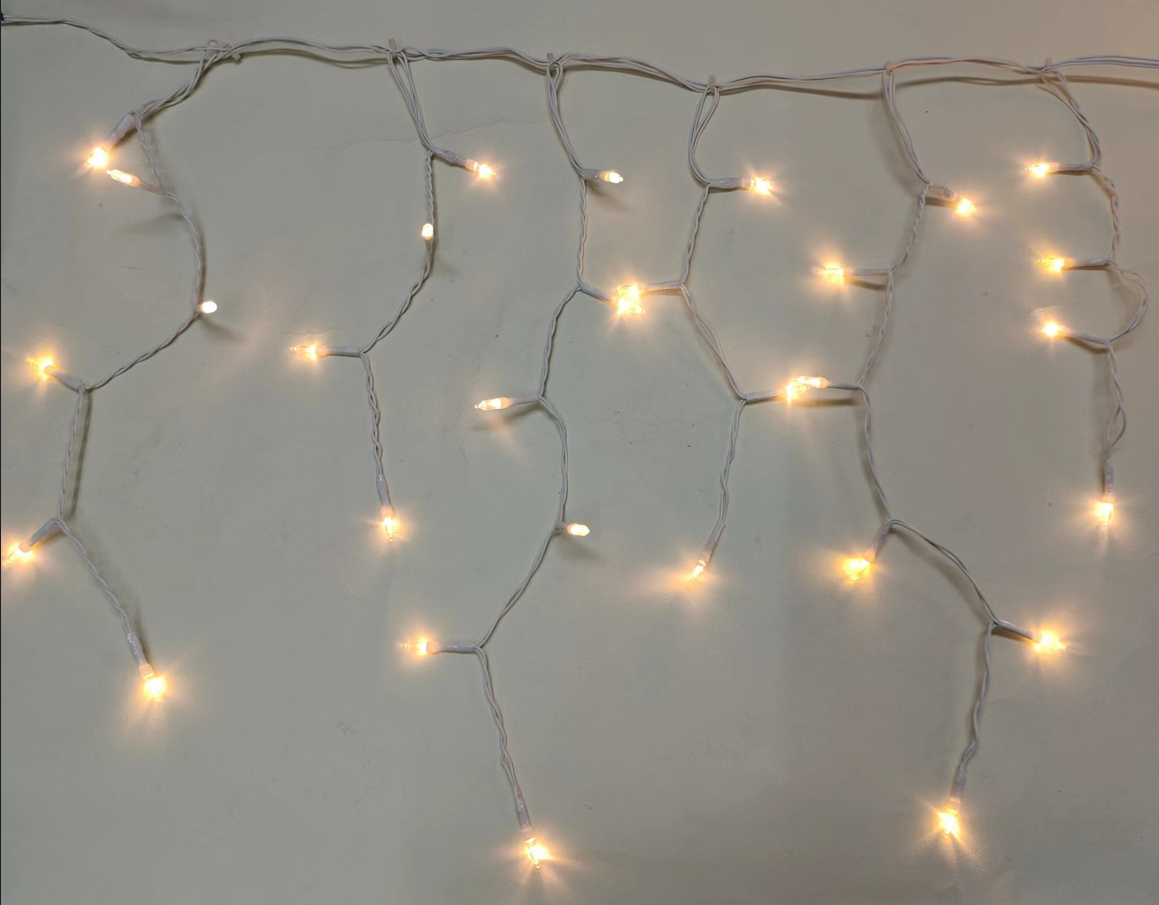 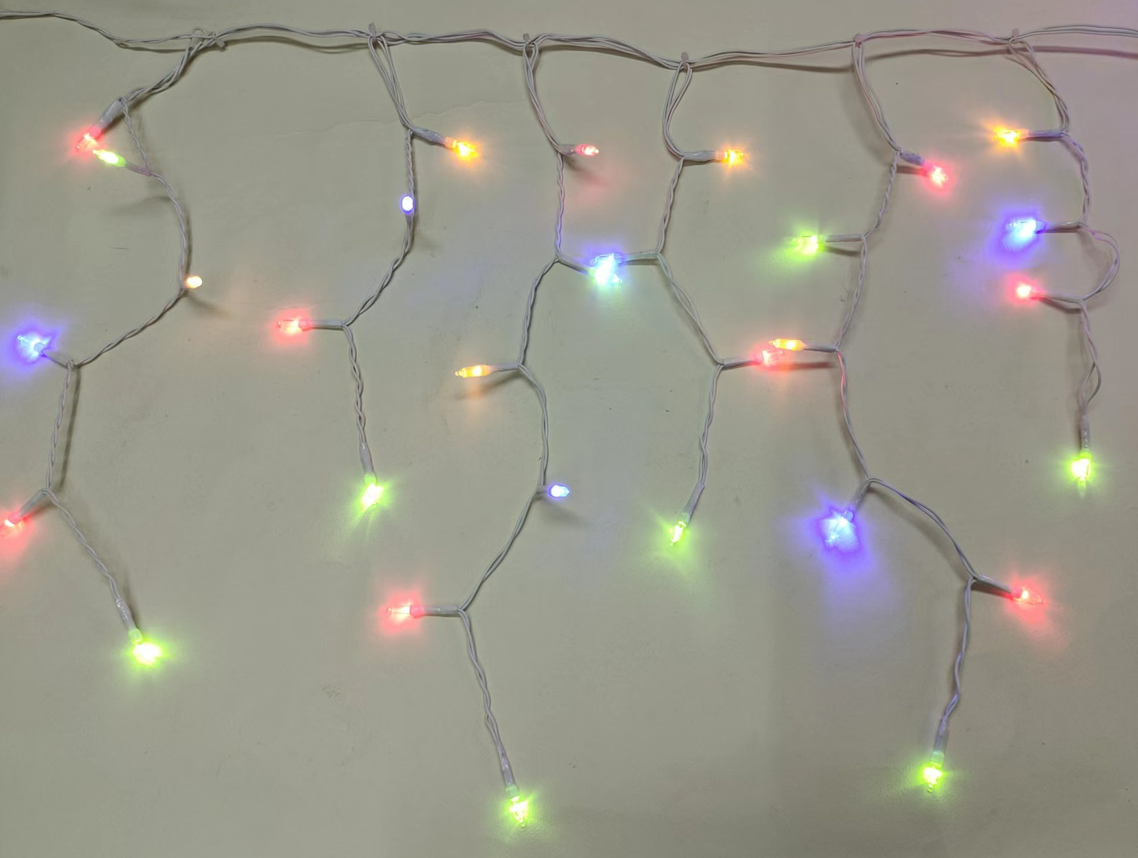 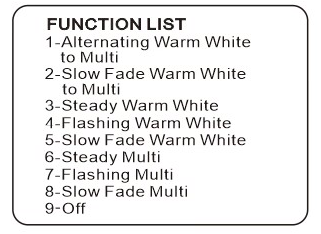 TILV-300-A45-D
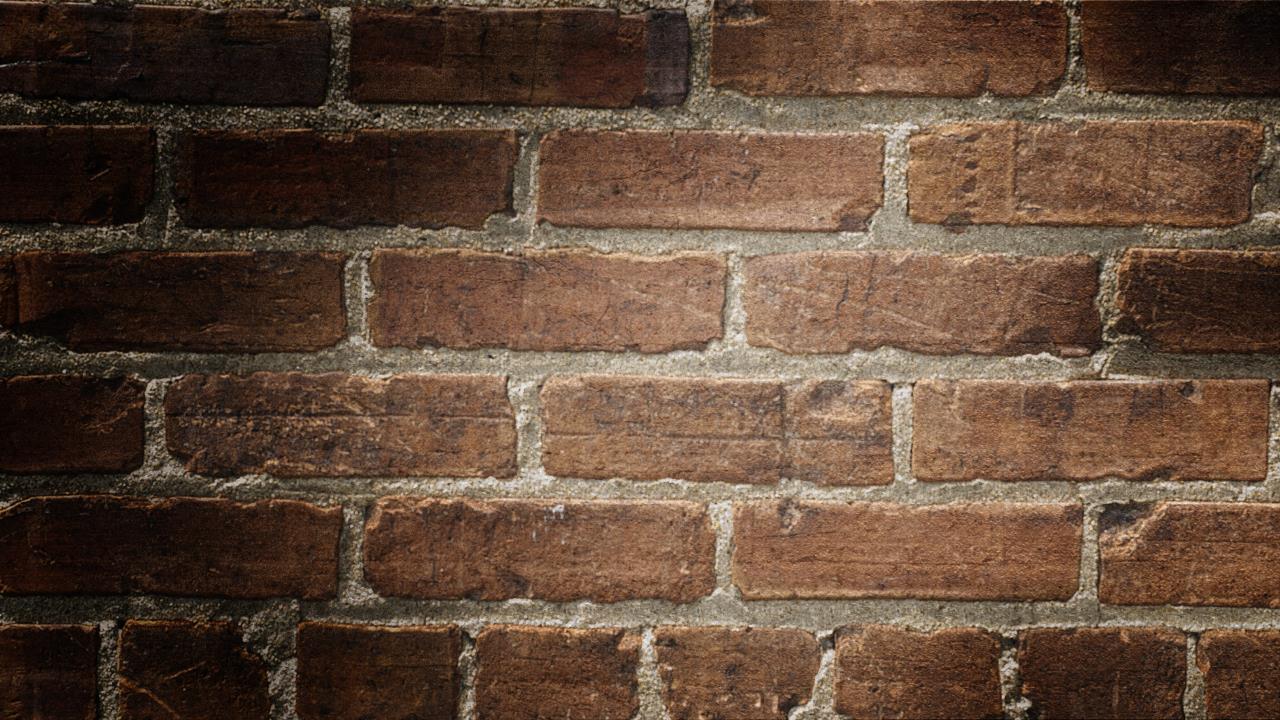 300LT LED Icicle Lights

Bicolor LED with Twinkle, 7 Functions controller
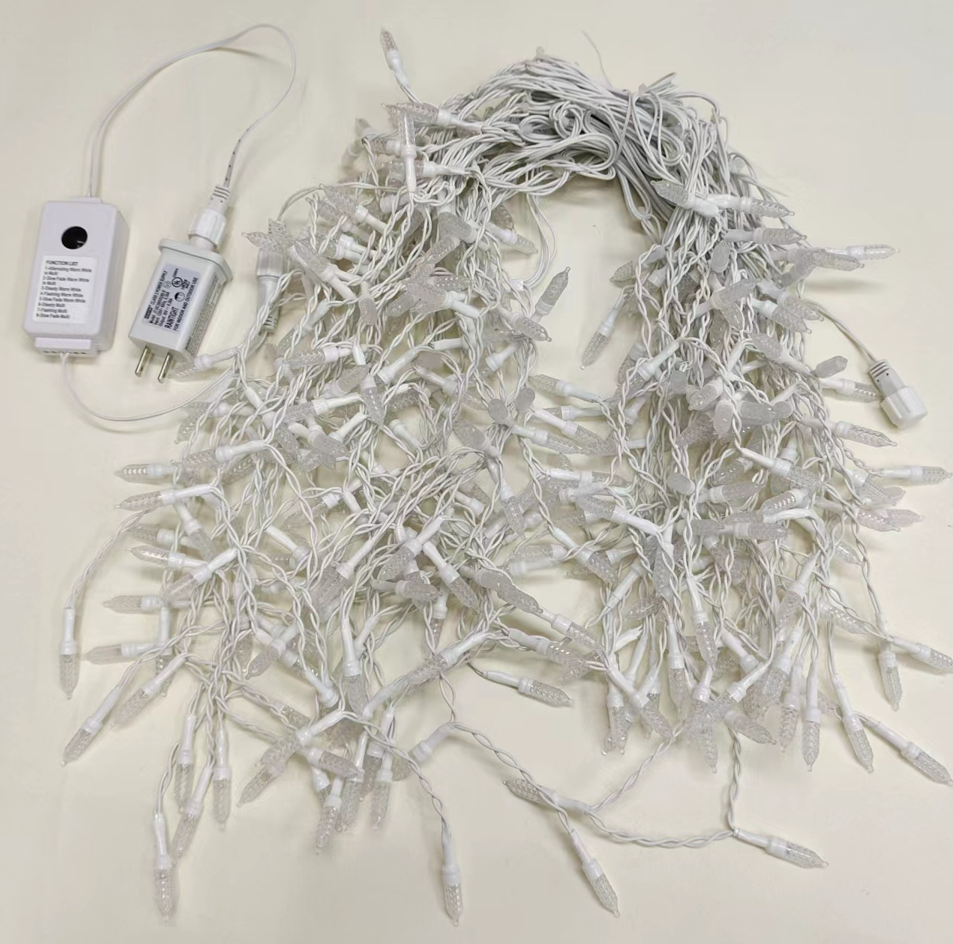 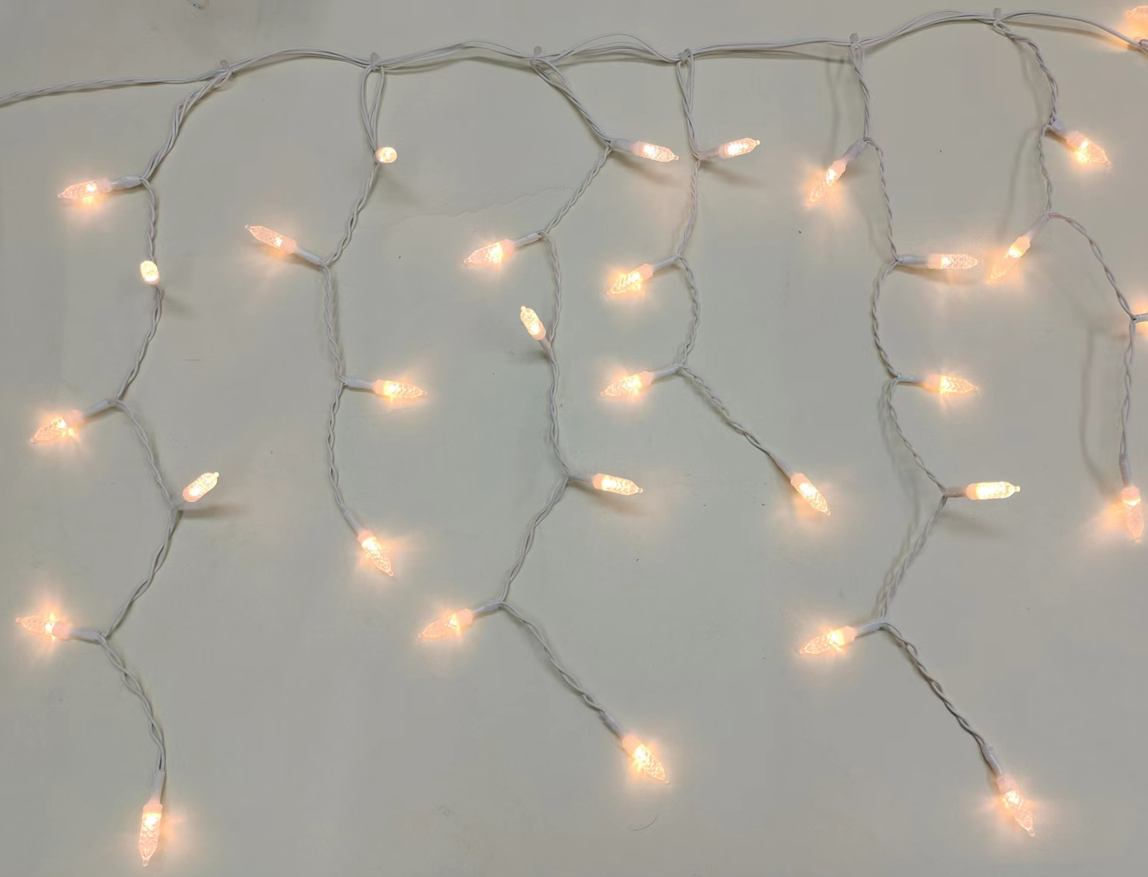 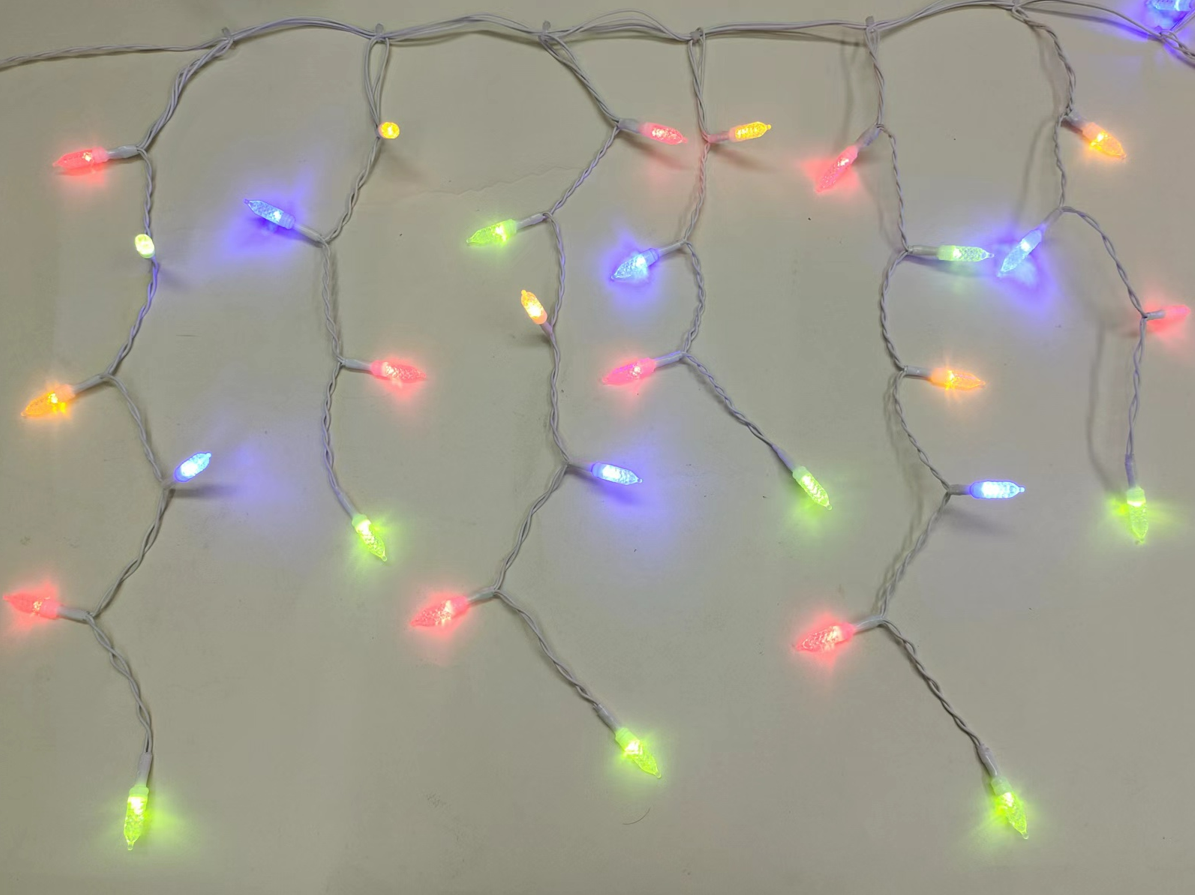 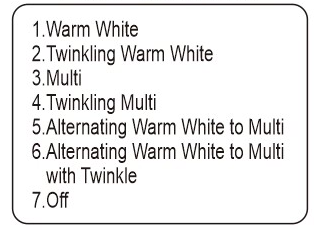 TILV-300-7MM-D+F
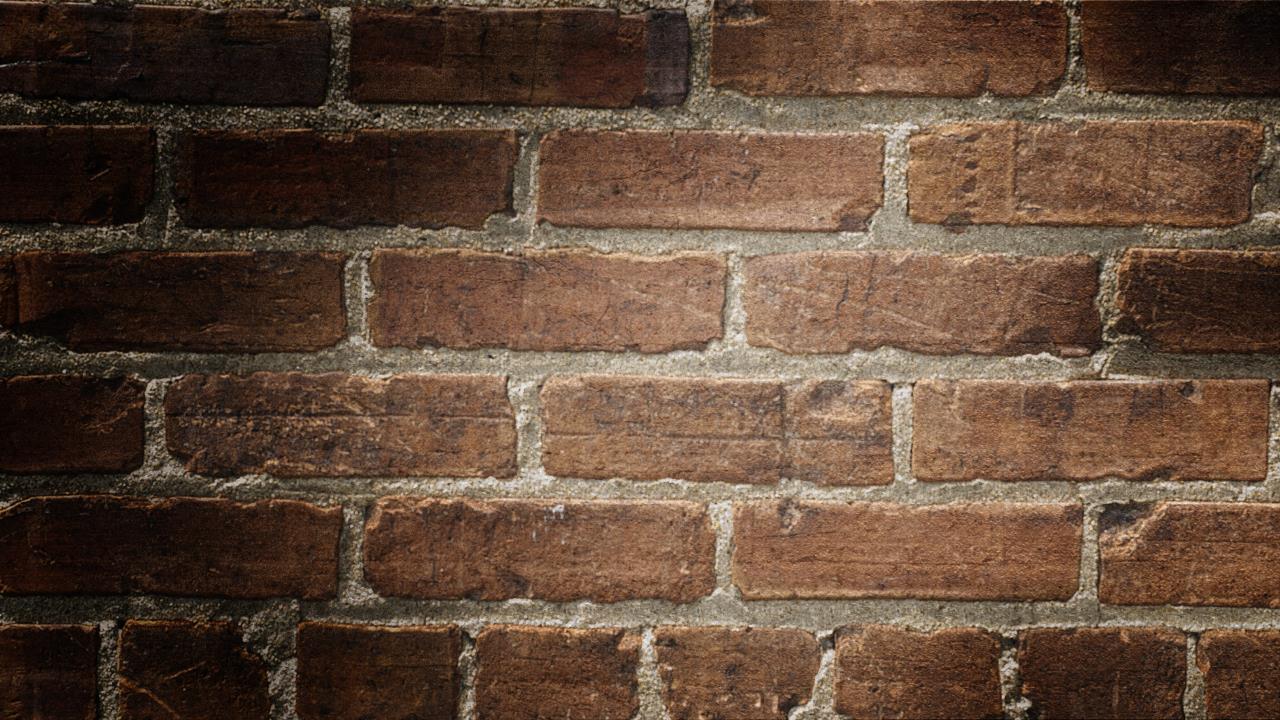 300LT LED Icicle Lights

Bicolor LED with Twinkle, 7 Functions controller
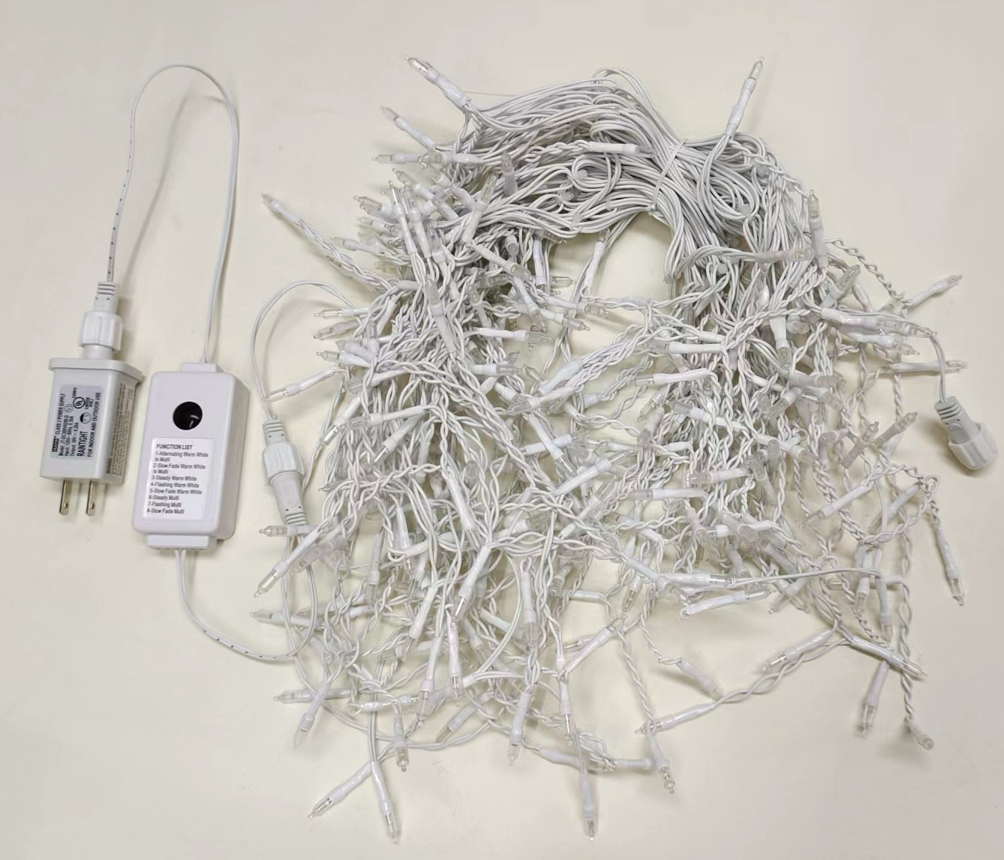 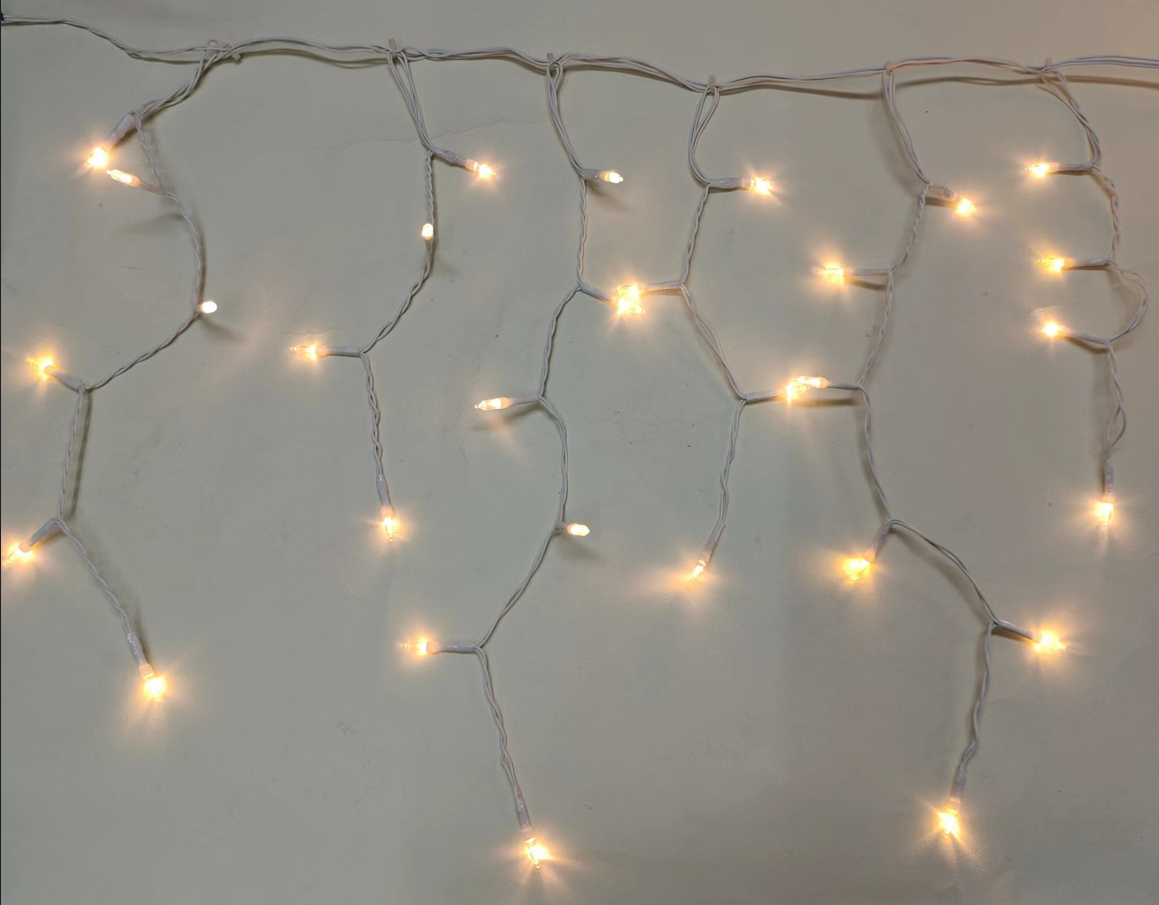 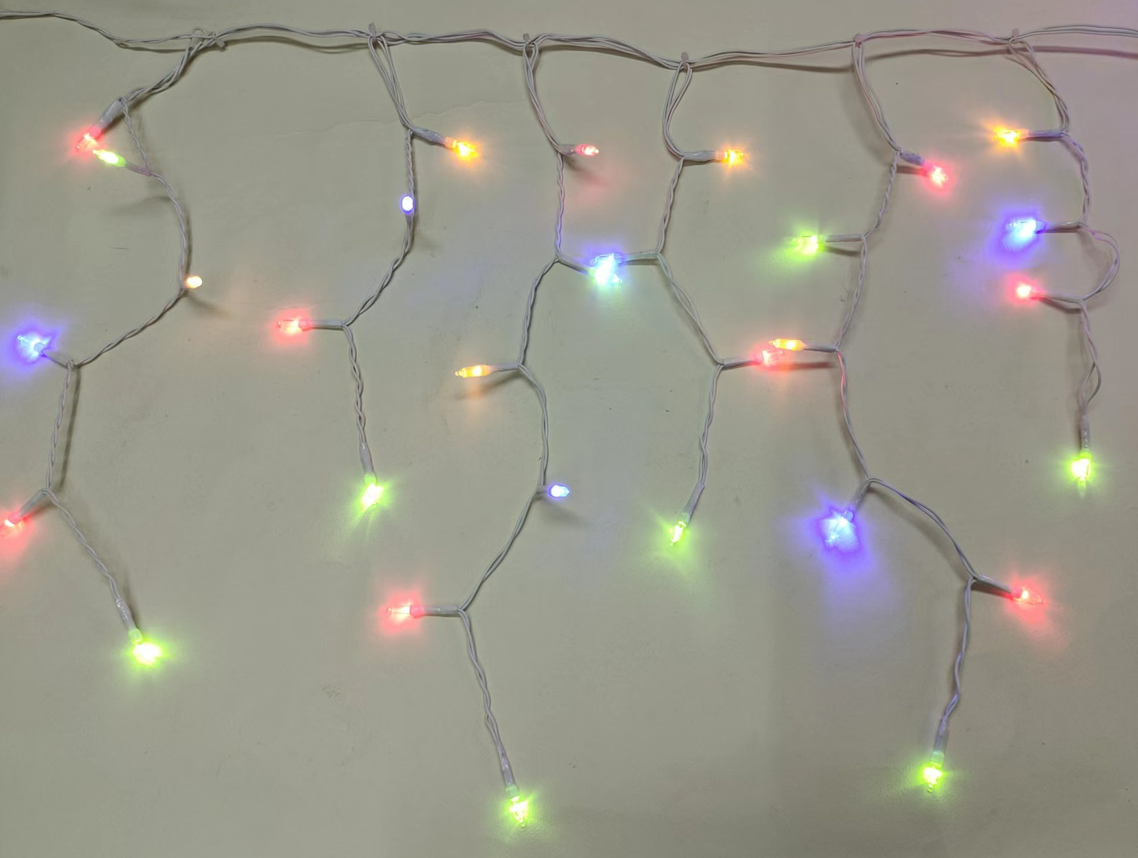 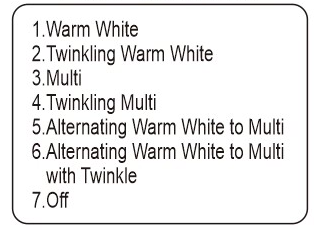 TILV-300-A45-D+F
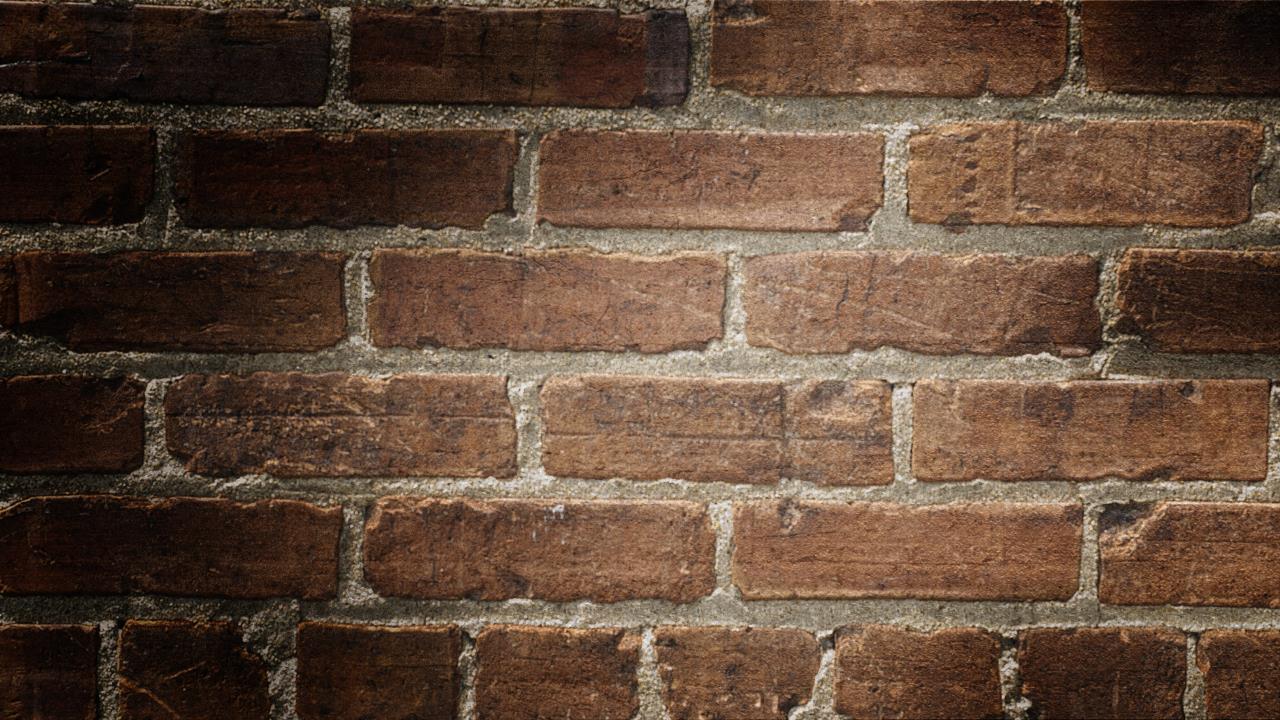 specification
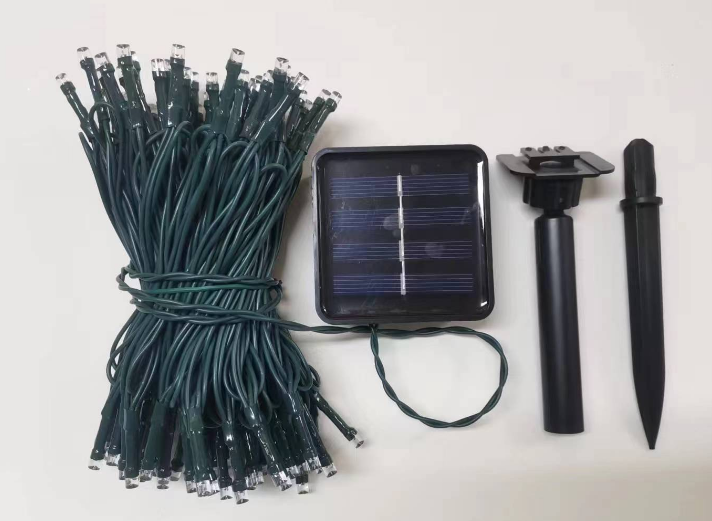 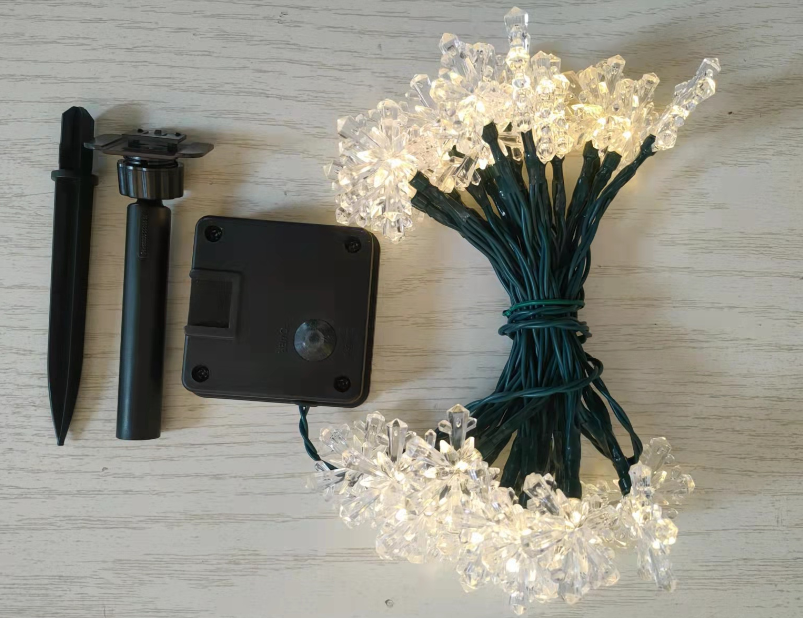 LED Color: White or Multi
LED Size: 3MM or 5MM Concave
Wire Color: White or Green 
LEDs: 50,100,200,300 or 500
LED spacing:4”(10cm)
Lead wire: 2M lead Wire
IP44,Ind&Outdoor use
Solar or Battery Box
On/Off or 8 Functions, timer
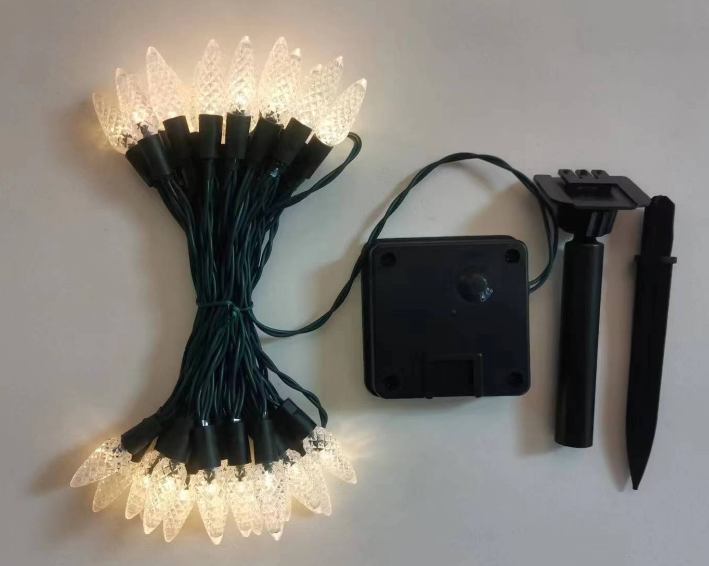 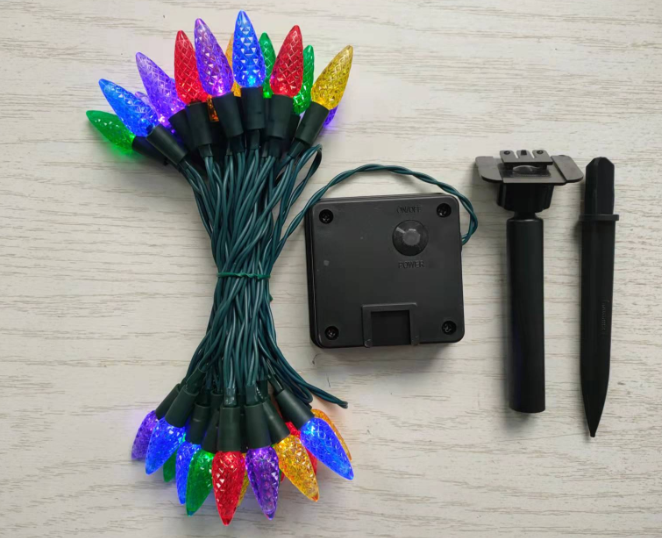